Les Dieux du ciel, de la mythologie à ∞
Elsa Courant
ENS / Bäsel Universität
« [Religion and myths permit] a reassurance by explanation, by reducing threatening, incomprehensible events to principles familiar to experience, […] therefore appeasing cosmic anxiety. »
Arthur Koestler
Les somnambules, essai sur l’histoire des conceptions de l’univers (1959)
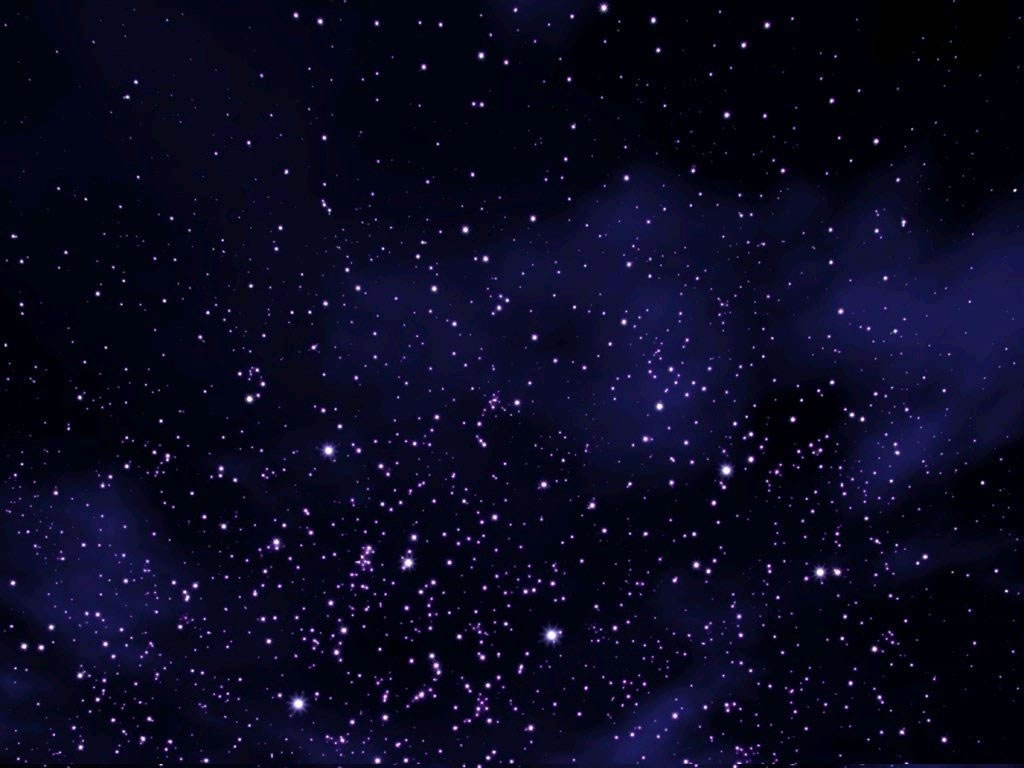 ?
Big Bang
Fusion nucléaire
Fond diffus 
cosmologique
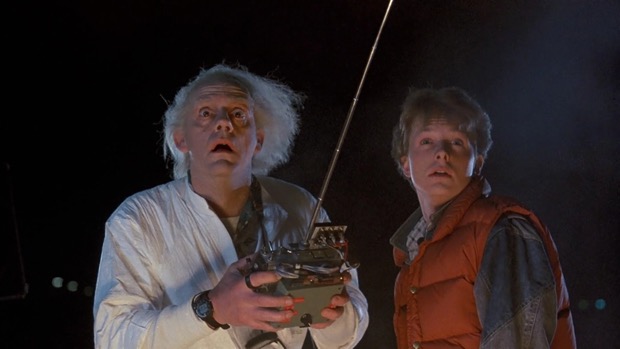 Univers actuel
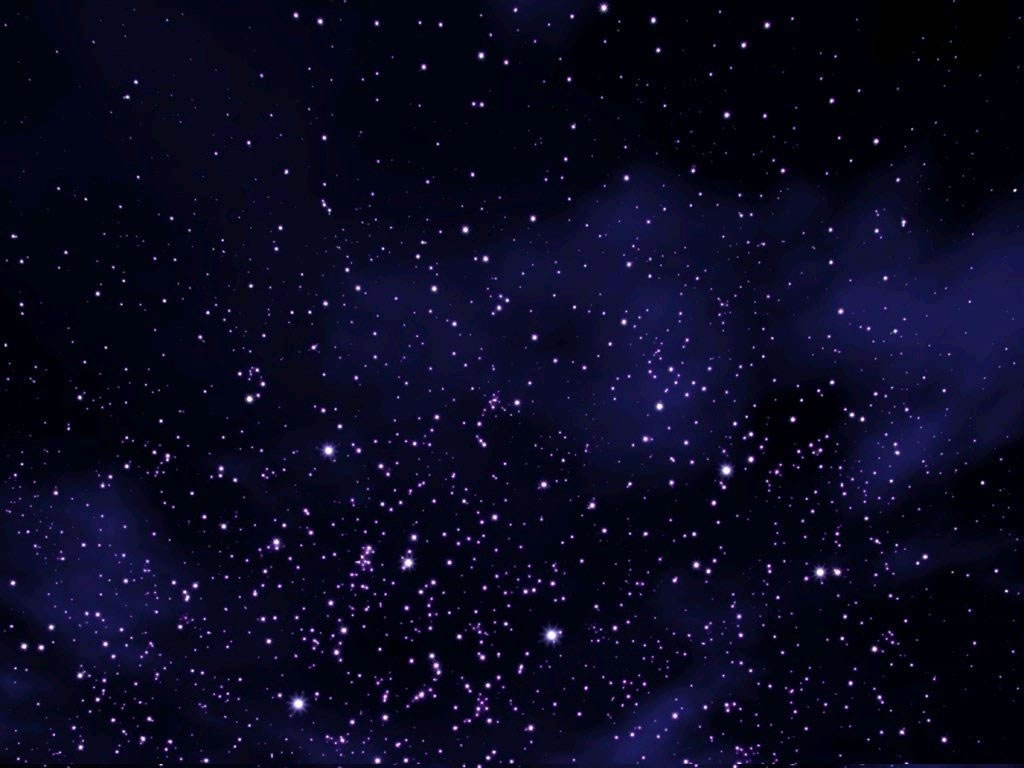 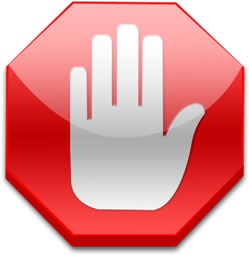 Big Bang
Fusion nucléaire
Fond diffus 
cosmologique
Univers actuel
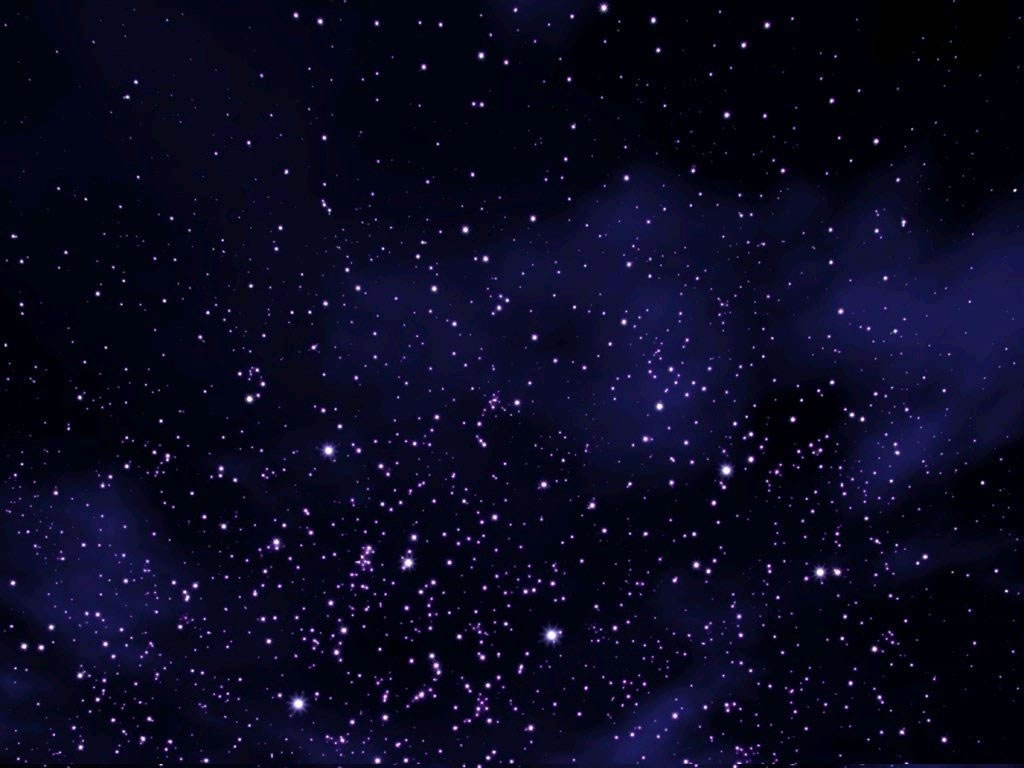 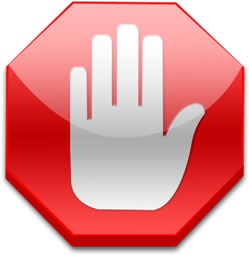 Univers actuel
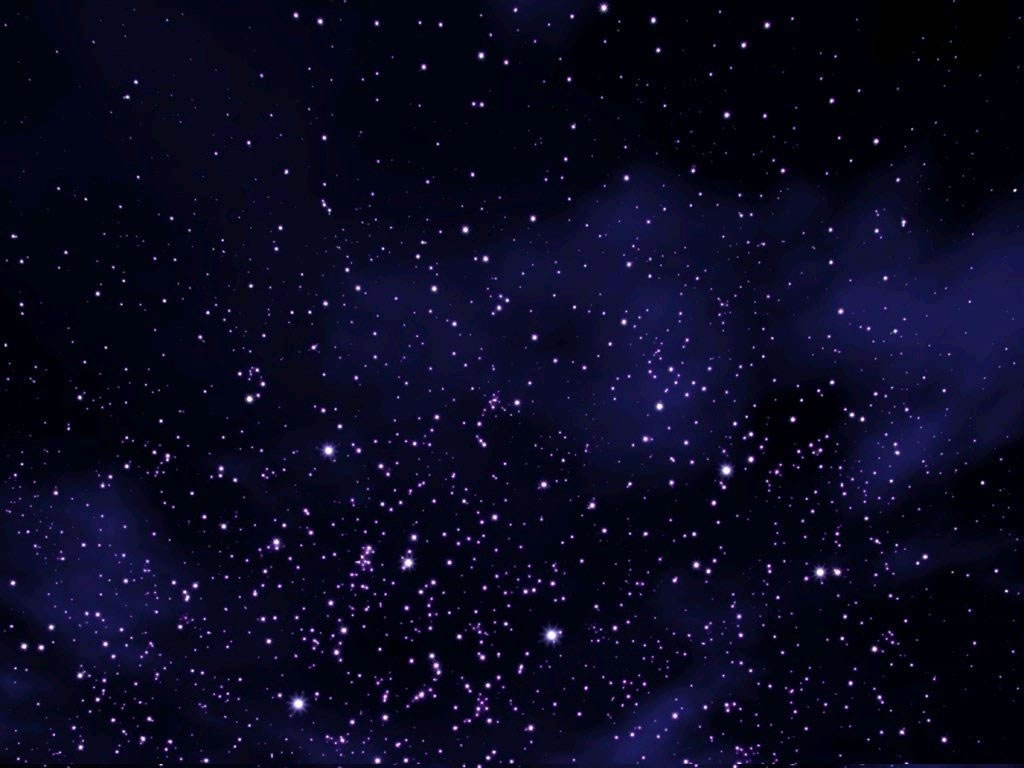 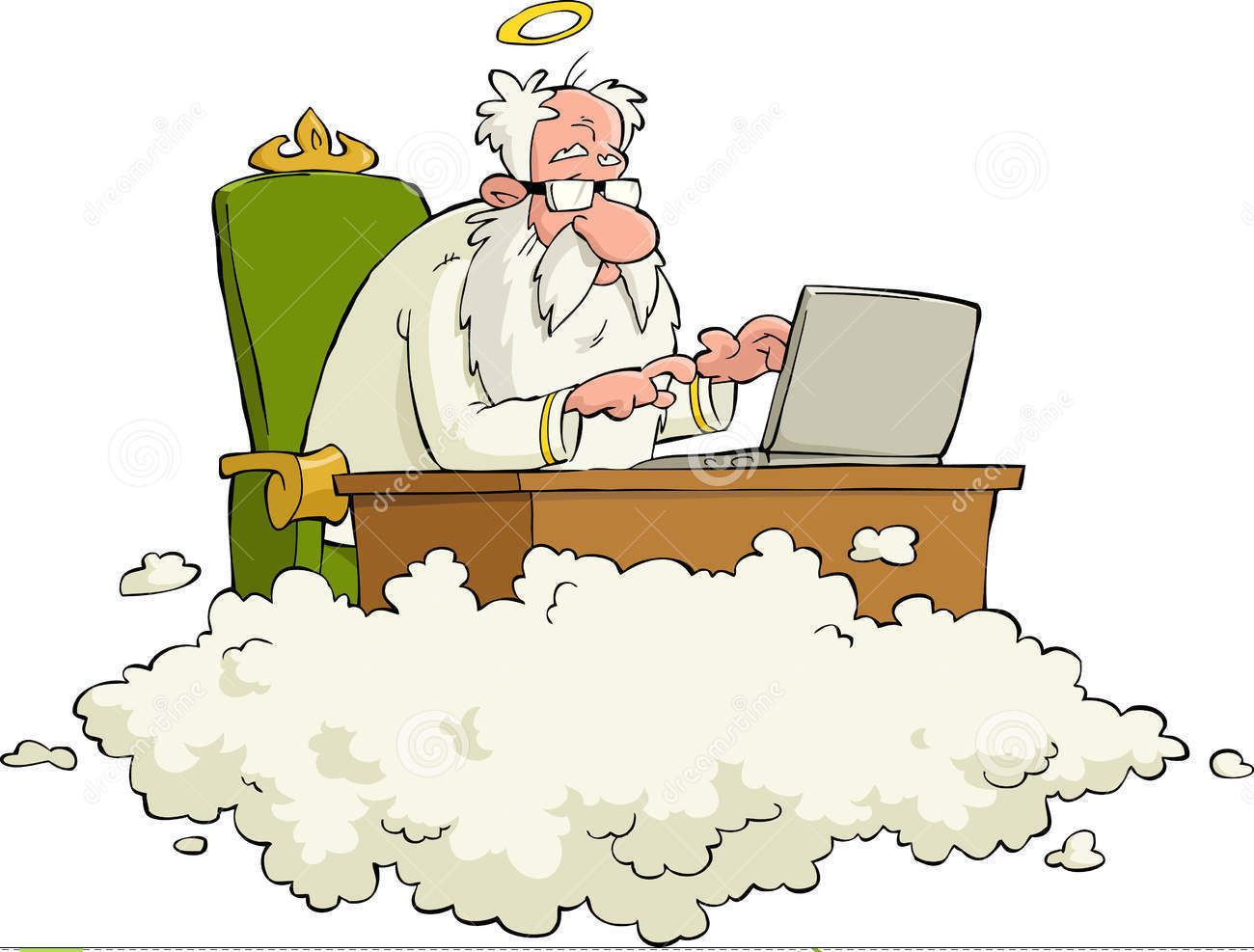 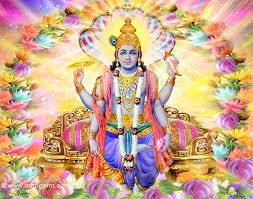 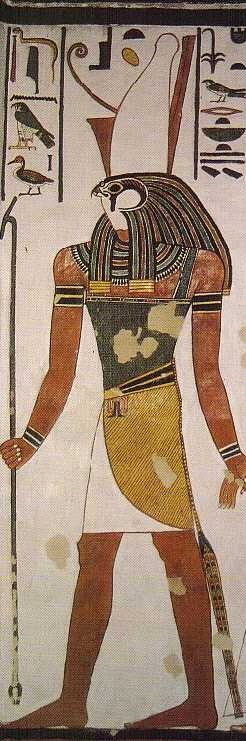 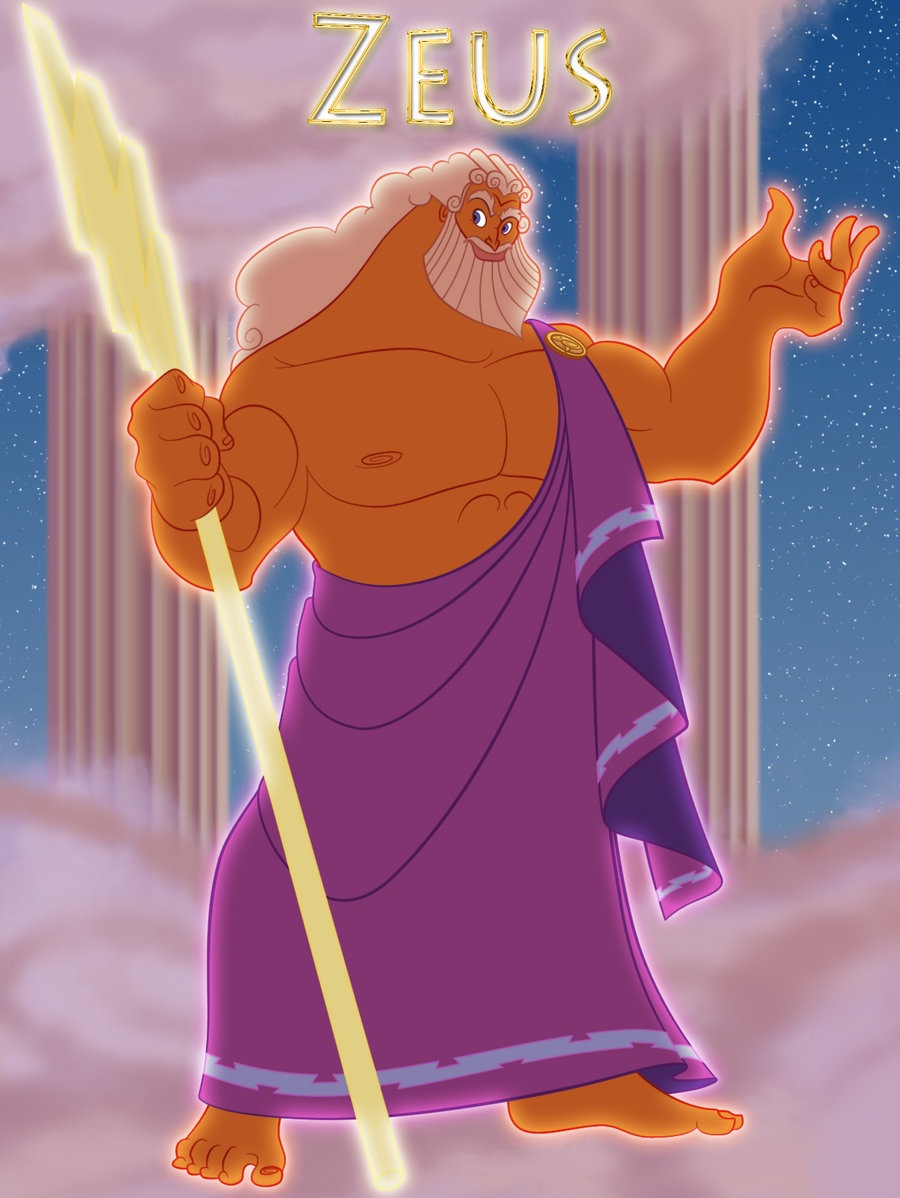 Big Bang
Fusion nucléaire
Fond diffus 
cosmologique
Univers actuel
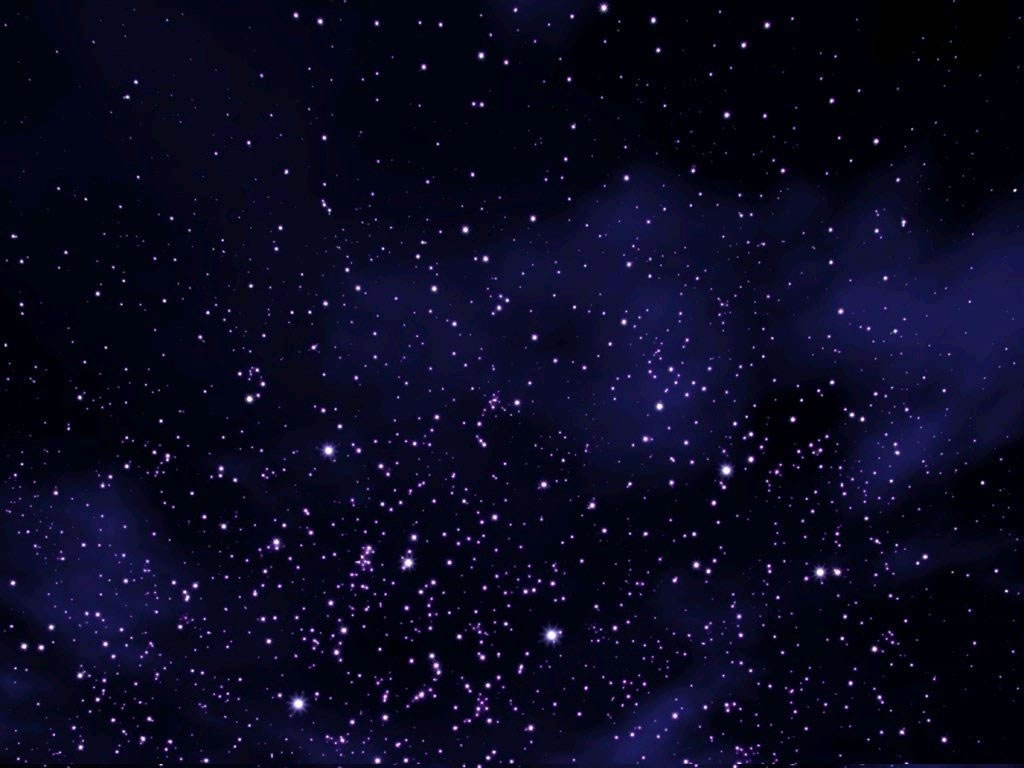 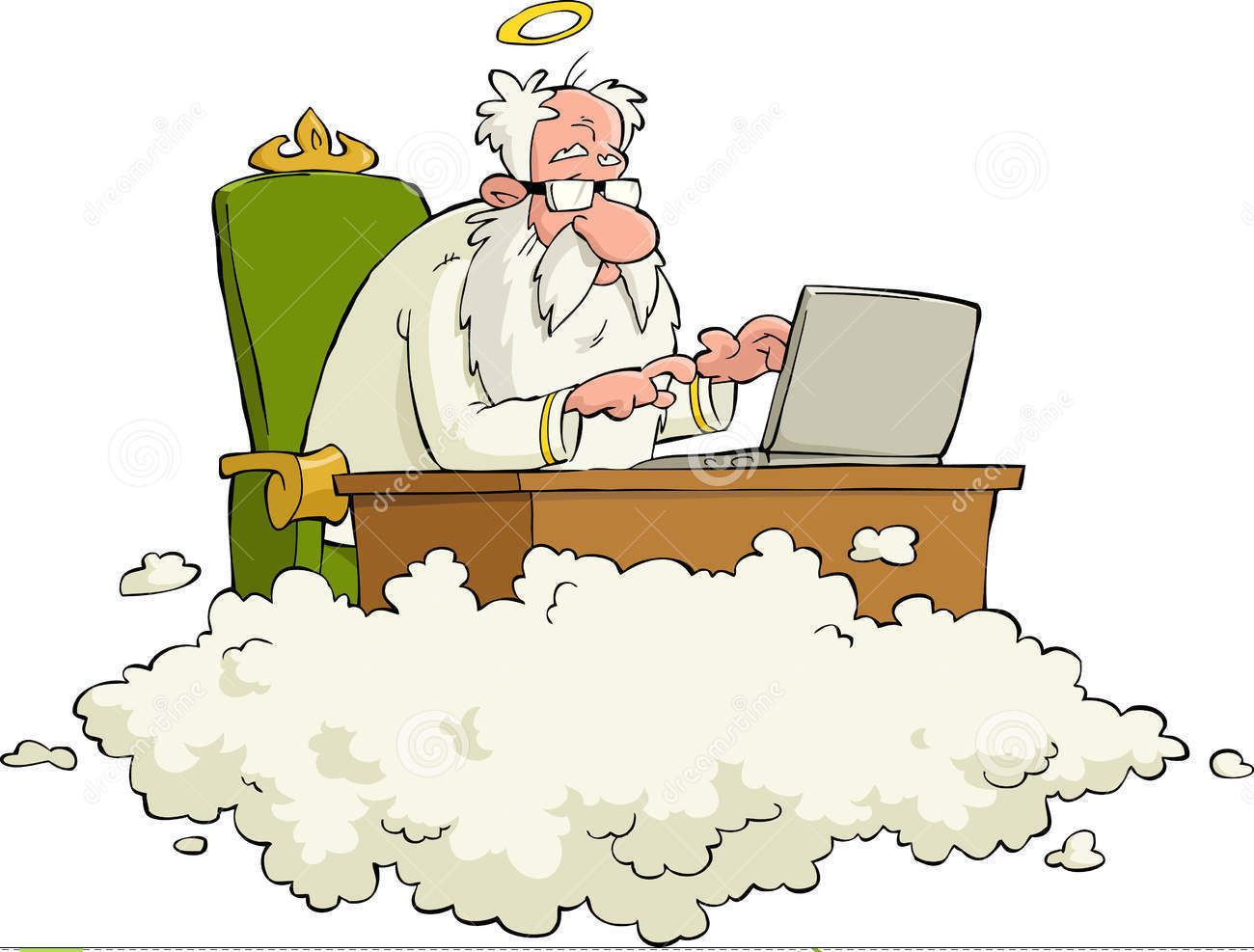 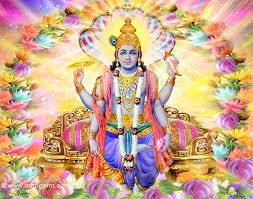 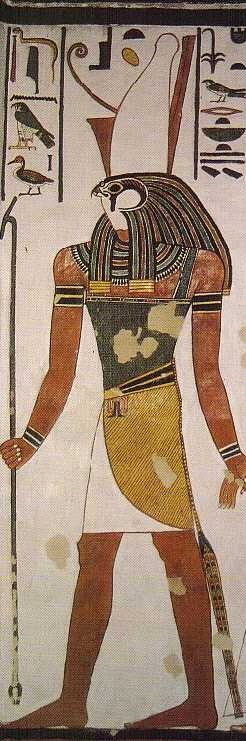 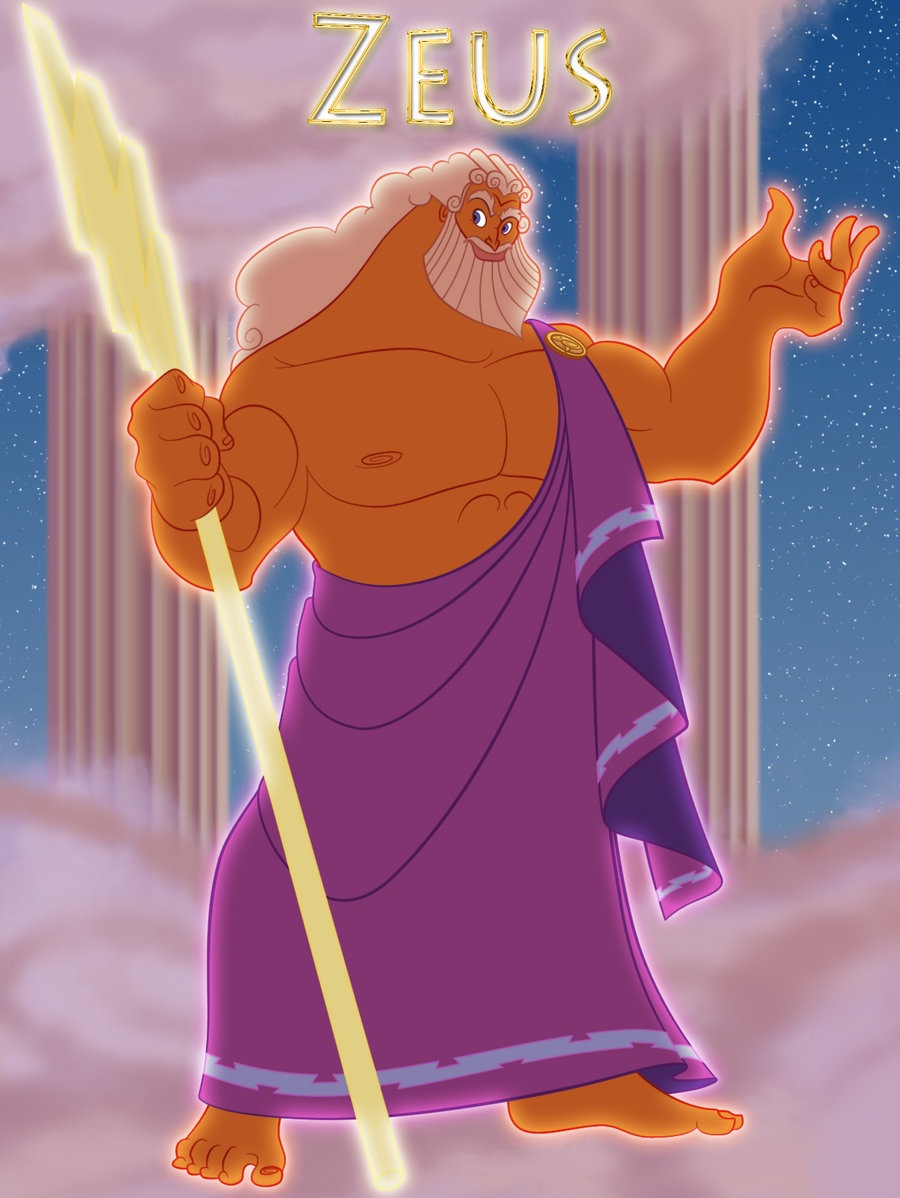 Univers actuel
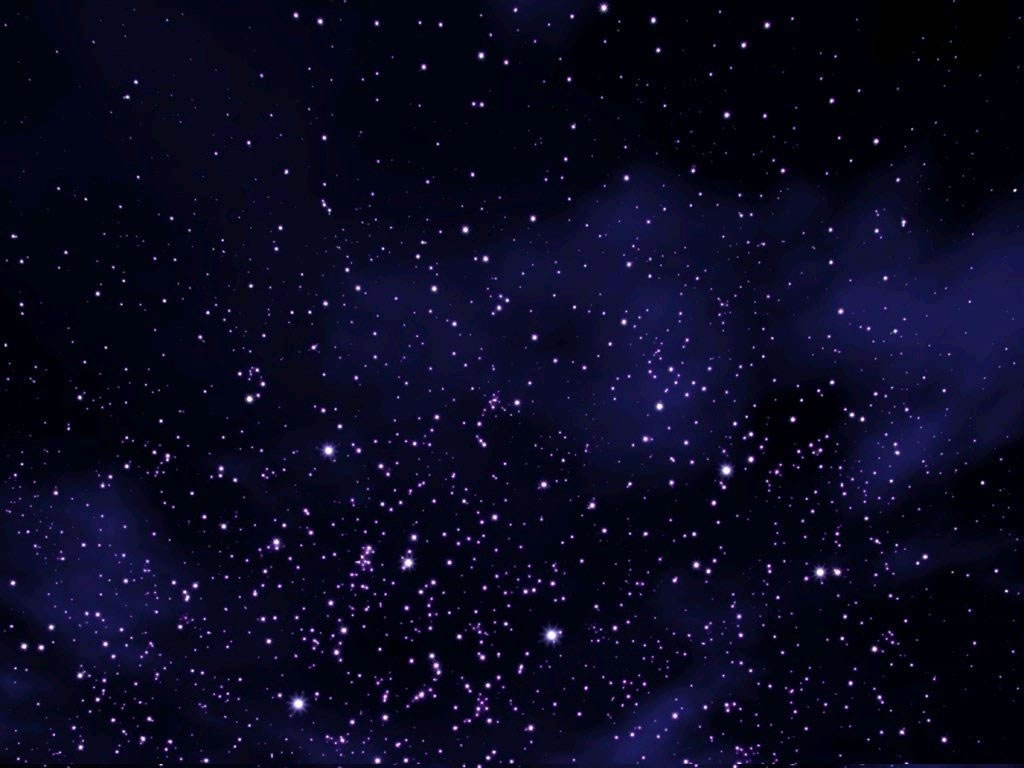 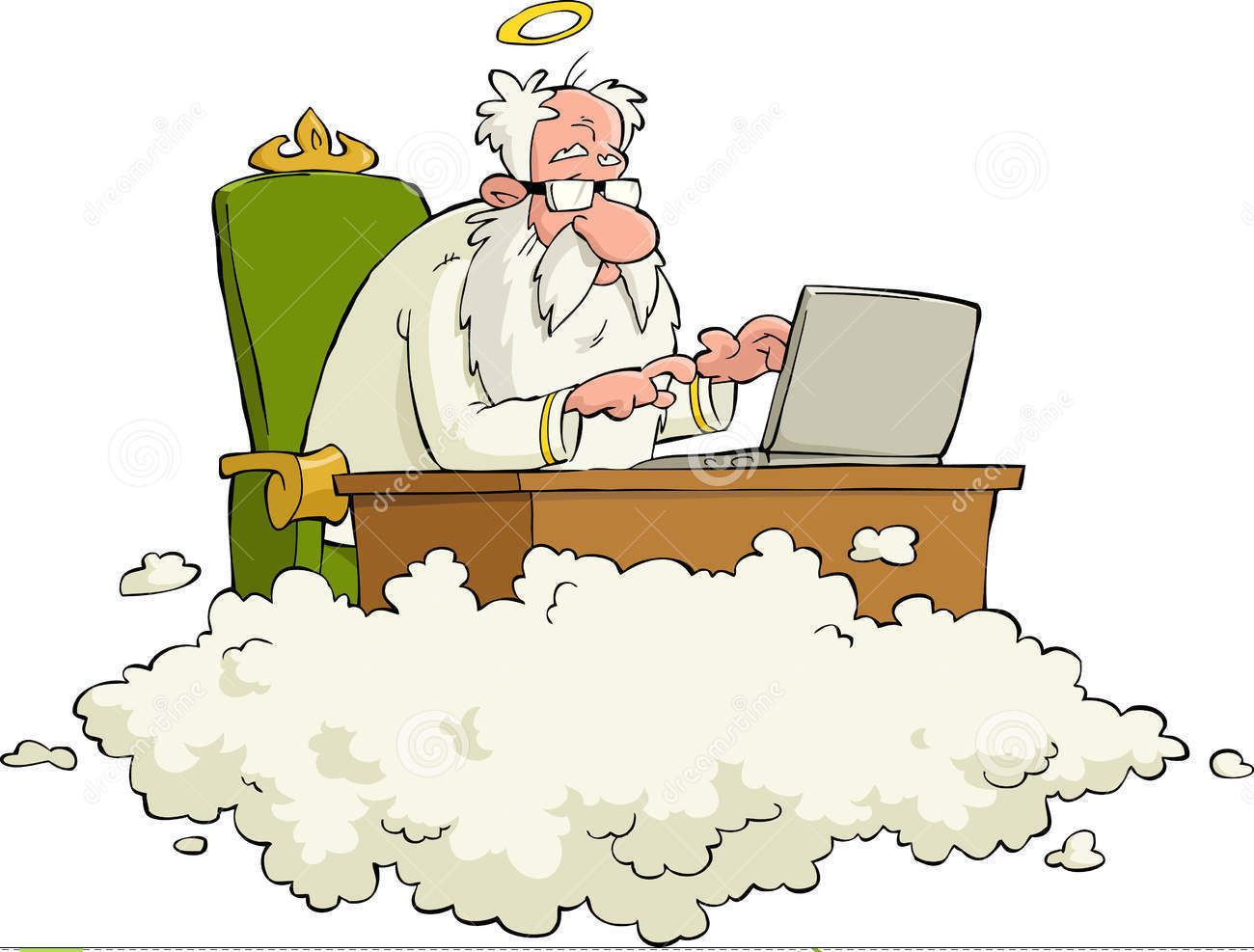 Univers actuel
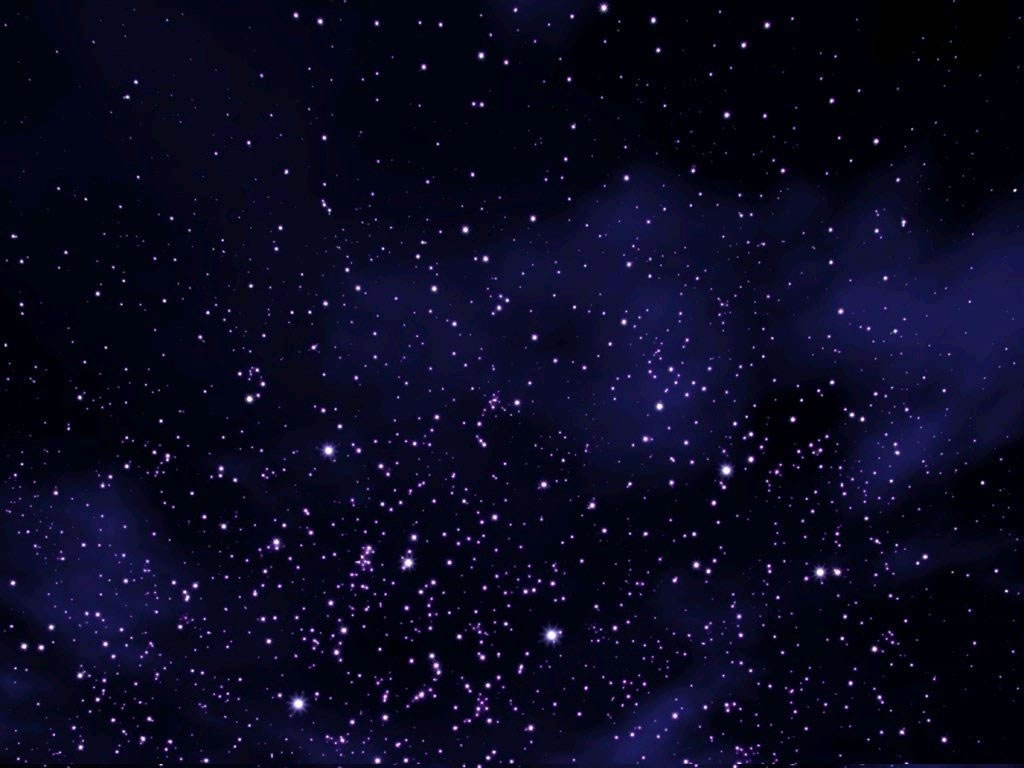 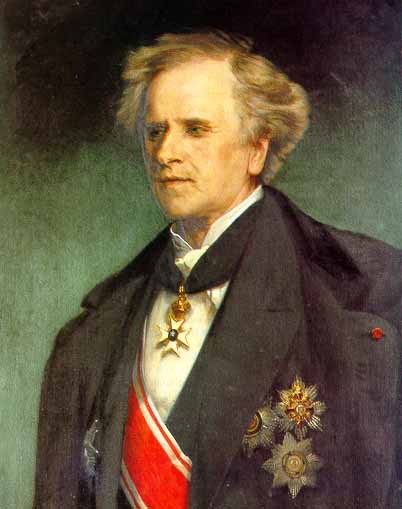 Urbain Le Verrier (1811-1877)
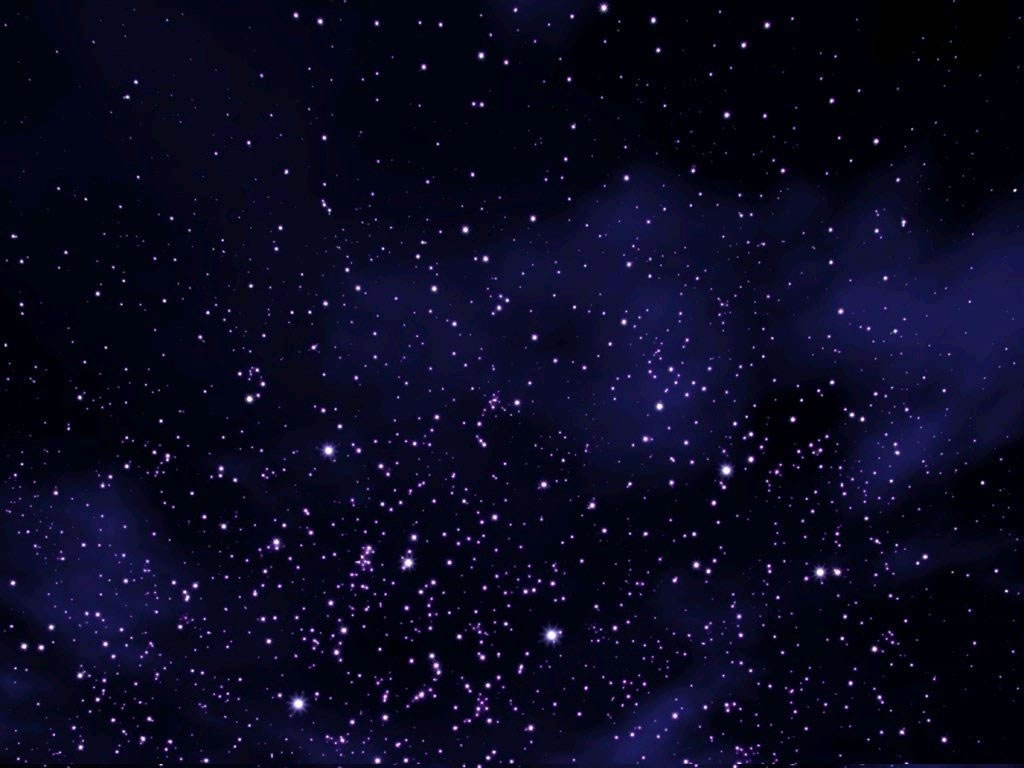 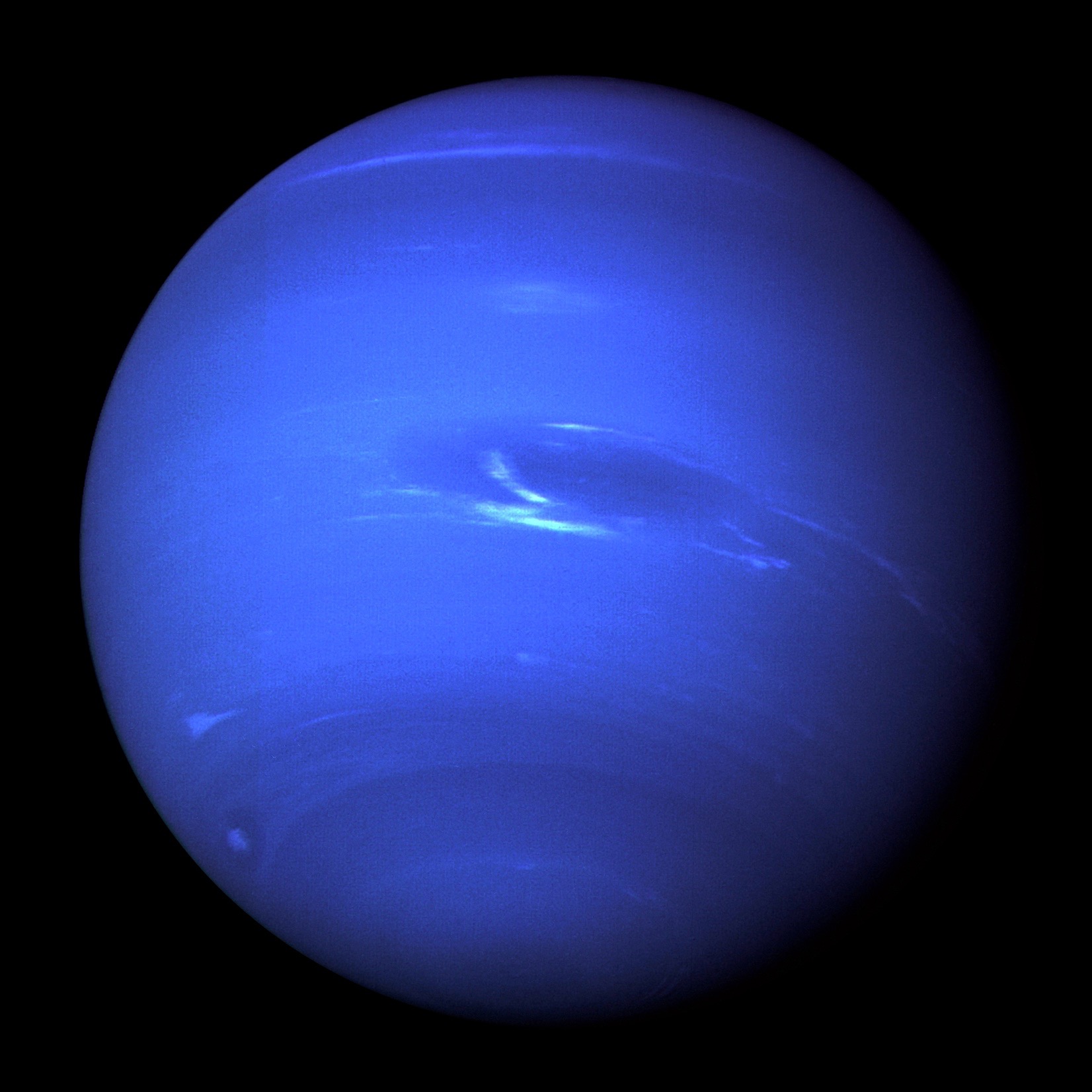 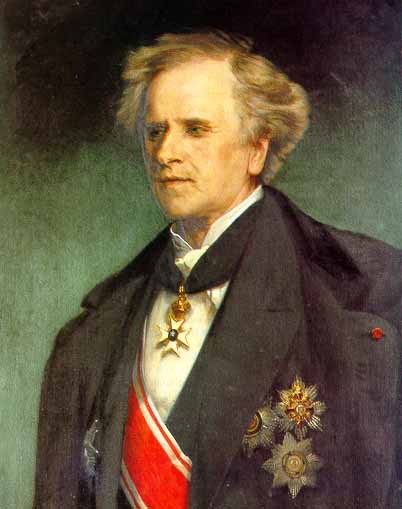 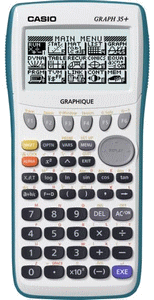 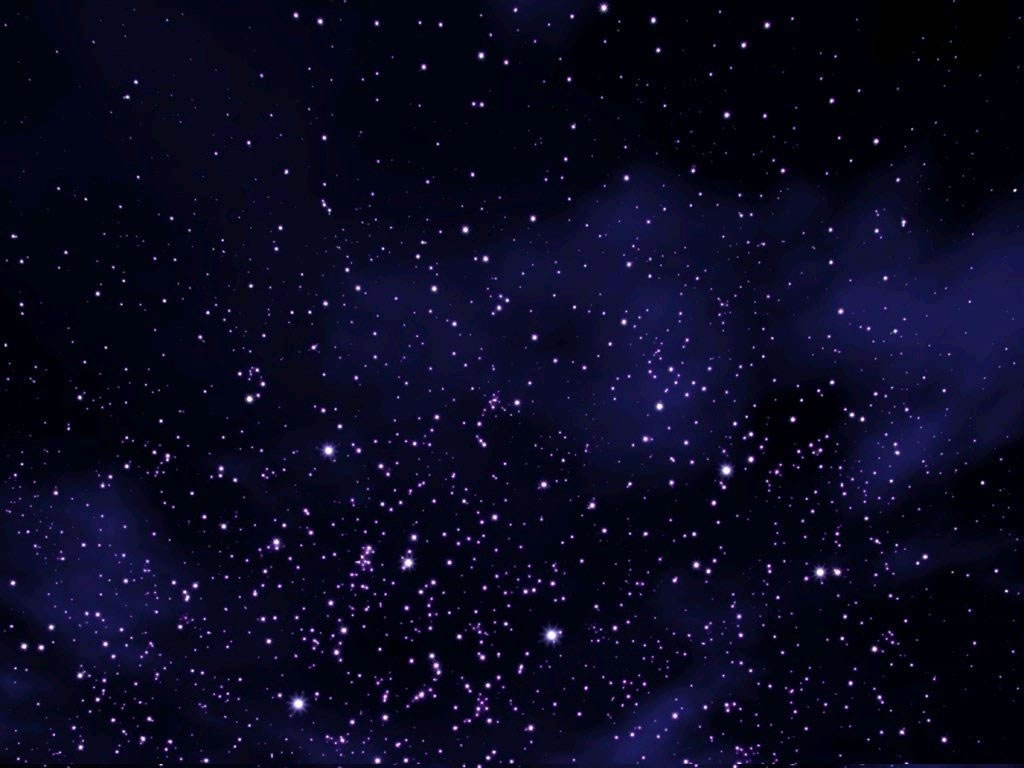 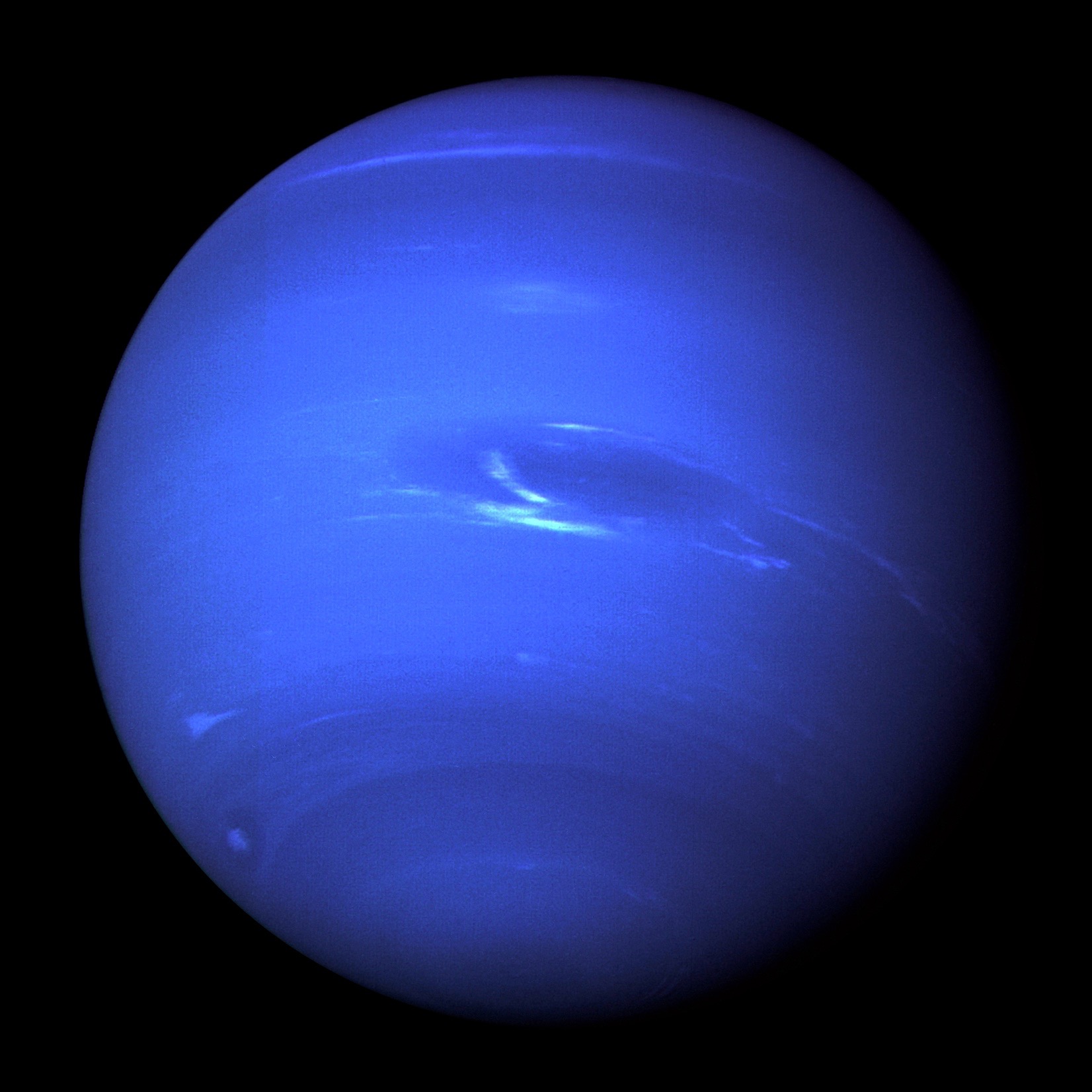 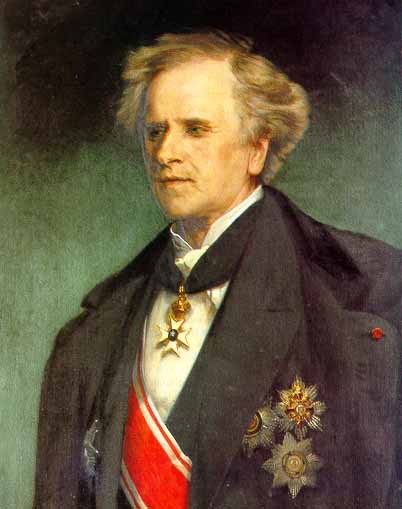 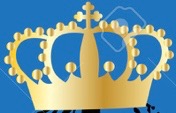 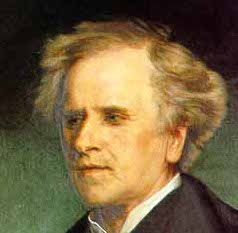 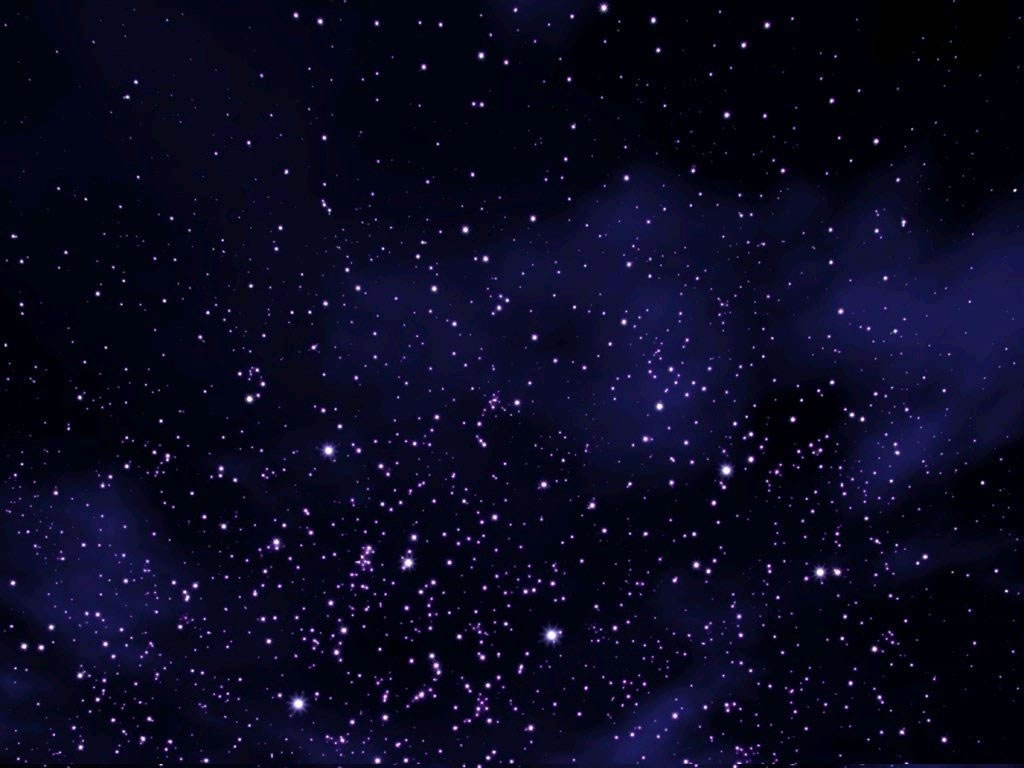 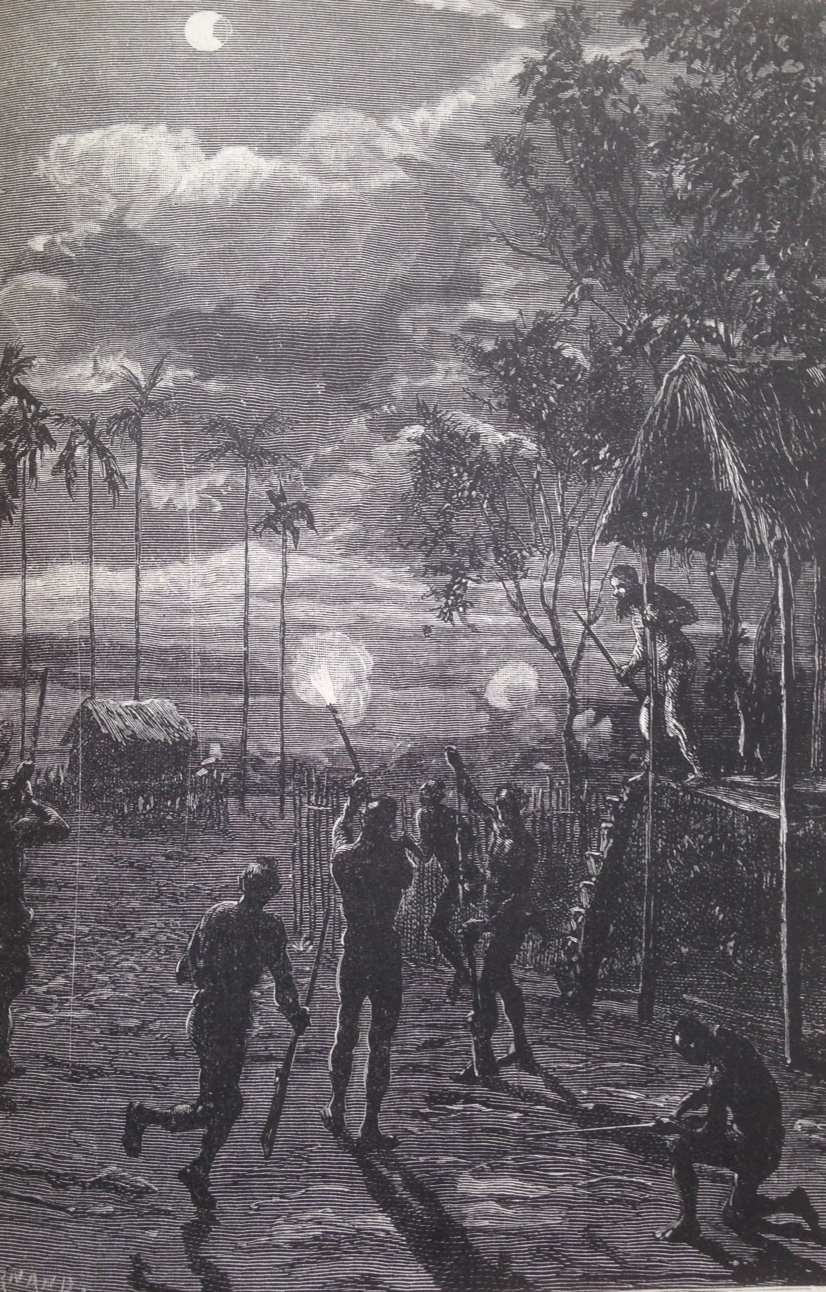 « Indiens tirant sur le dragon » 

Illustration du Pays des étoiles
 Albert Lévy (1889)
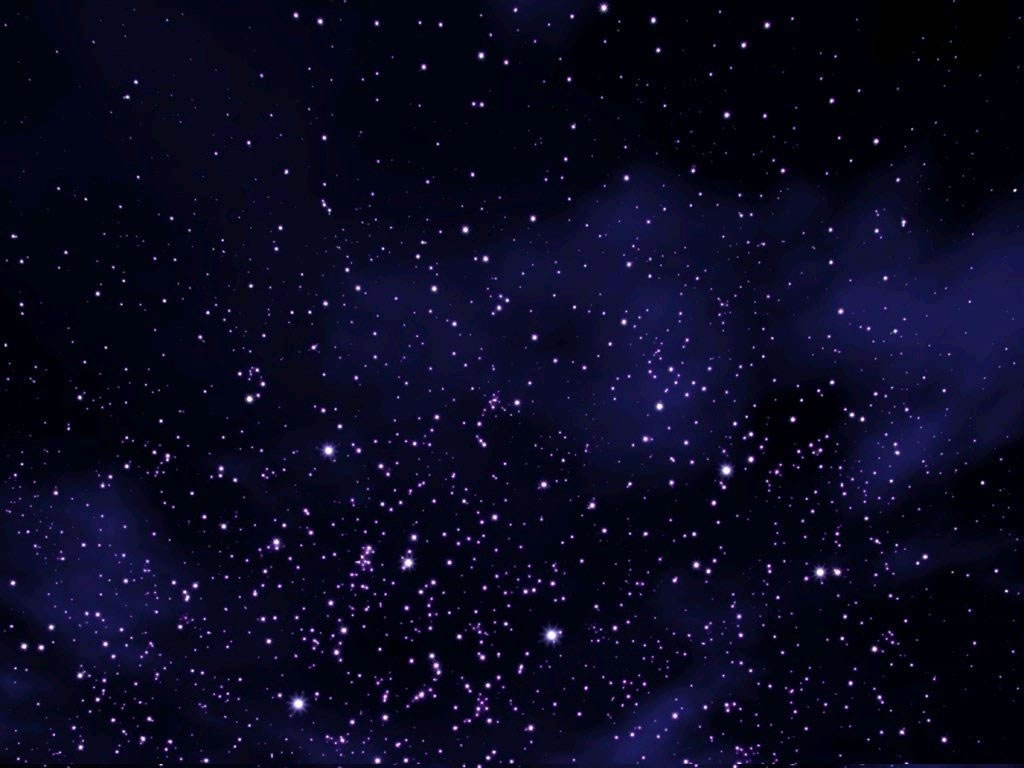 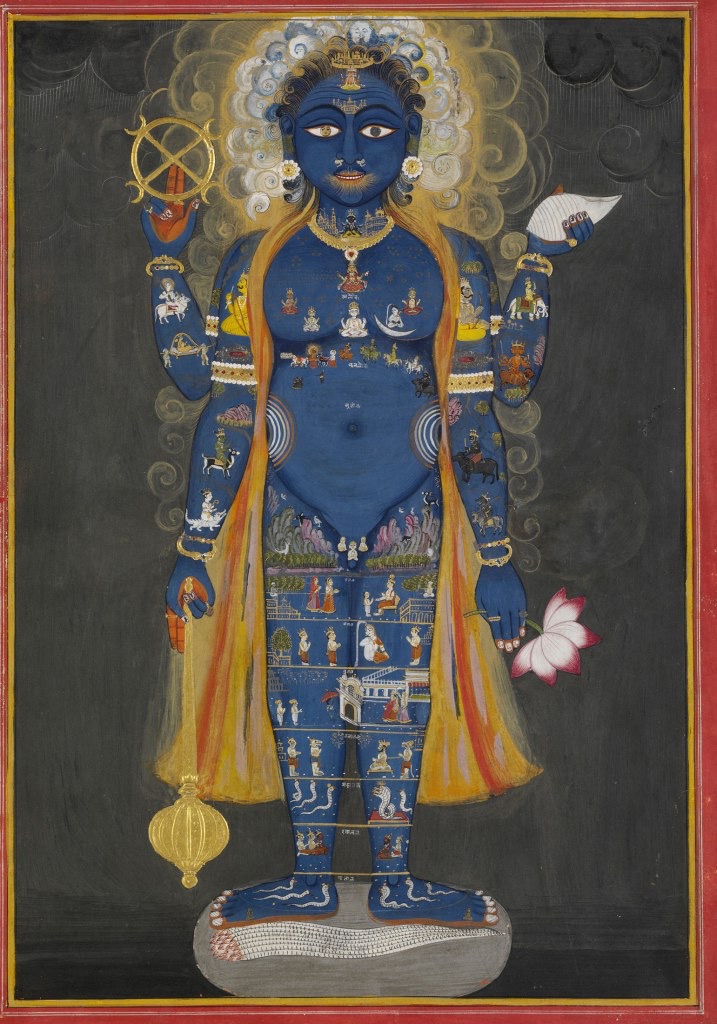 L’Homme à mille têtes, mille yeux, mille pieds, après avoir couvert la terre de toutes parts a débordé de dix doigts. 
L’Homme est tout ce qui est, ce qui fut et ce qui sera. Il est maître aussi de l’immortel dont par la nourriture il dépasse la croissance.
[…] Lorsqu’ils divisèrent l’Homme, en combien de parties l’ont-ils arrangé ? Que devint sa bouche, que devinrent ses bras ? Comment s’appellent ses jambes et ses pieds ? Sa bouche fut le brahmane, de ses bras on fit le guerrier, ses jambes c’est le laboureur, le serviteur naquit de ses pieds. 
La Lune est née de son esprit, le soleil est né de son oeil, de sa bouche Indra et Agni, de son souffle est né Vâyu.
Vishvarupa
Homme cosmique
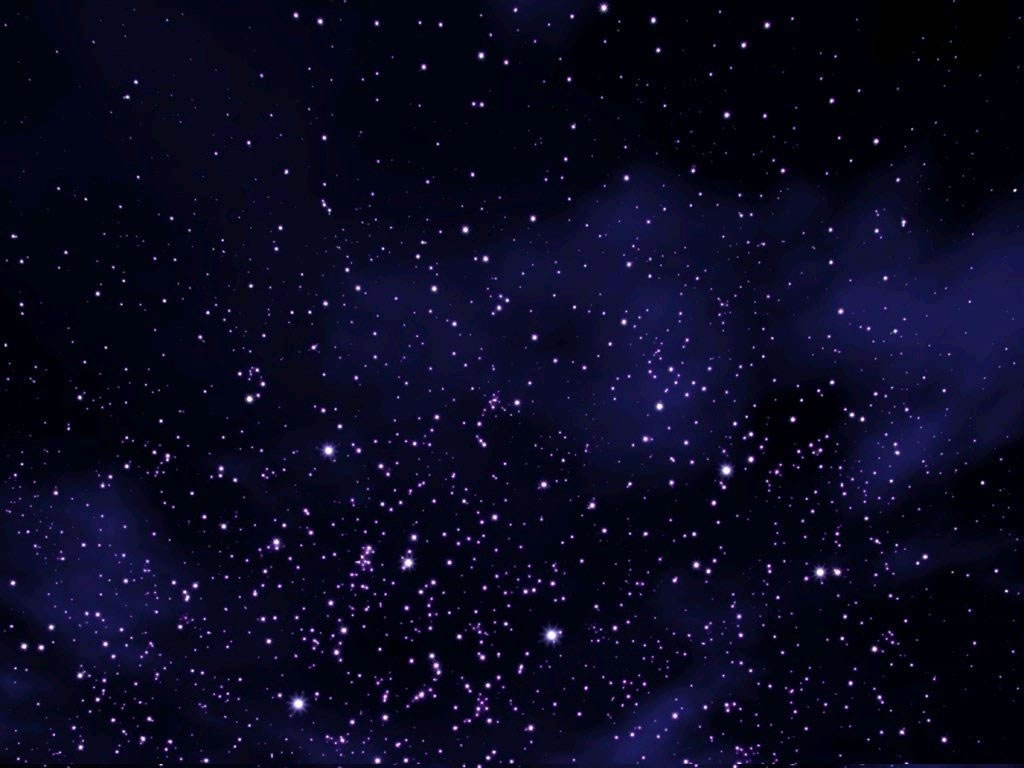 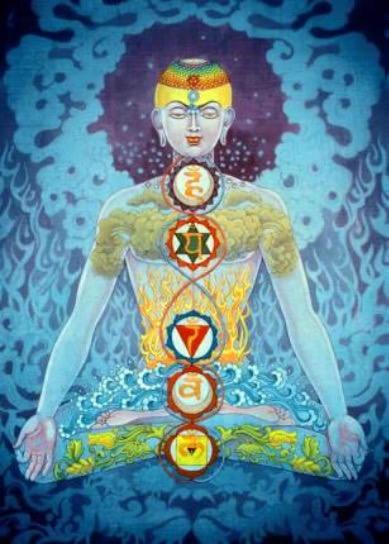 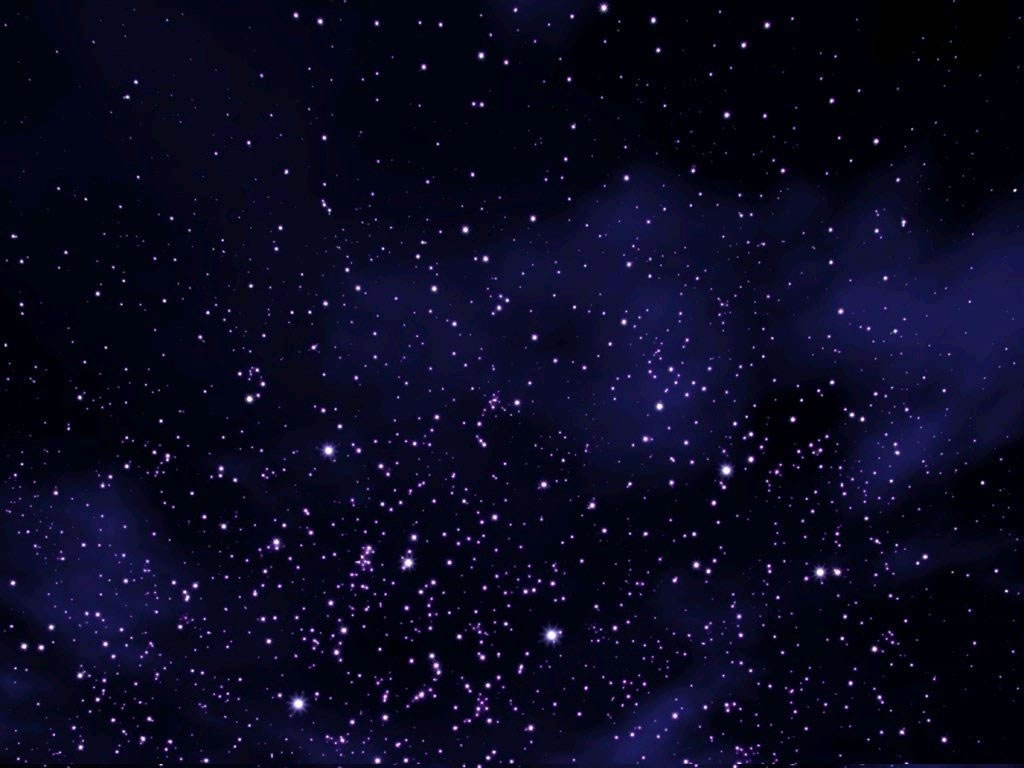 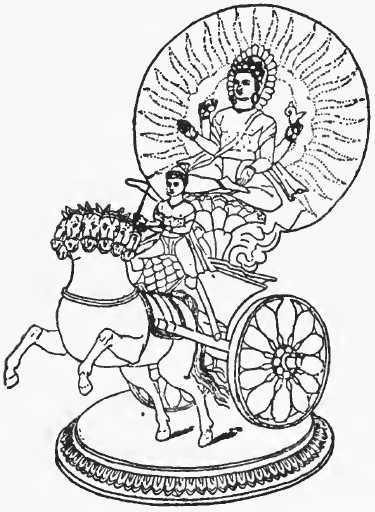 Mitra
en dieu du soleil levant
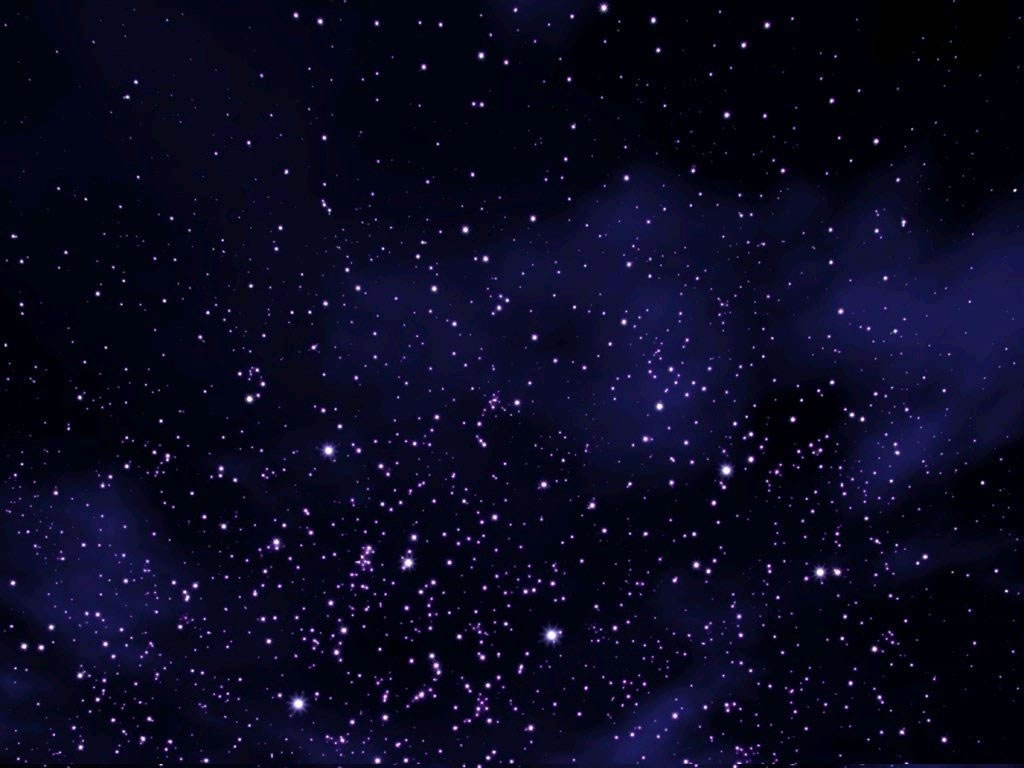 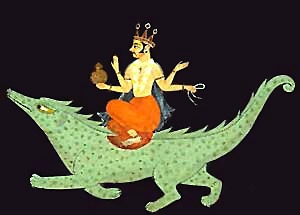 Varuna
en dieu du couchant
(sur le makara, chimère représentant la fécondité)
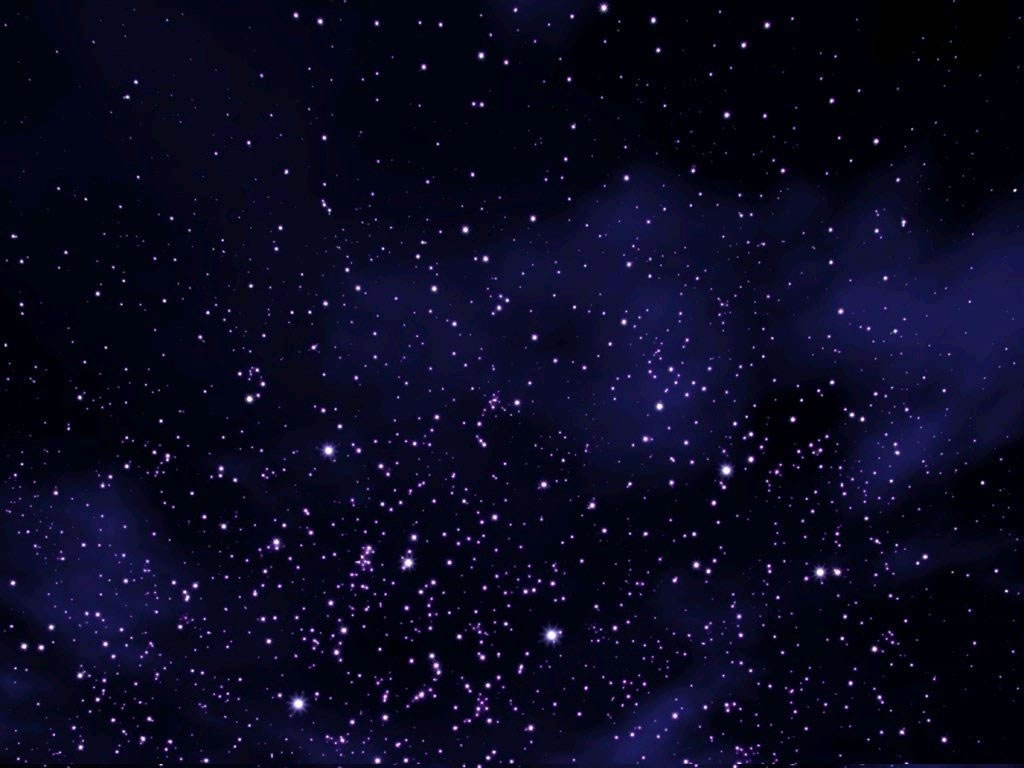 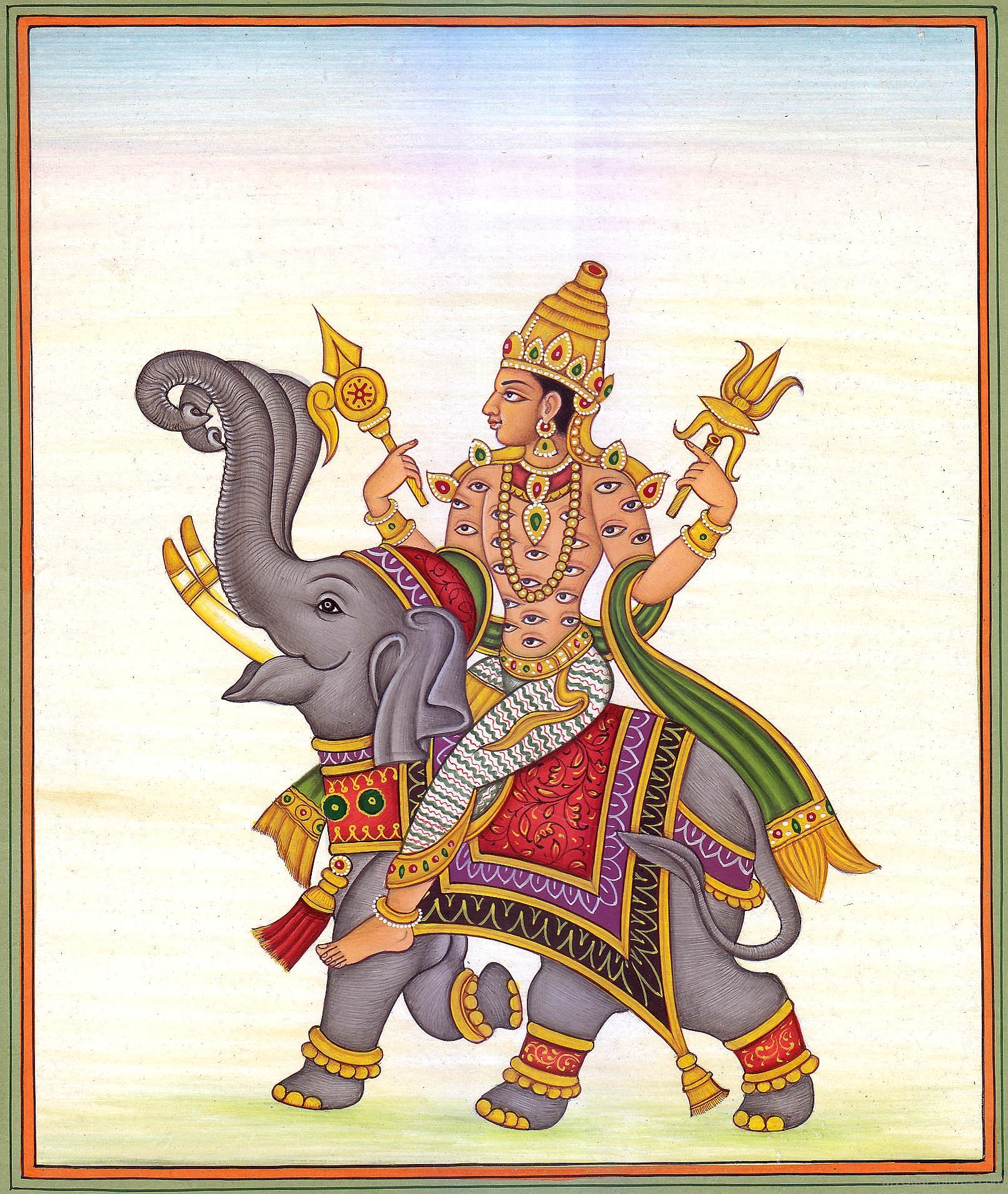 Indra
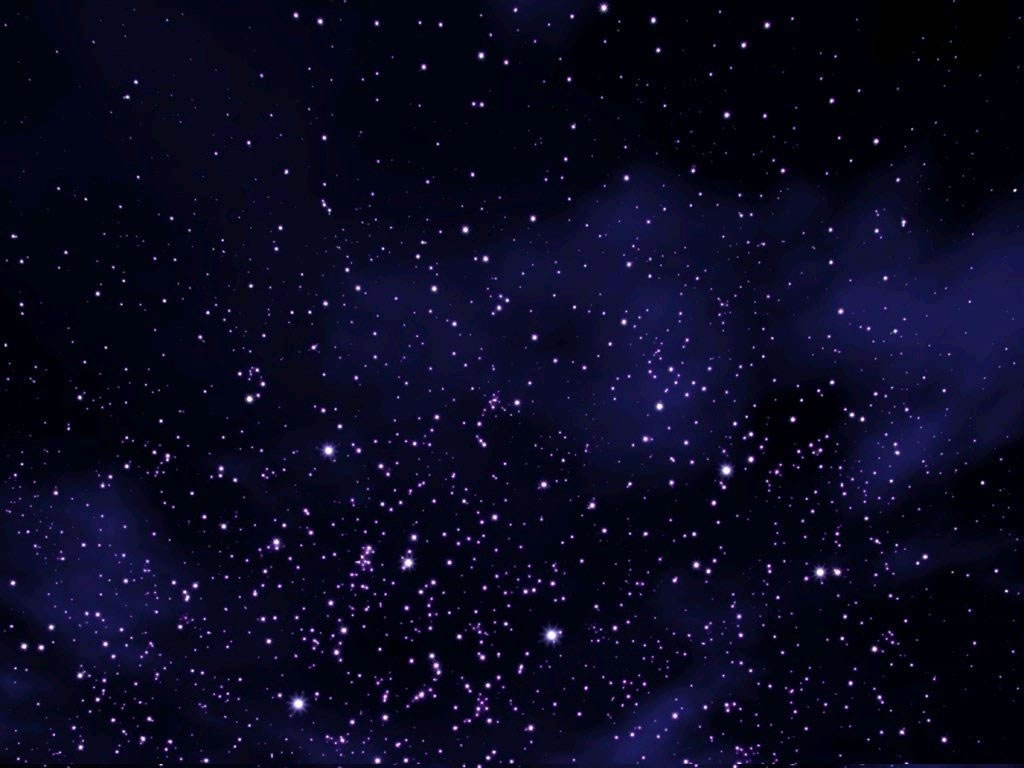 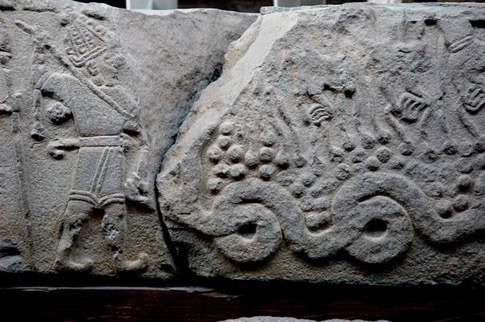 Indra tuant le serpent Vritra
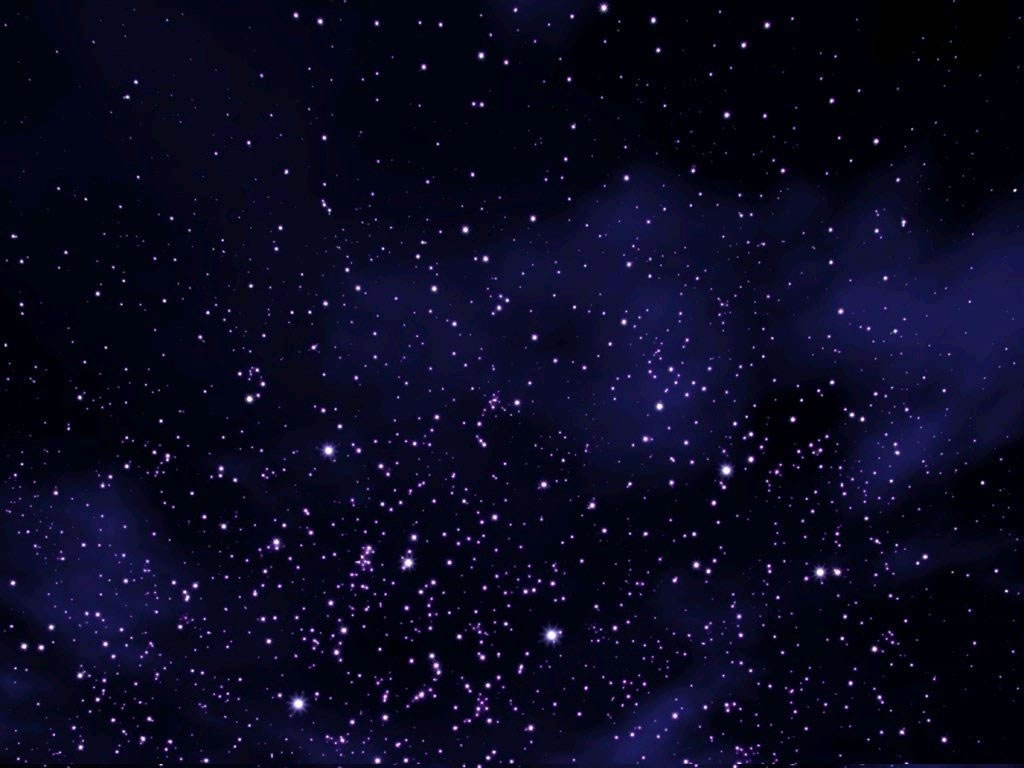 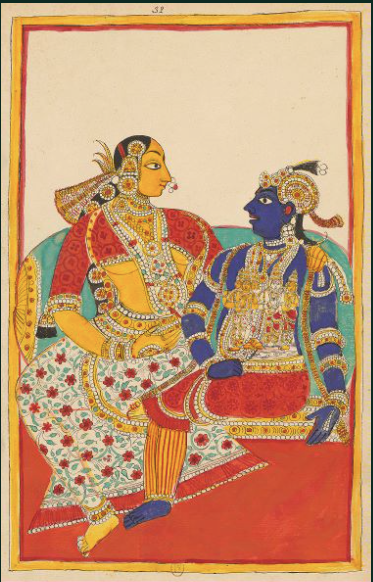 Yashoda voit tout l’univers dans la bouche de Krishna
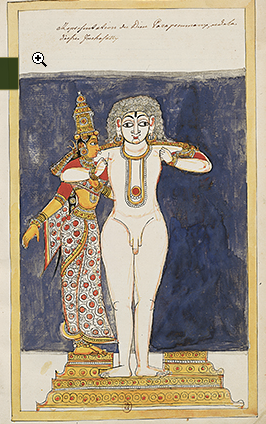 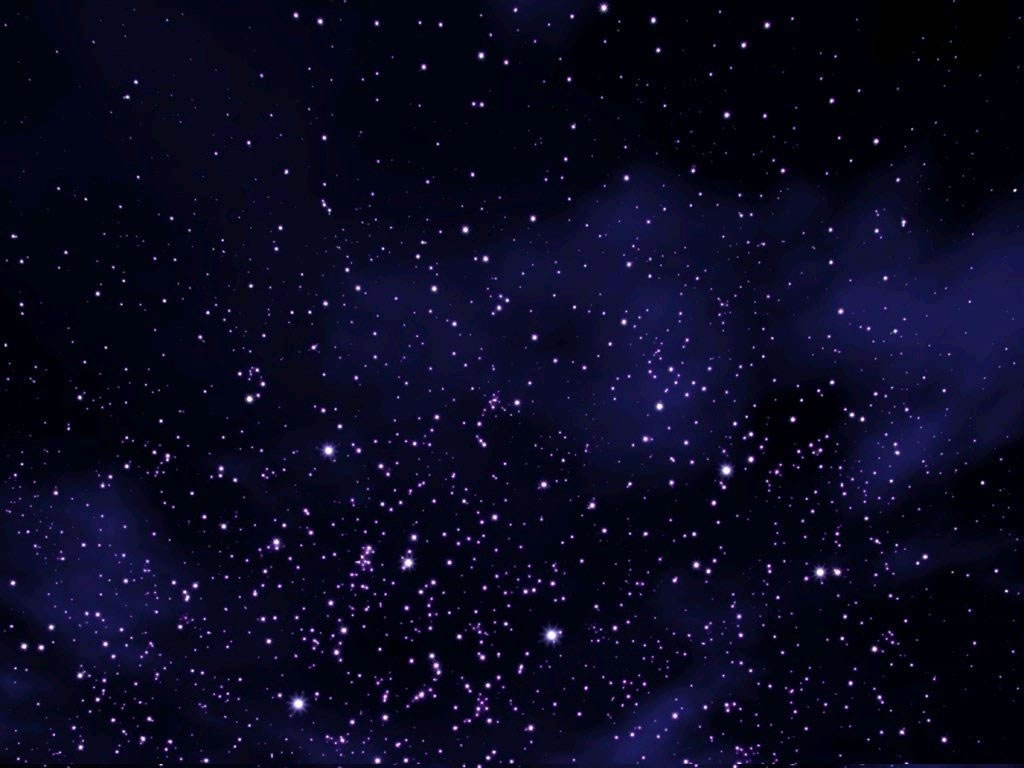 Mahapurusha et Ishvari
créateurs de l’homme cosmique
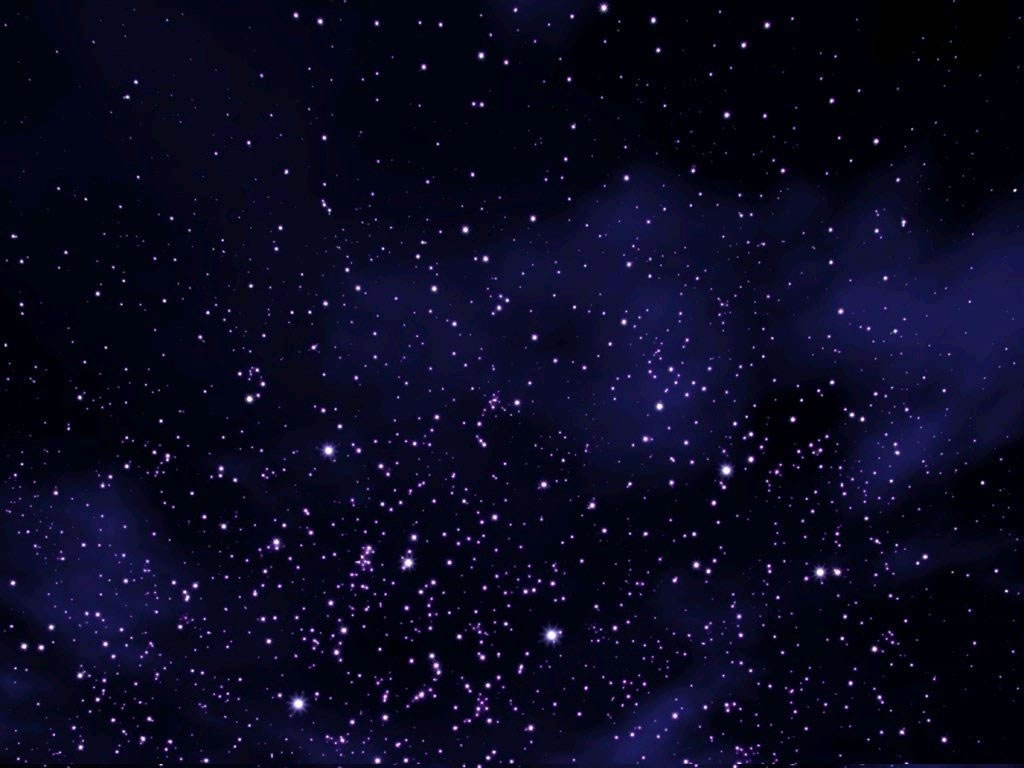 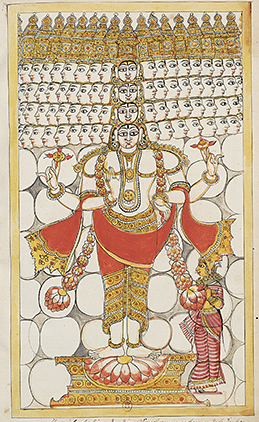 Viratapurusha
homme cosmique
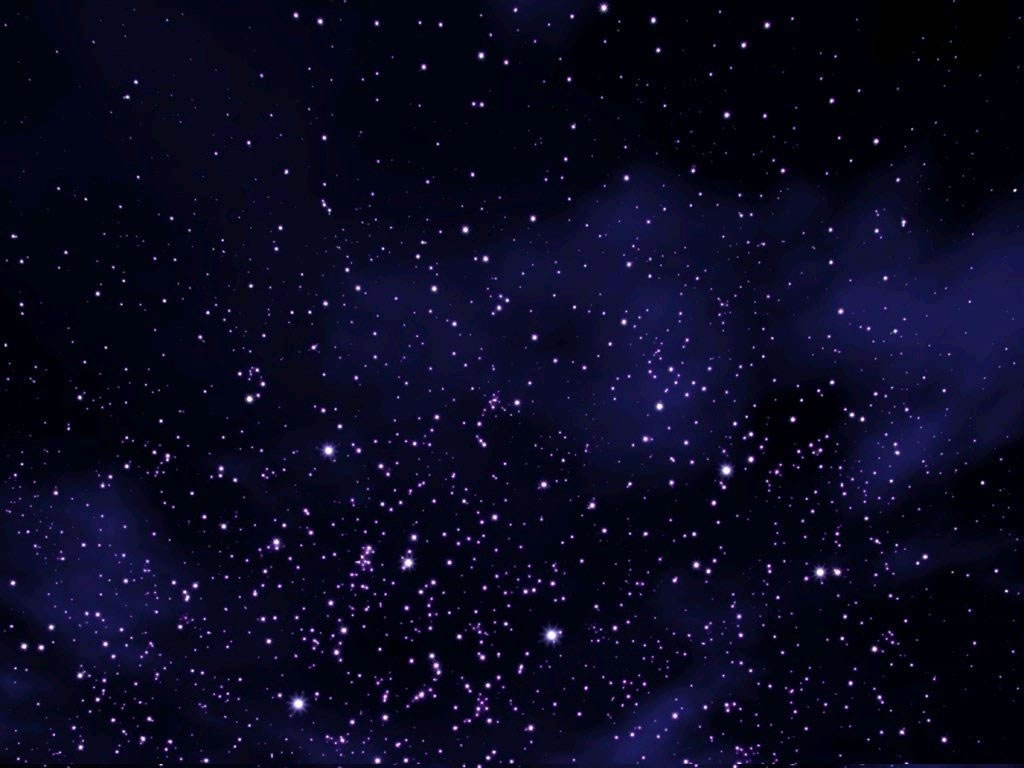 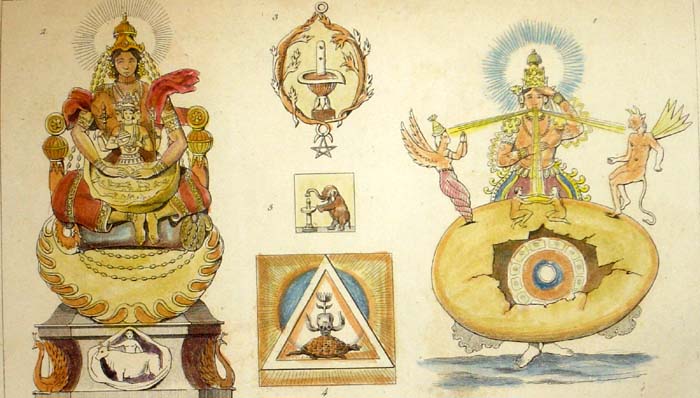 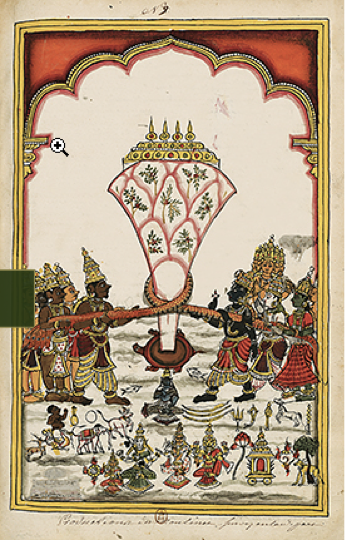 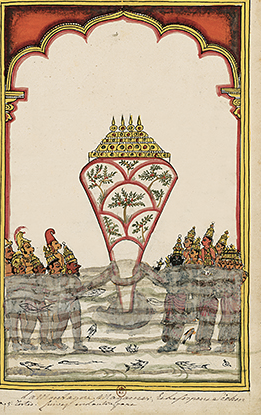 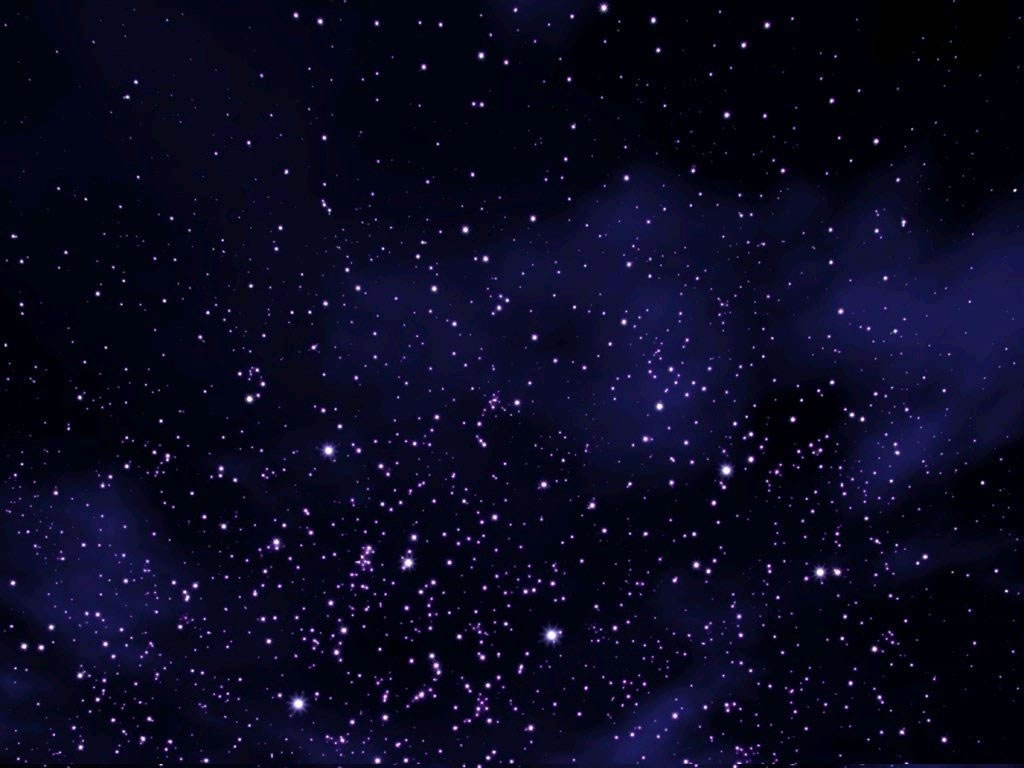 Baratage de la mer de lait
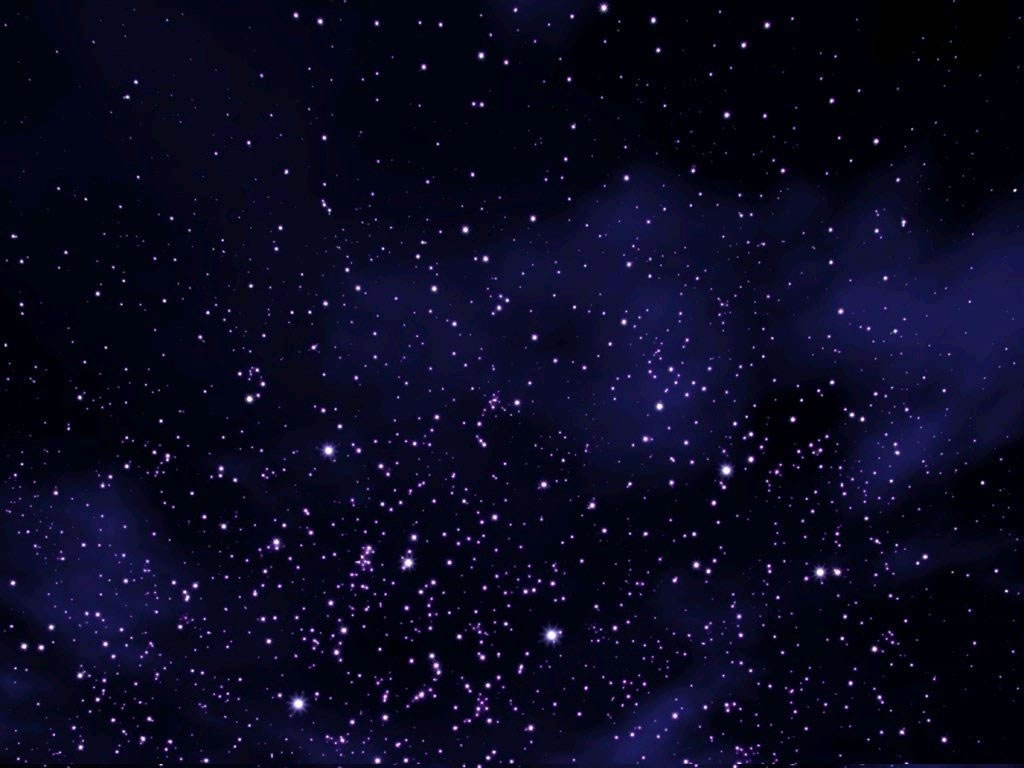 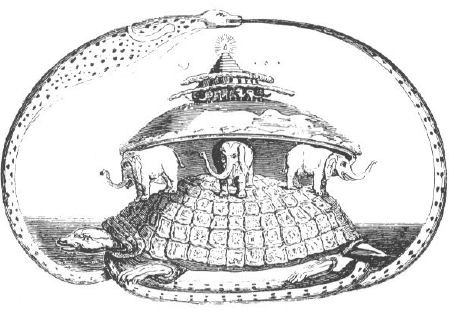 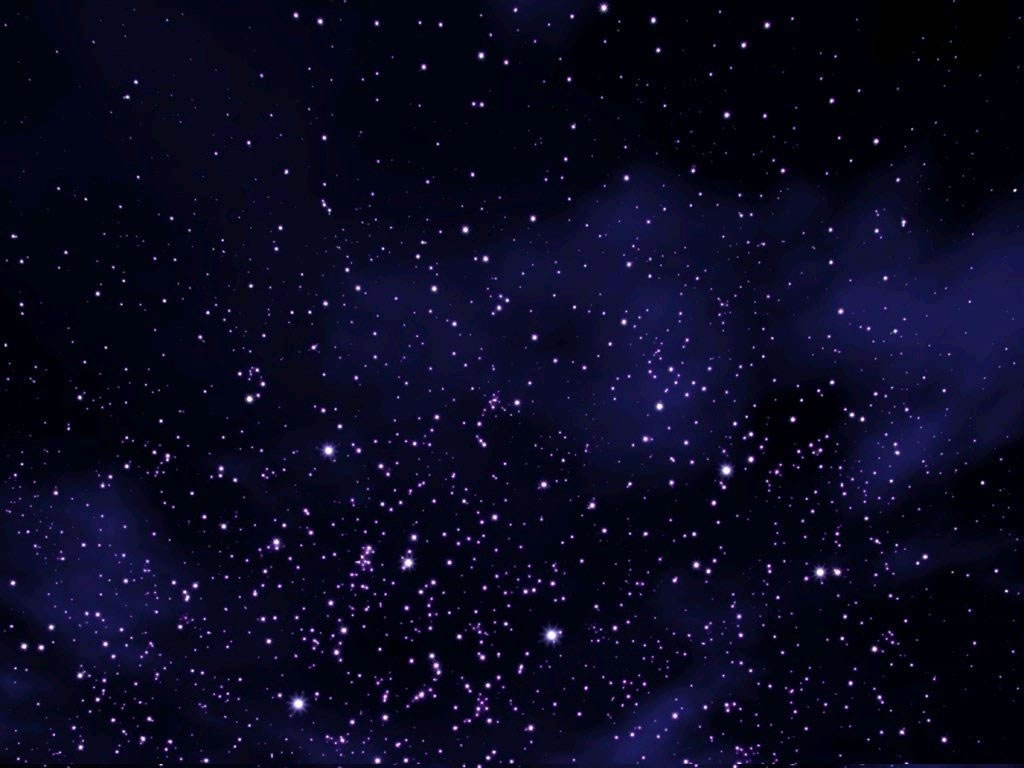 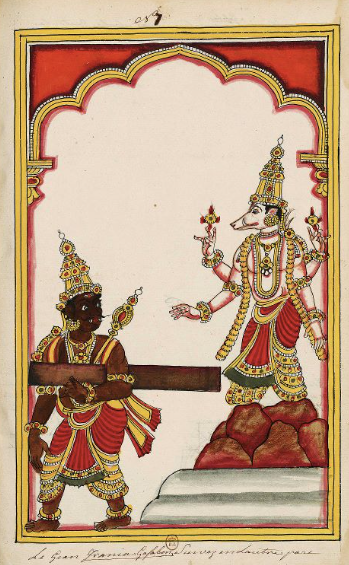 Hiranisha
roulant le monde comme un livre
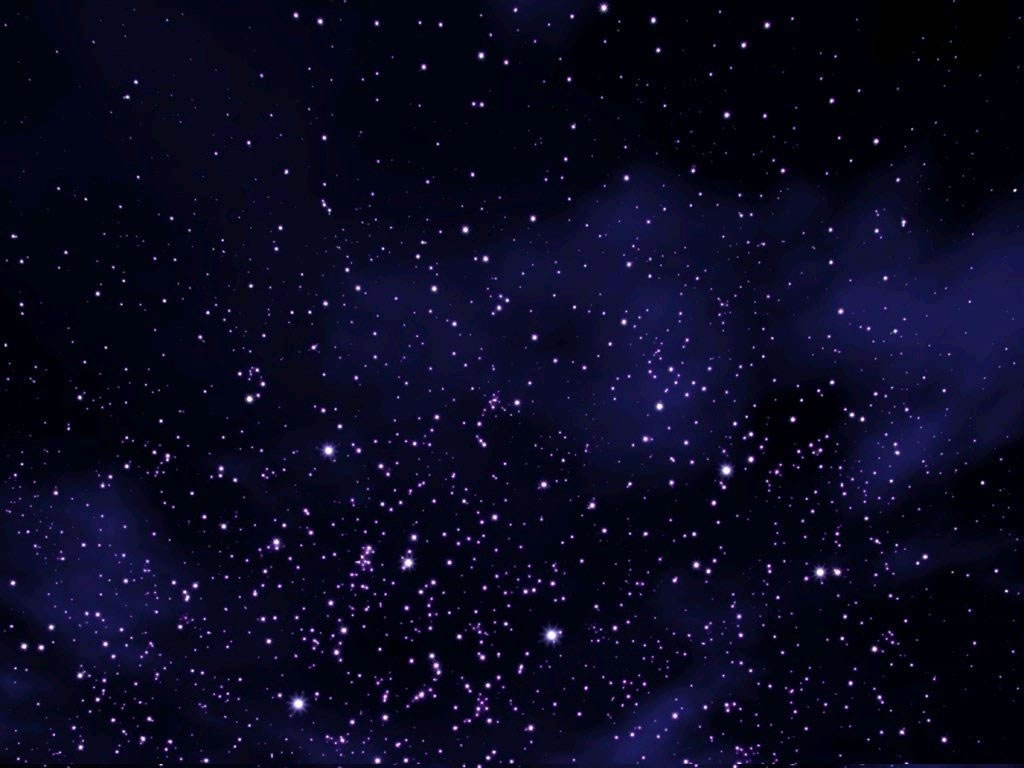 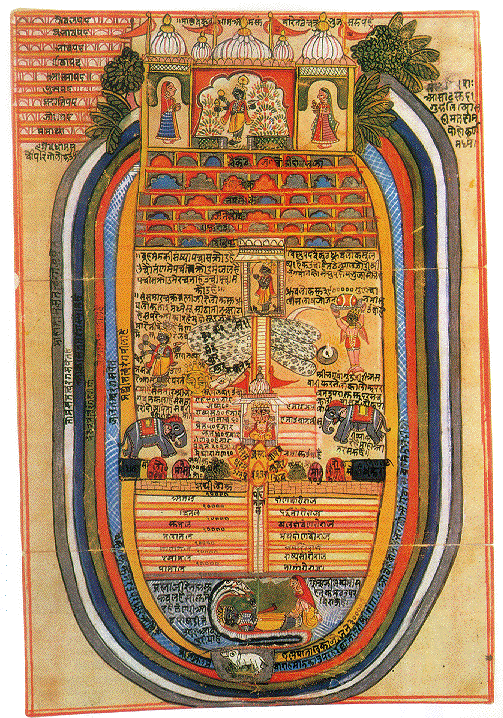 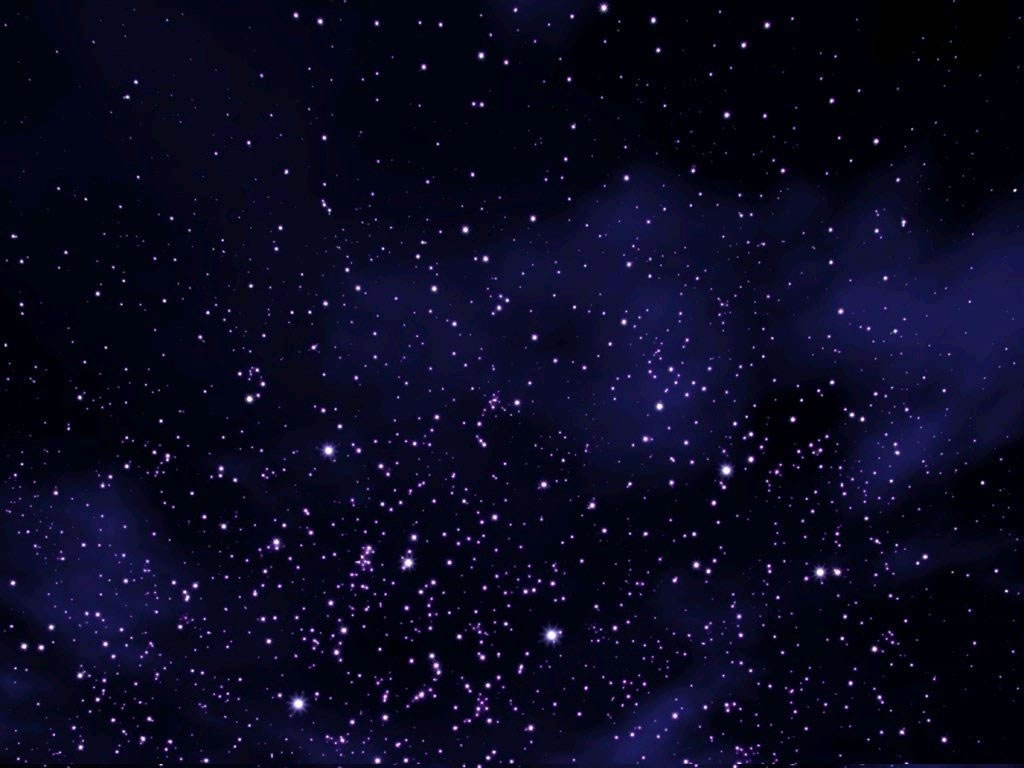 Je te dis que si !
Je te dis que non !
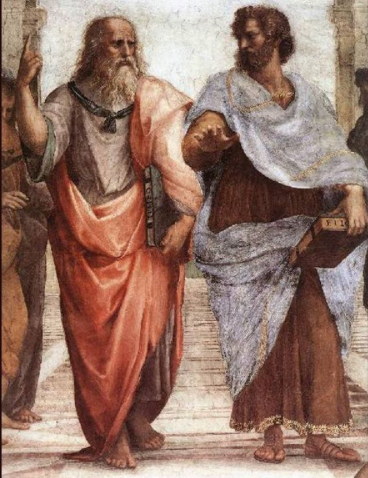 Platon
428-328 AC
Aristote
384-322 AC
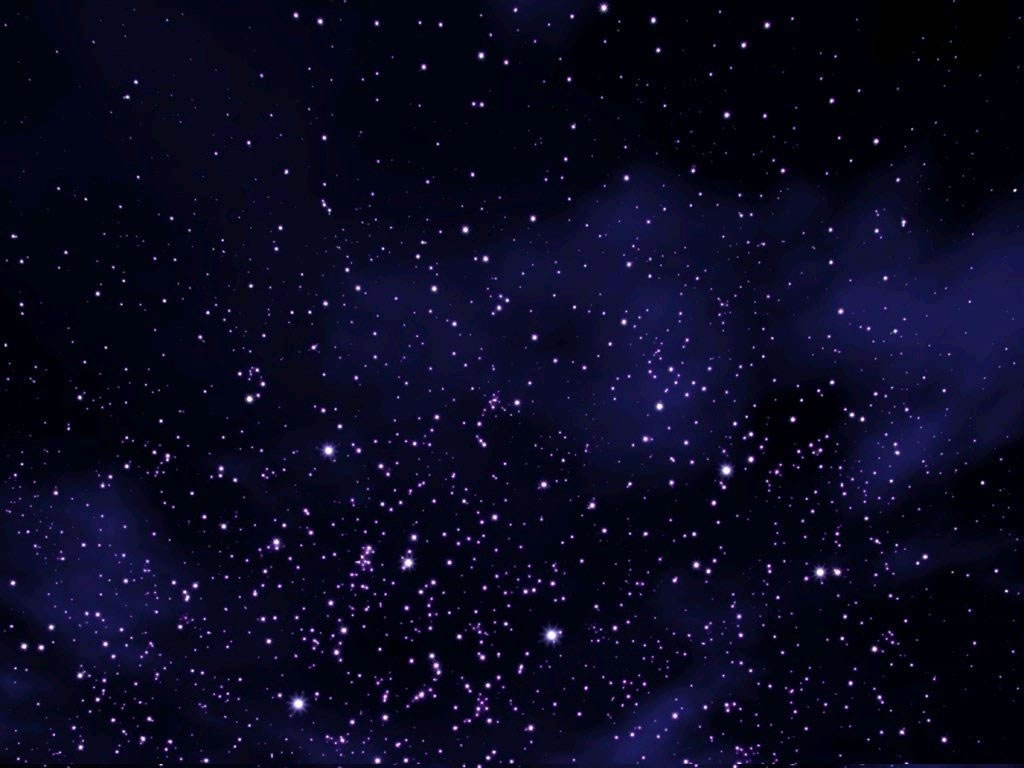 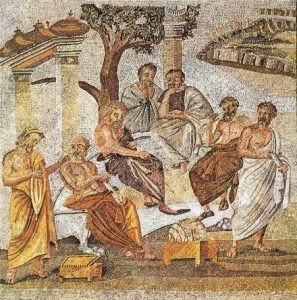 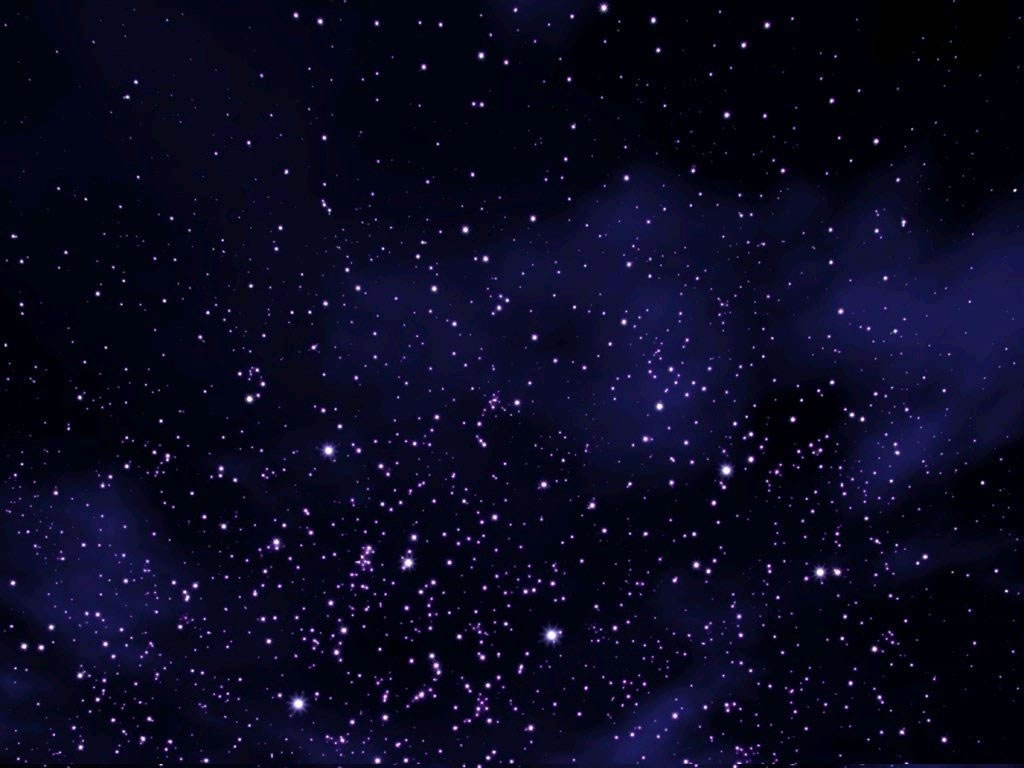 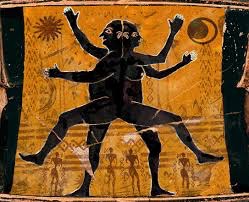 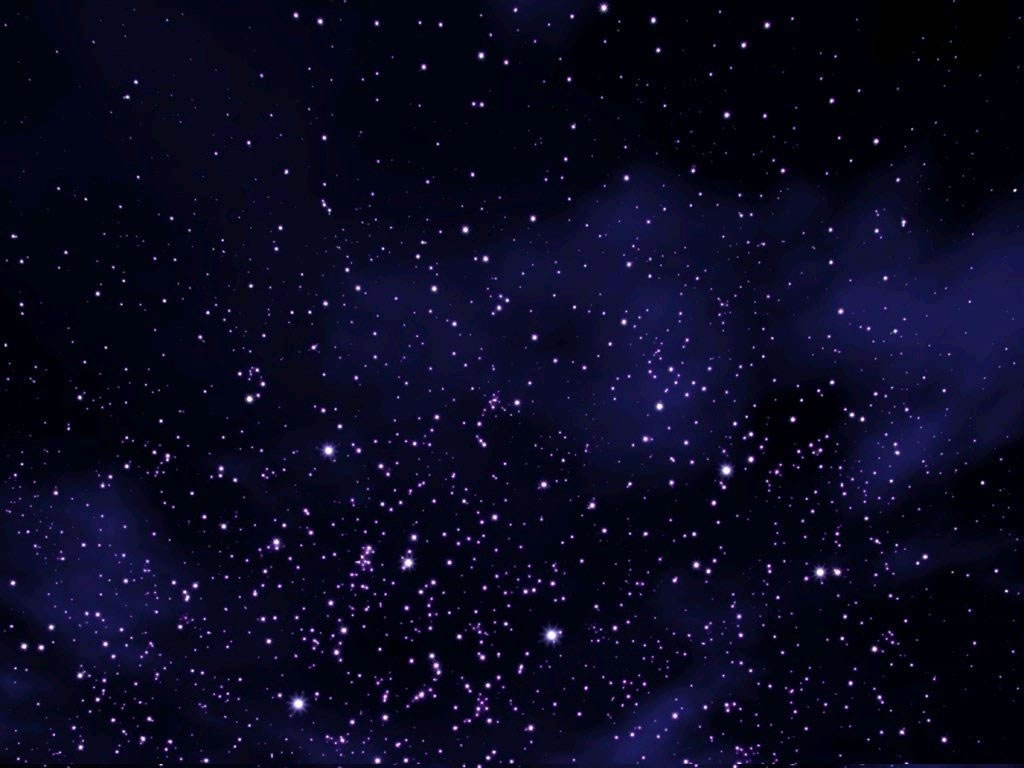 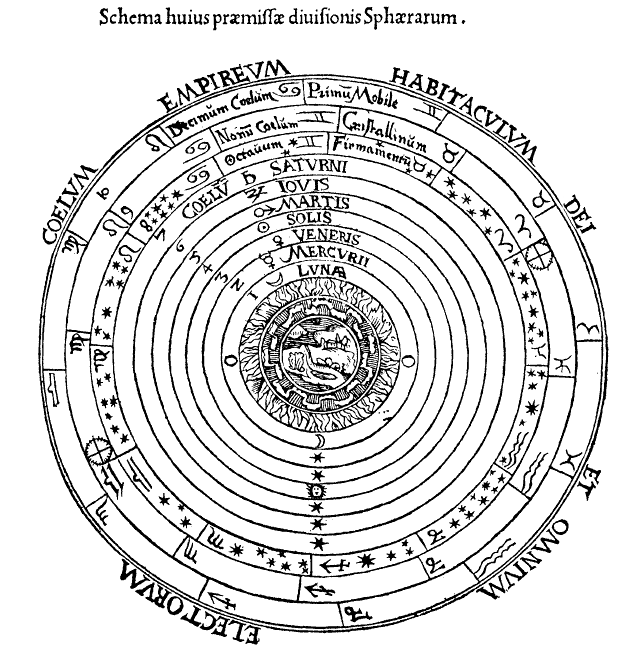 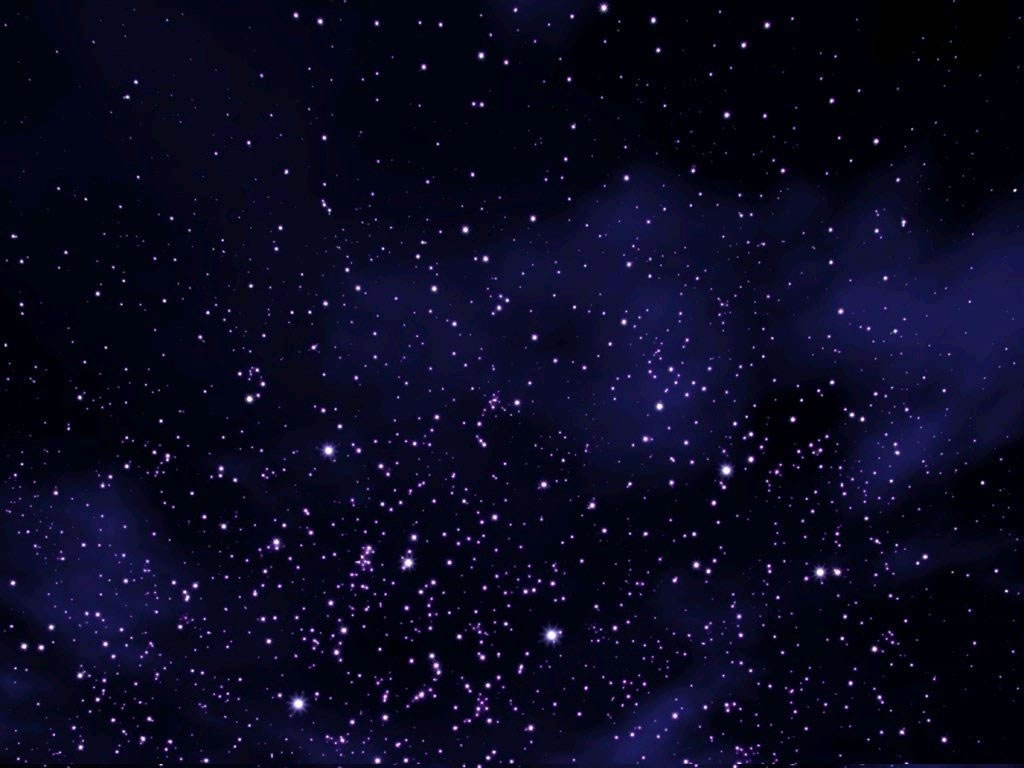 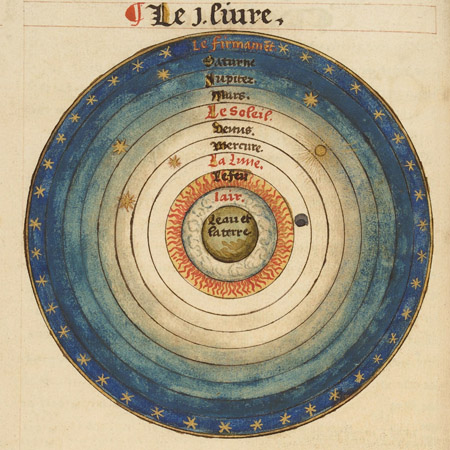 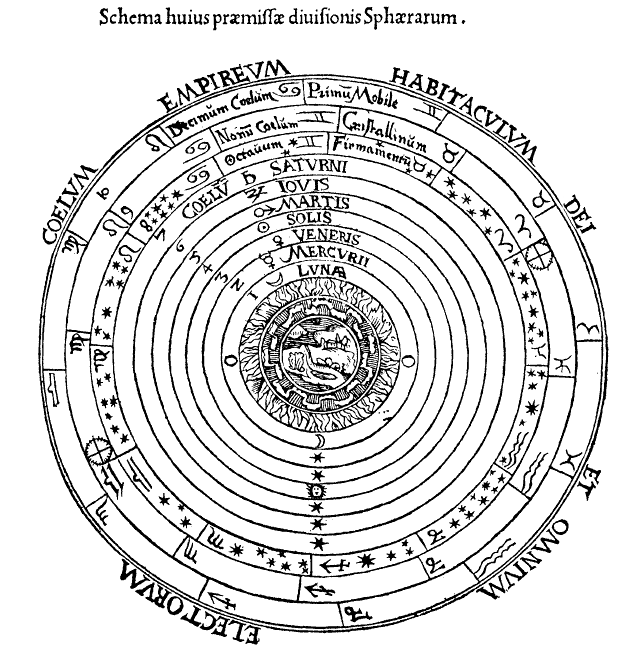 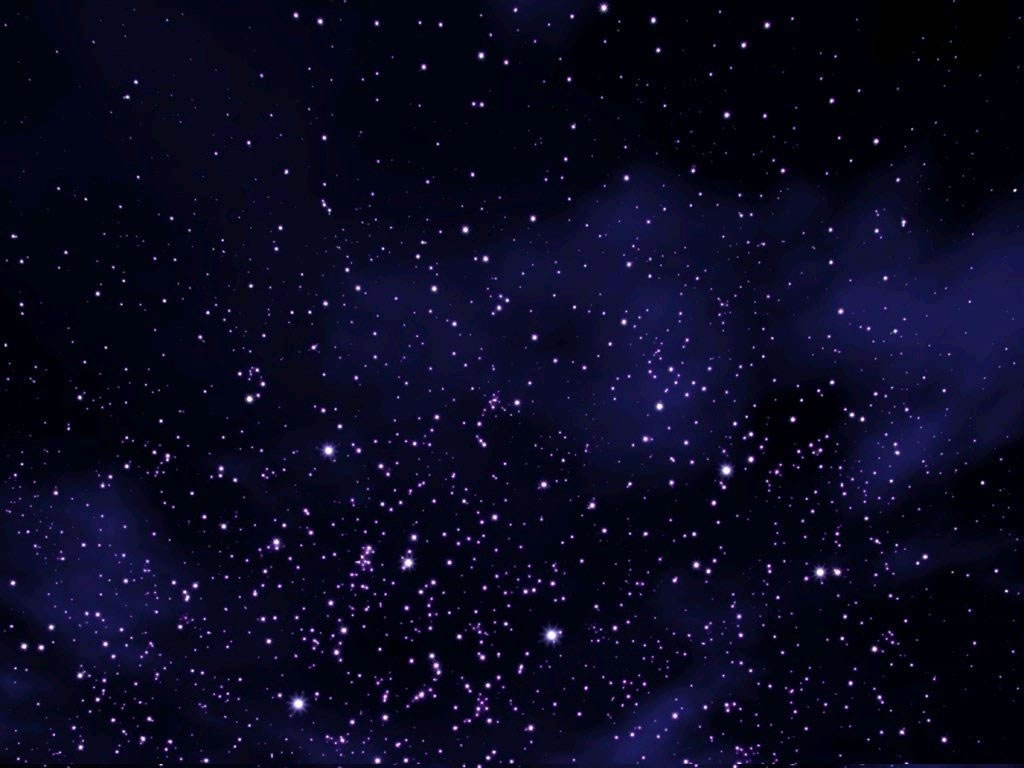 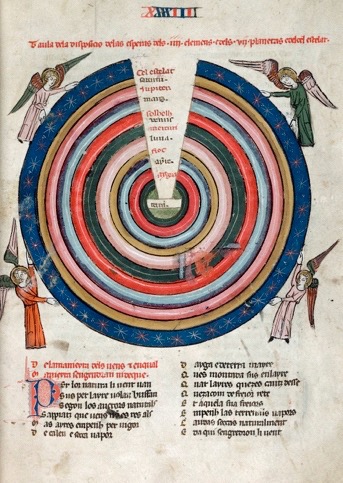 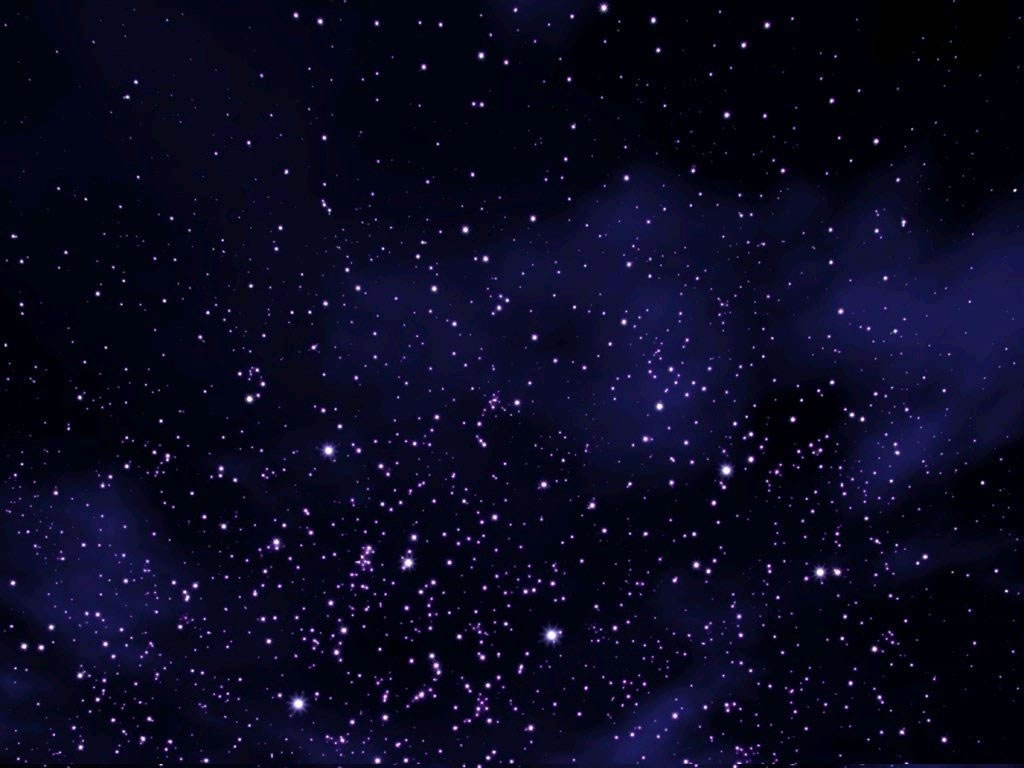 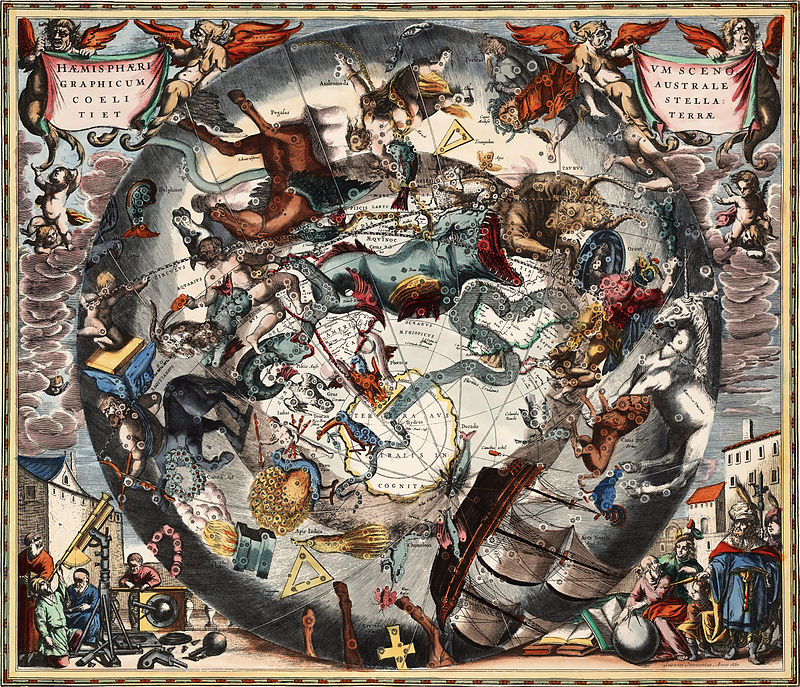 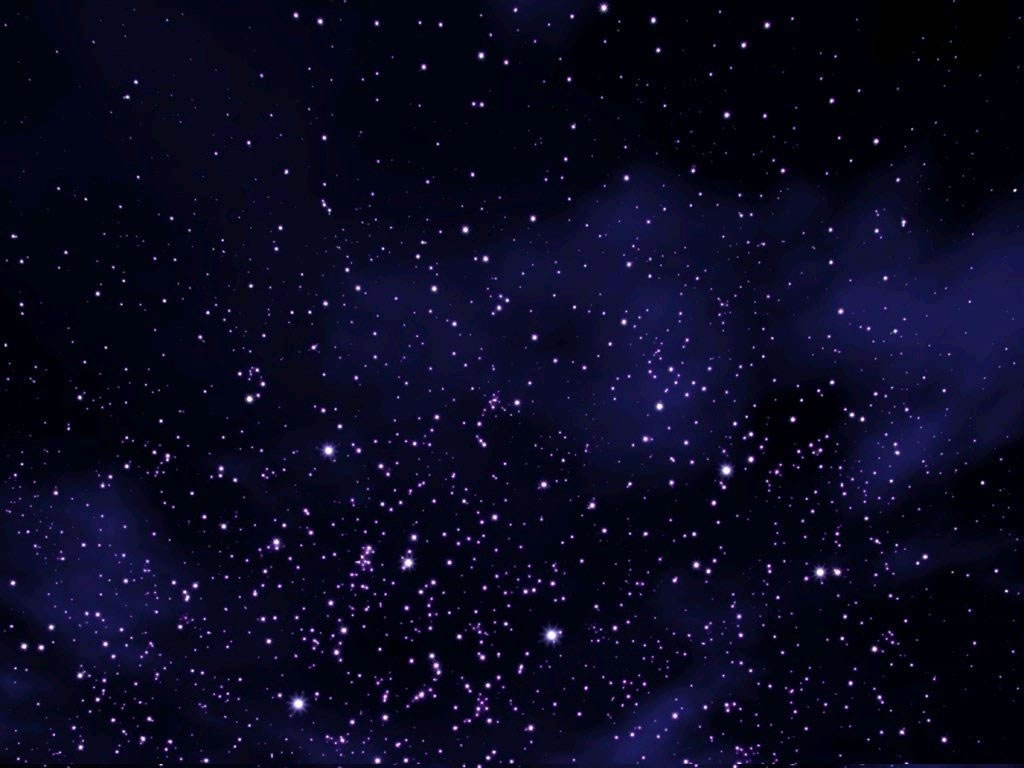 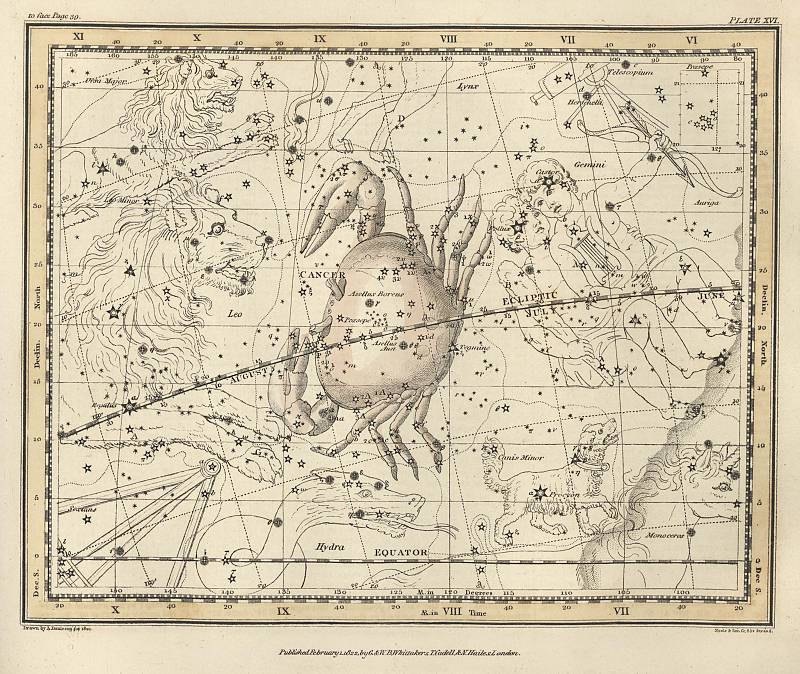 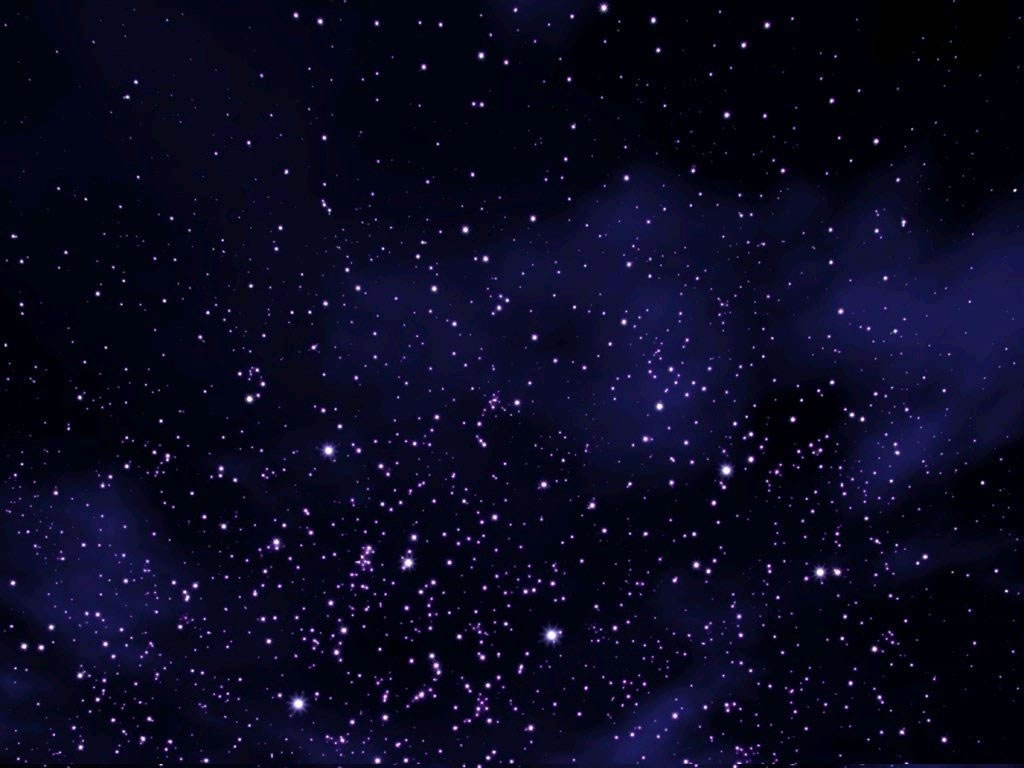 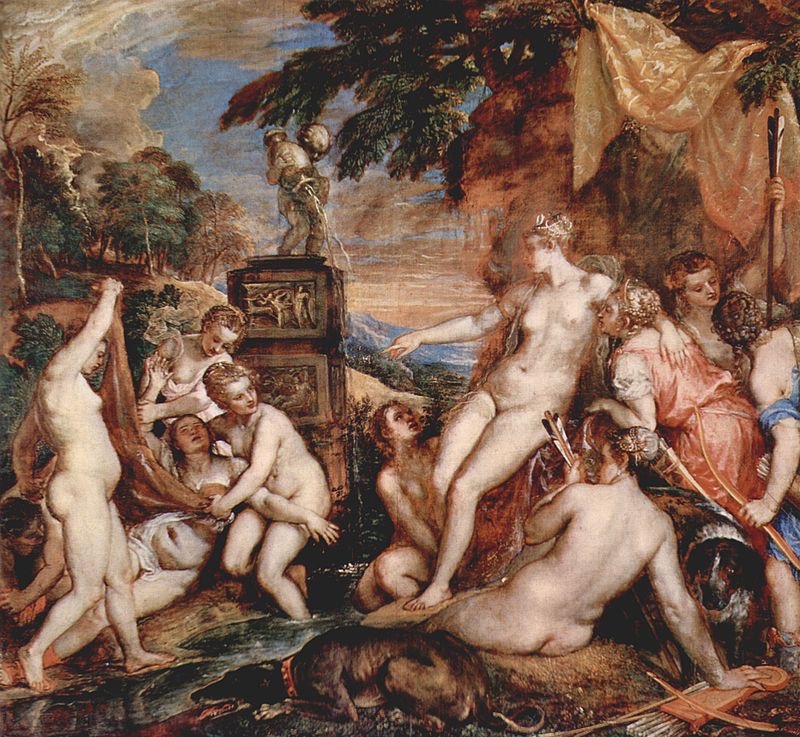 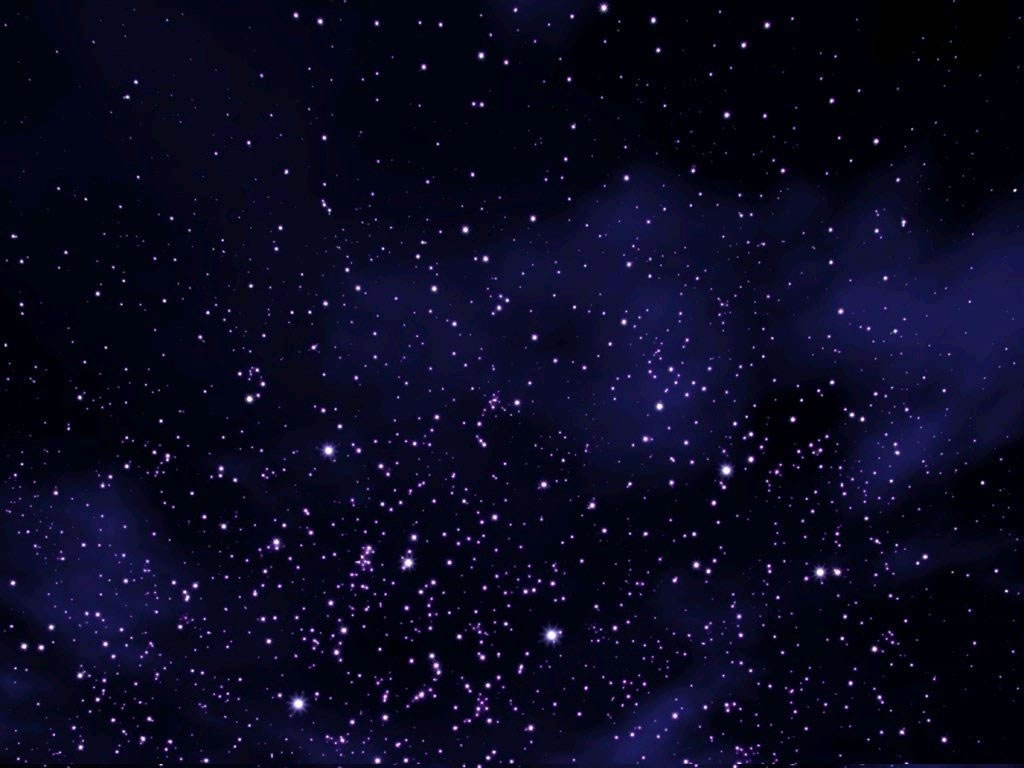 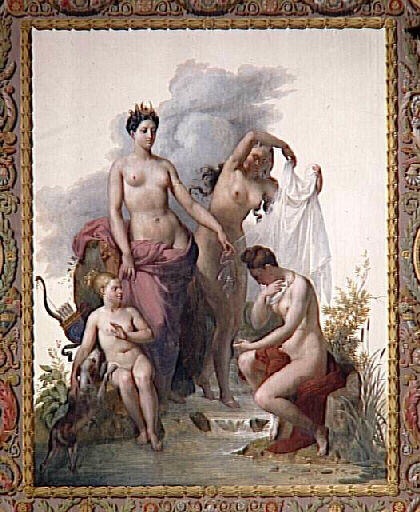 Blondel
(XIXe siècle)
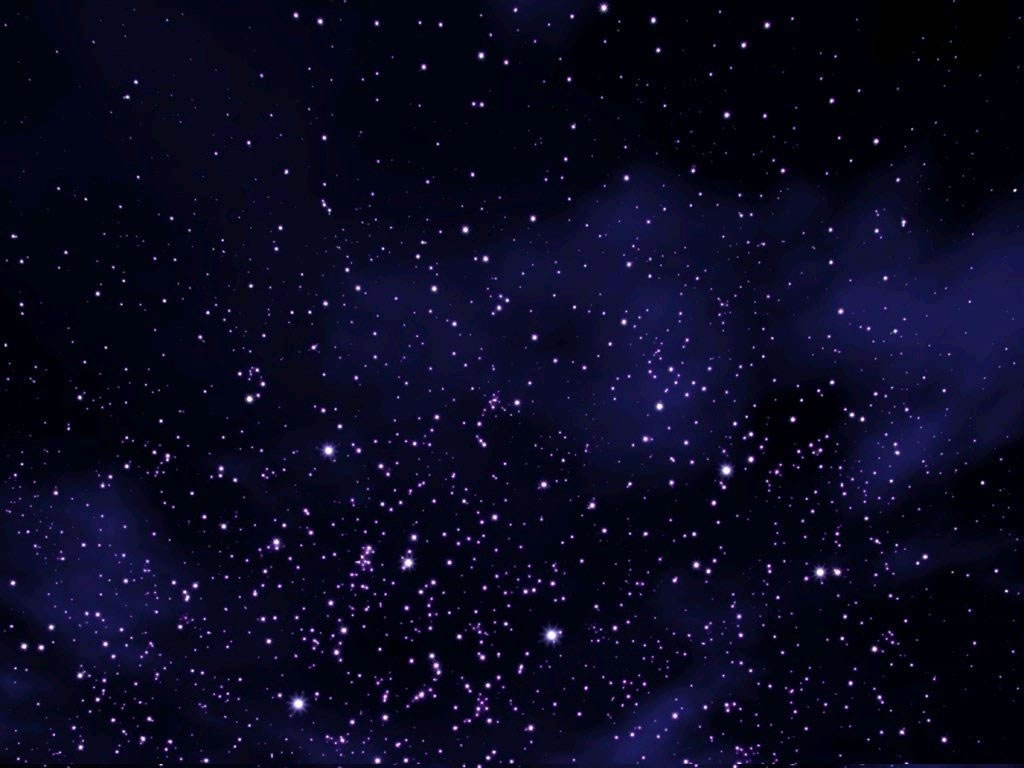 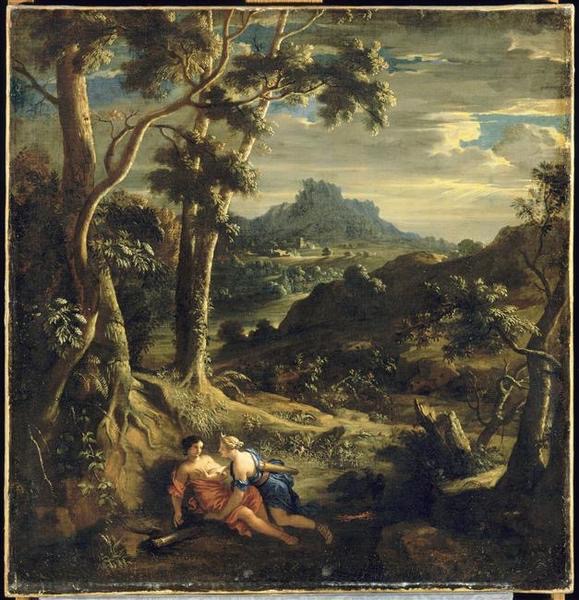 J.-B. Forest
(XVIIe-XVIIIe siècles)
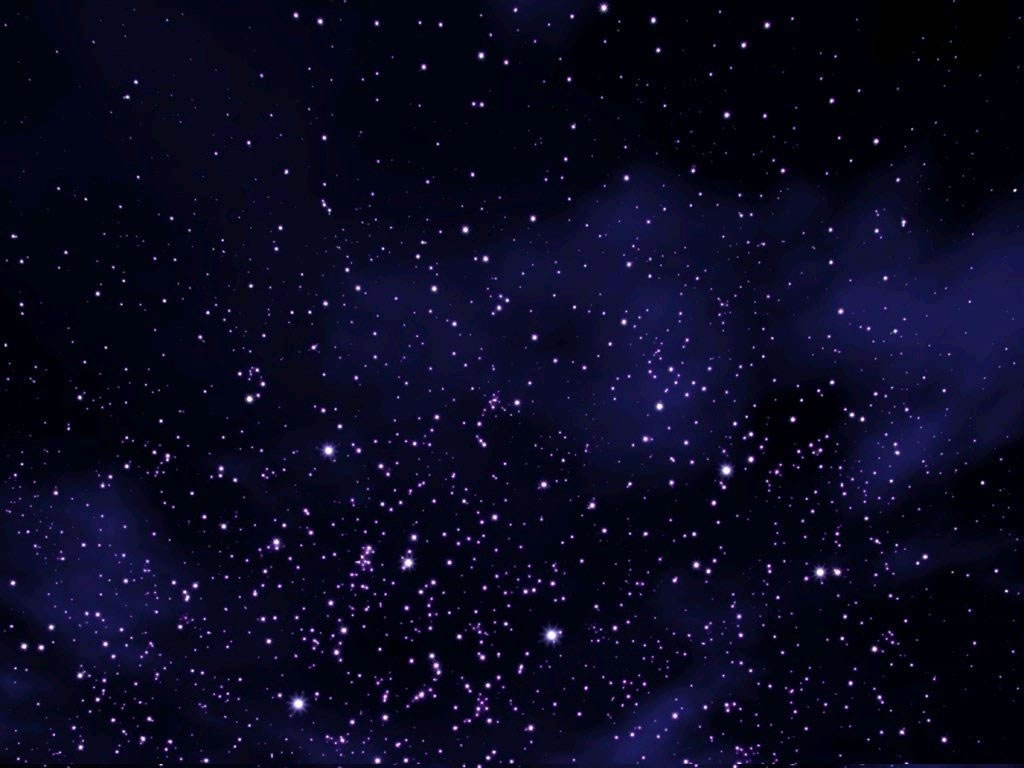 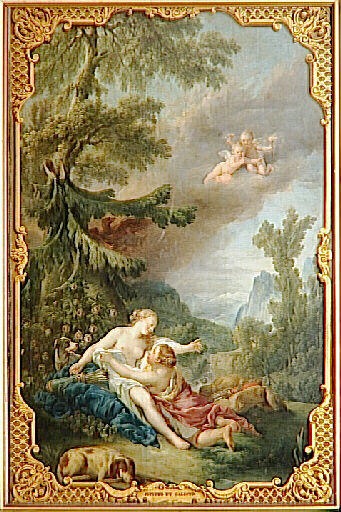 D’après F. Boucher (XIXe siècle)
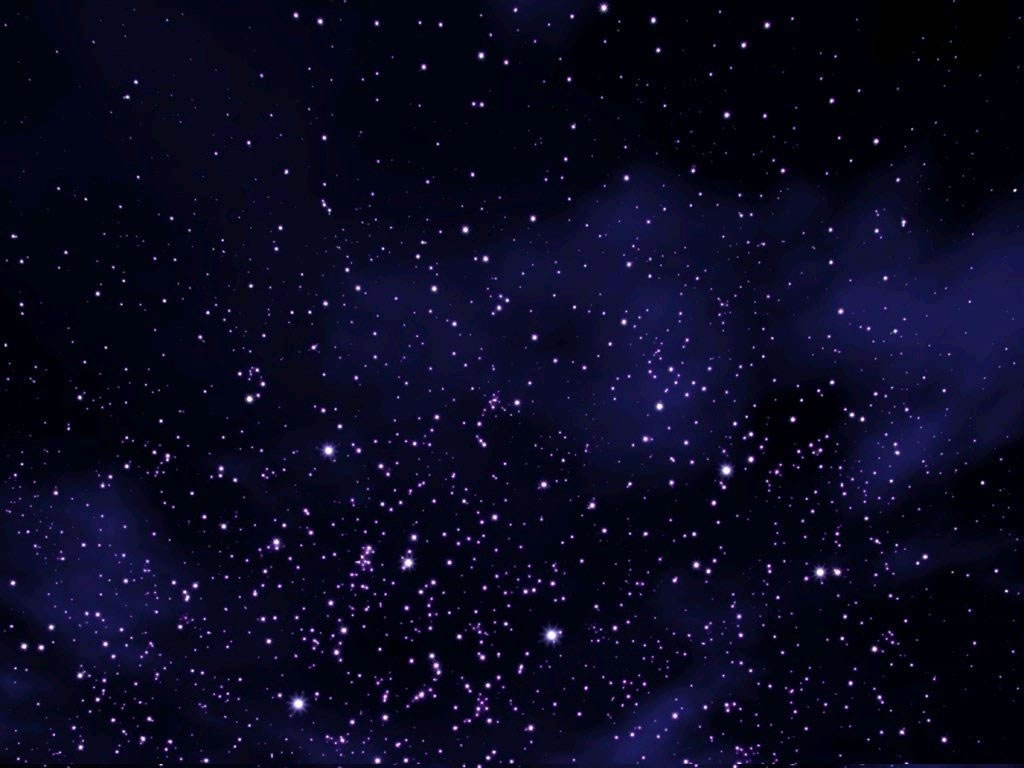 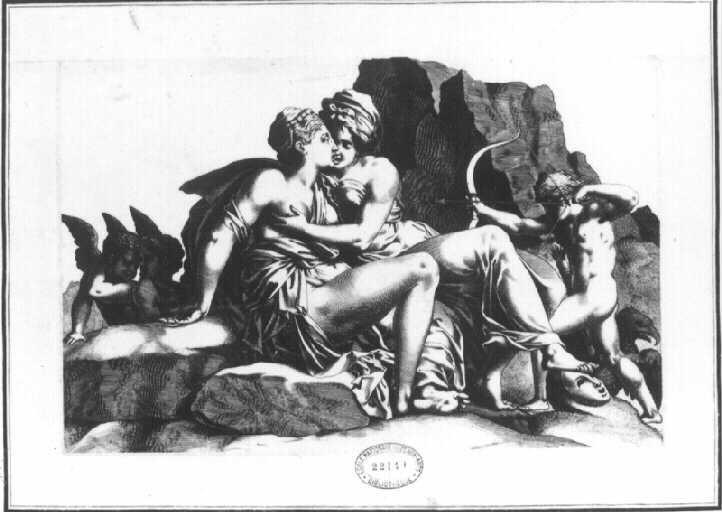 P. Milan
(XVIe siècle)
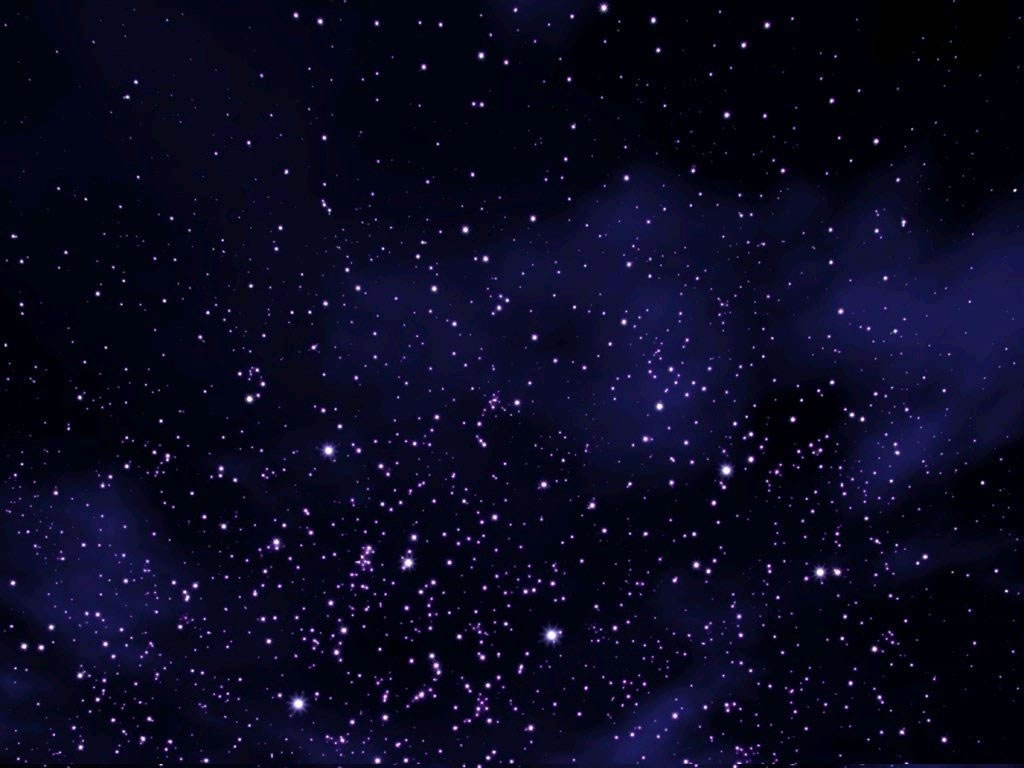 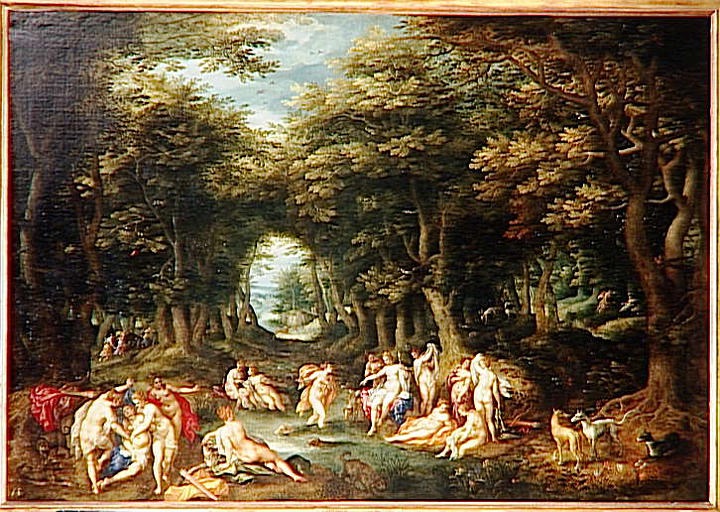 Clerck et Alsloot
(XVIIe siècle)
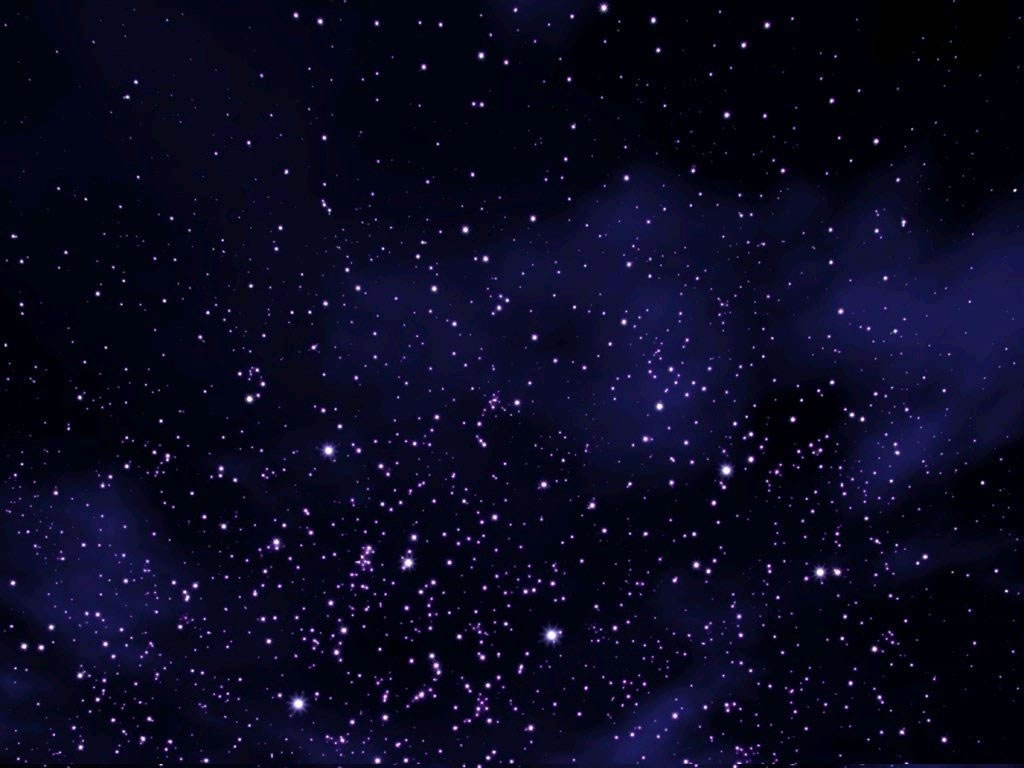 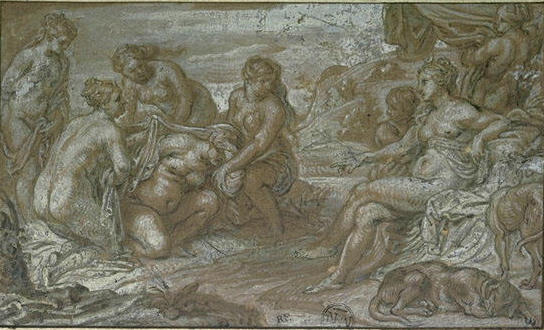 A. Van Diepenbeek
(XVIIe siècle)
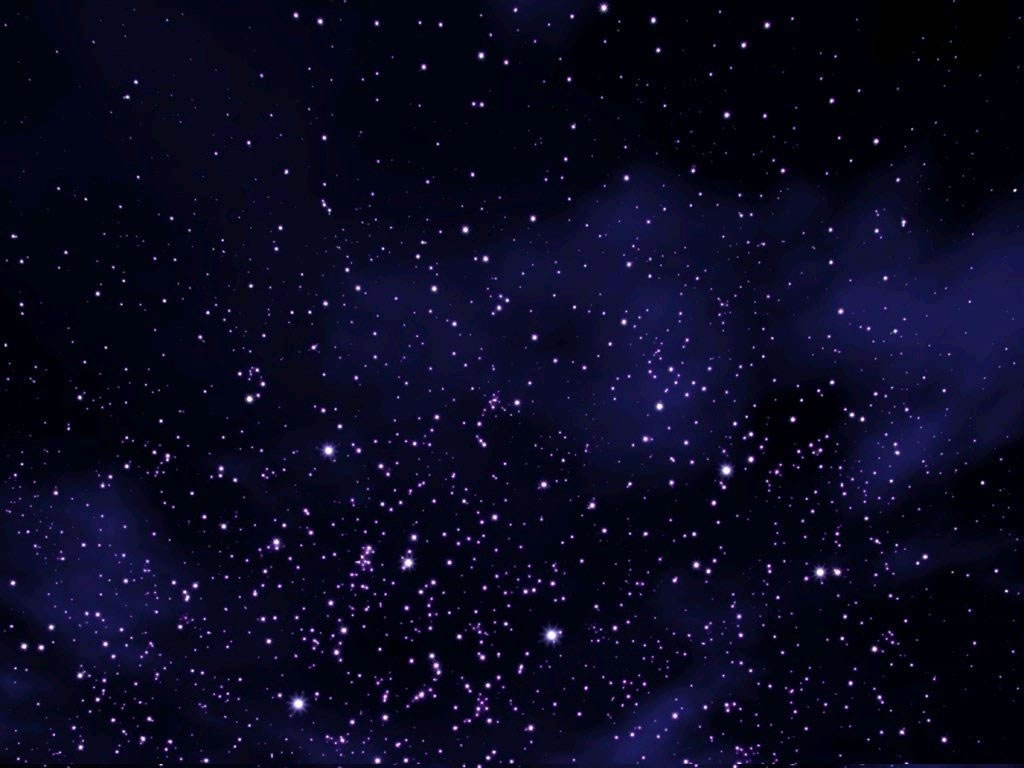 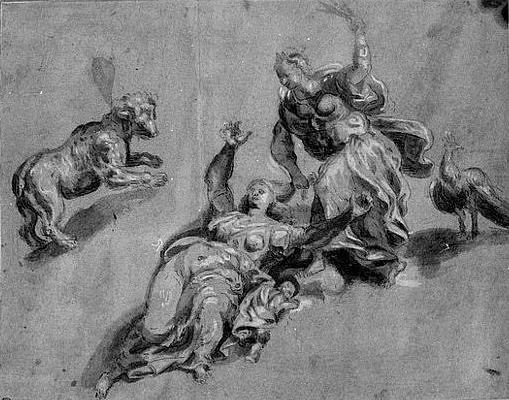 A la manière de Broeck
(XVIe siècle)
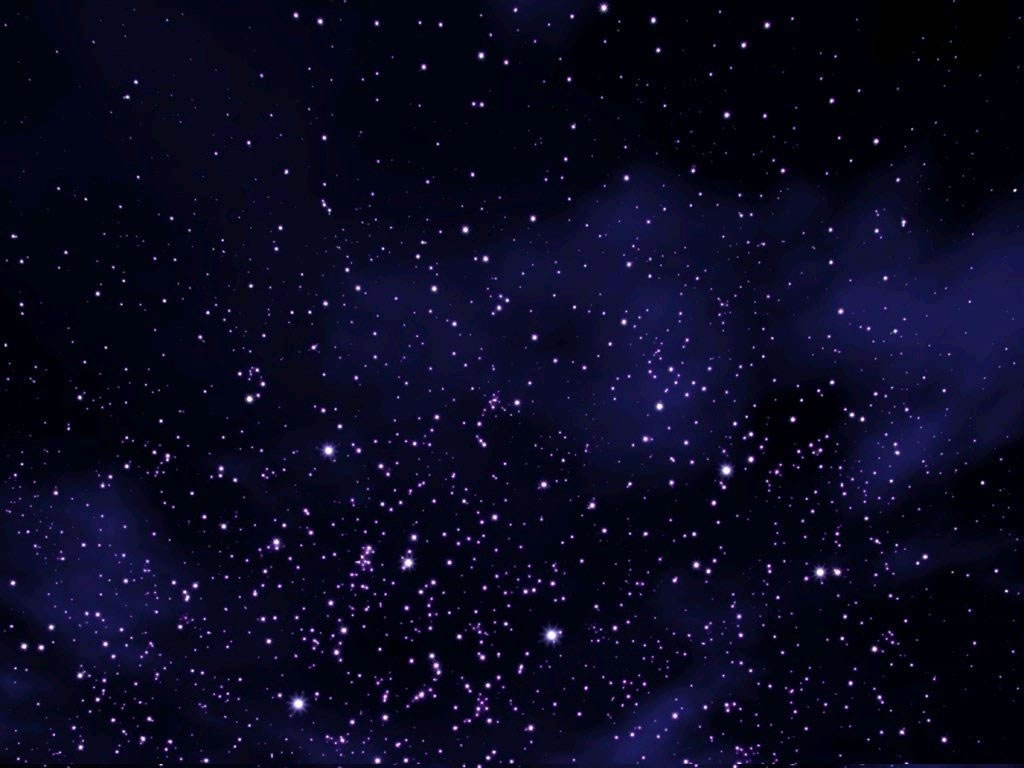 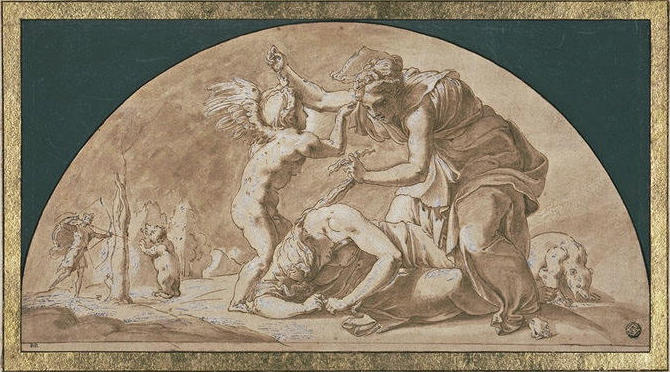 Anonyme
(date inconnue)
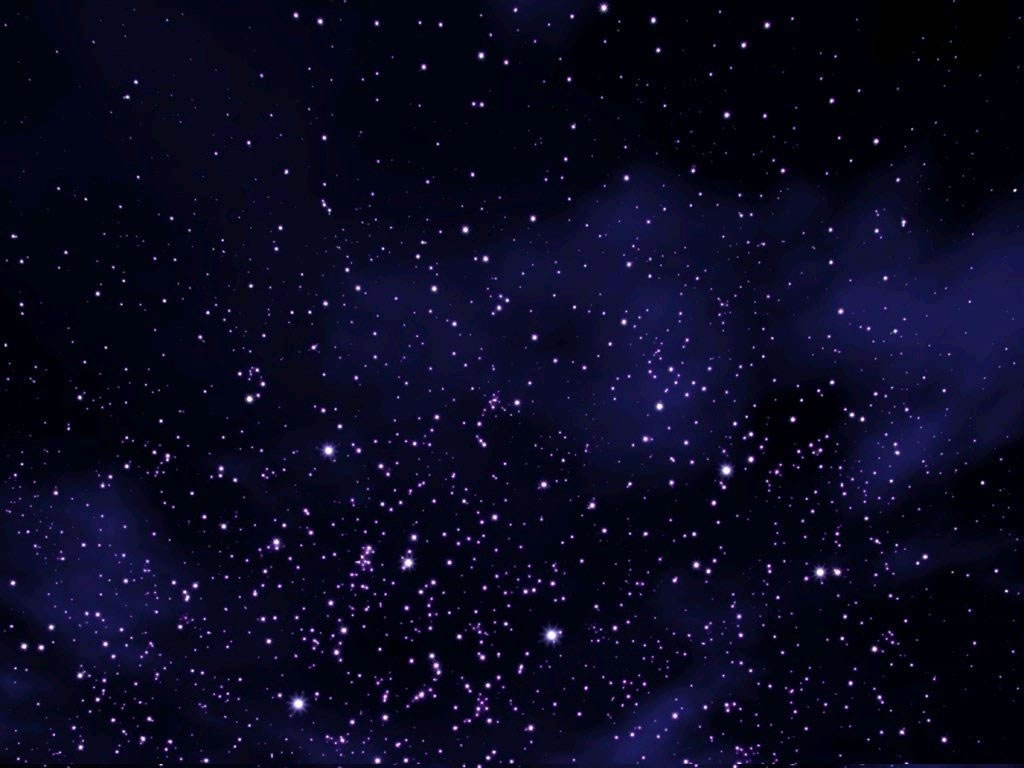 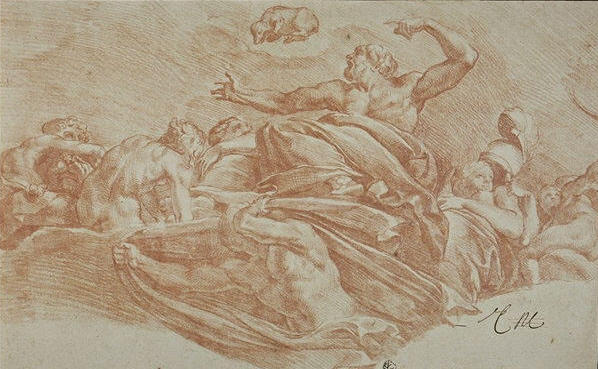 Anonyme
(date inconnue)
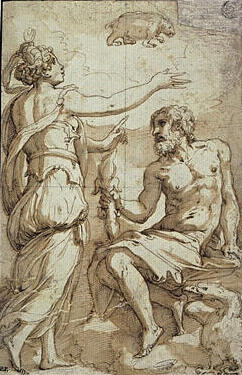 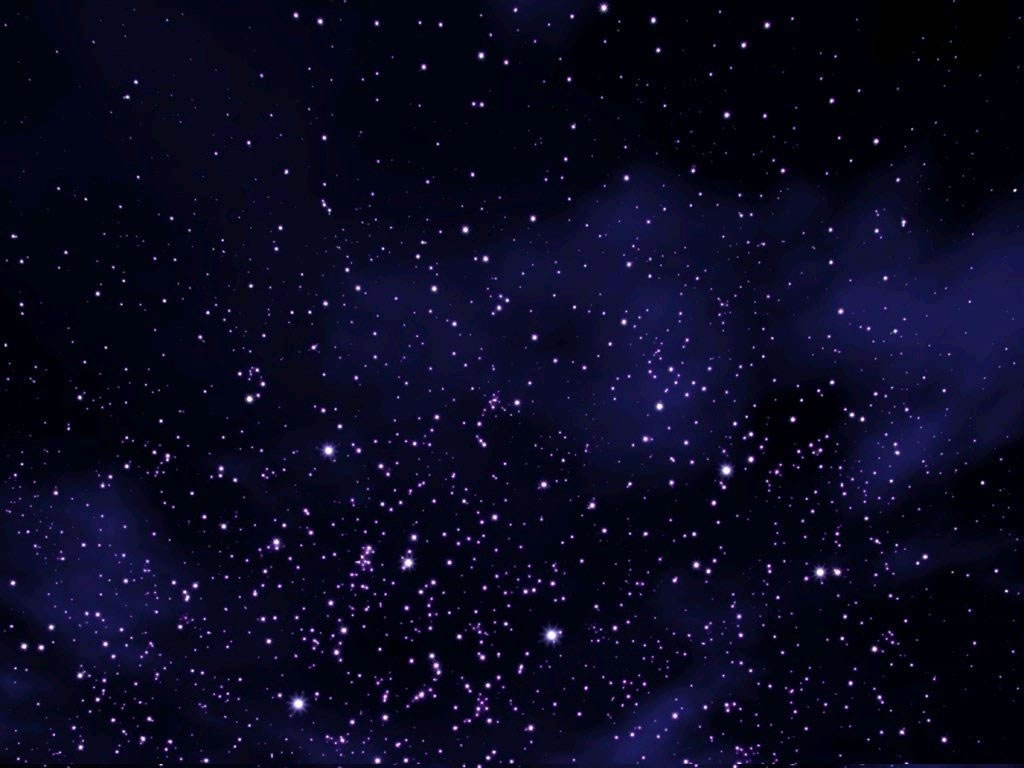 G. Vasari
(XVIe siècle)
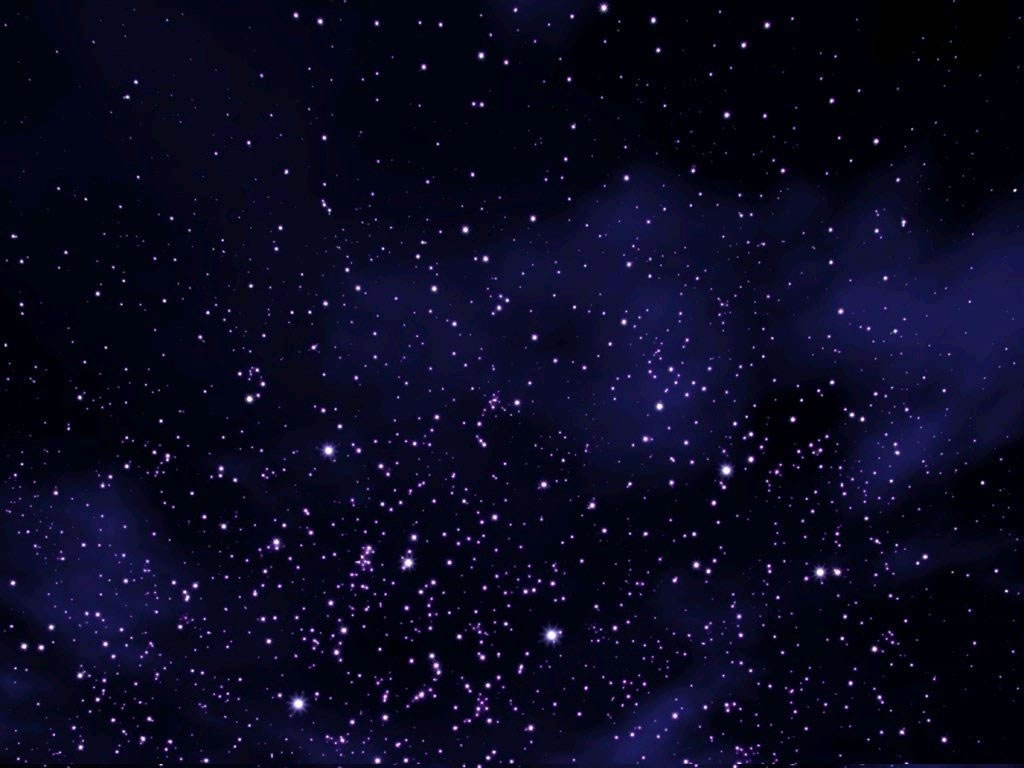 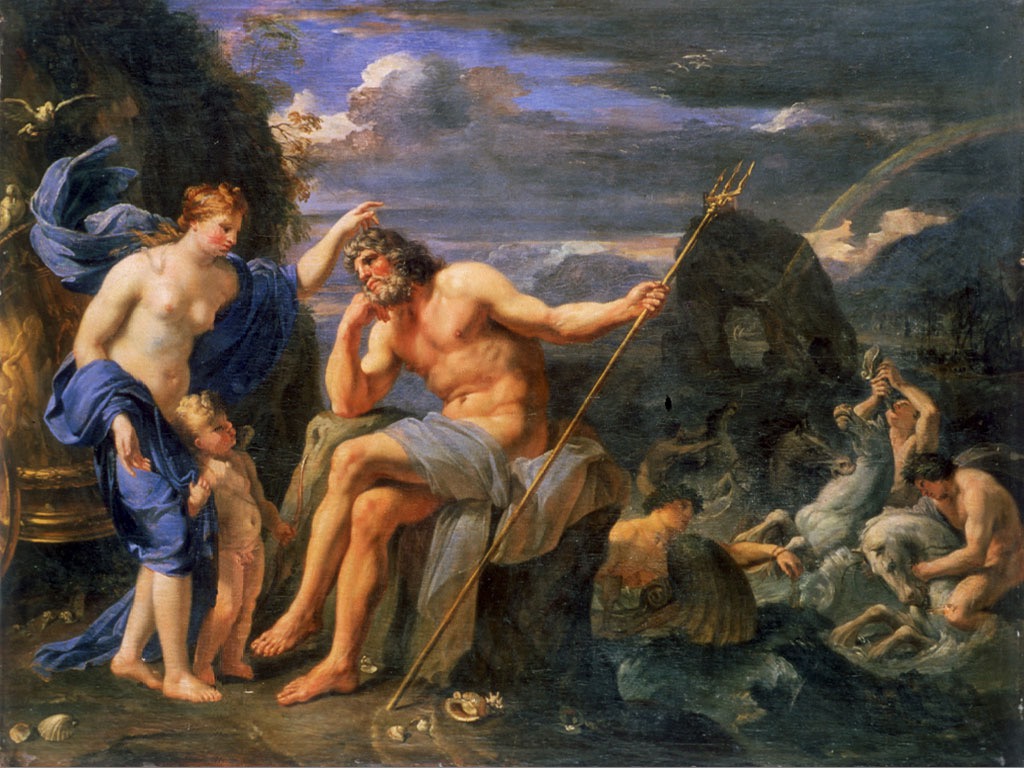 Perrier
(XVIIe siècle)
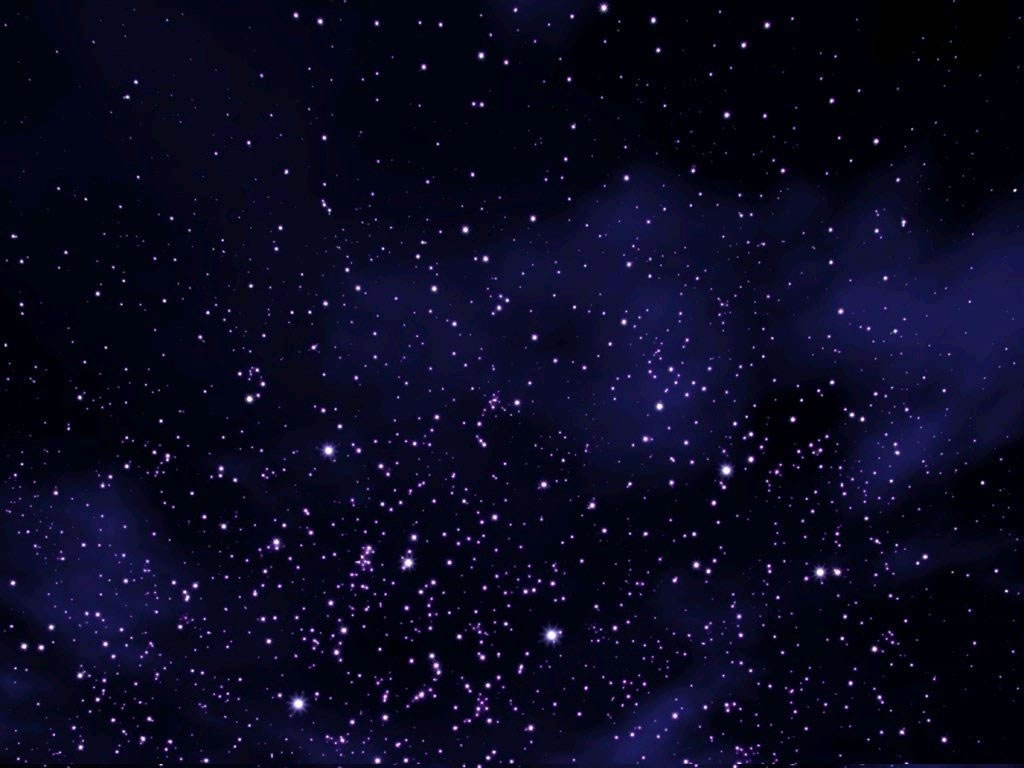 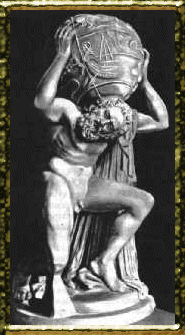 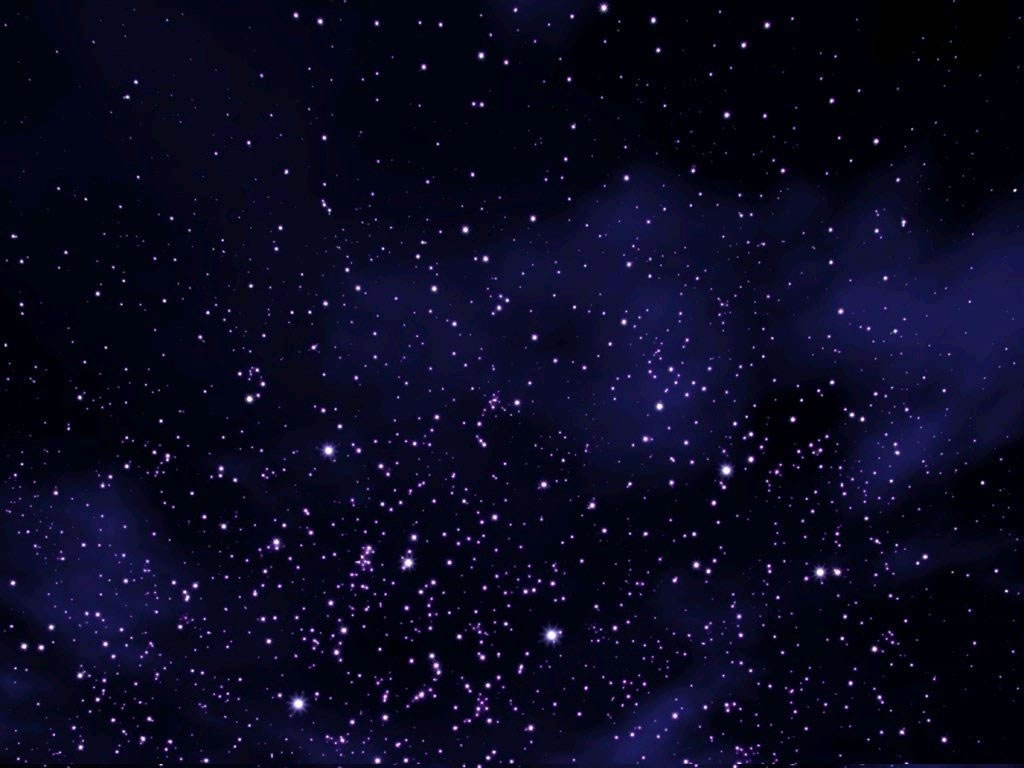 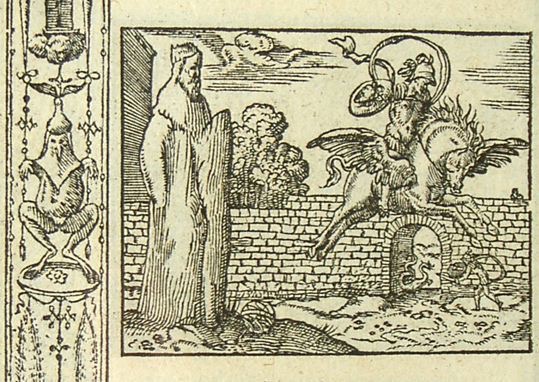 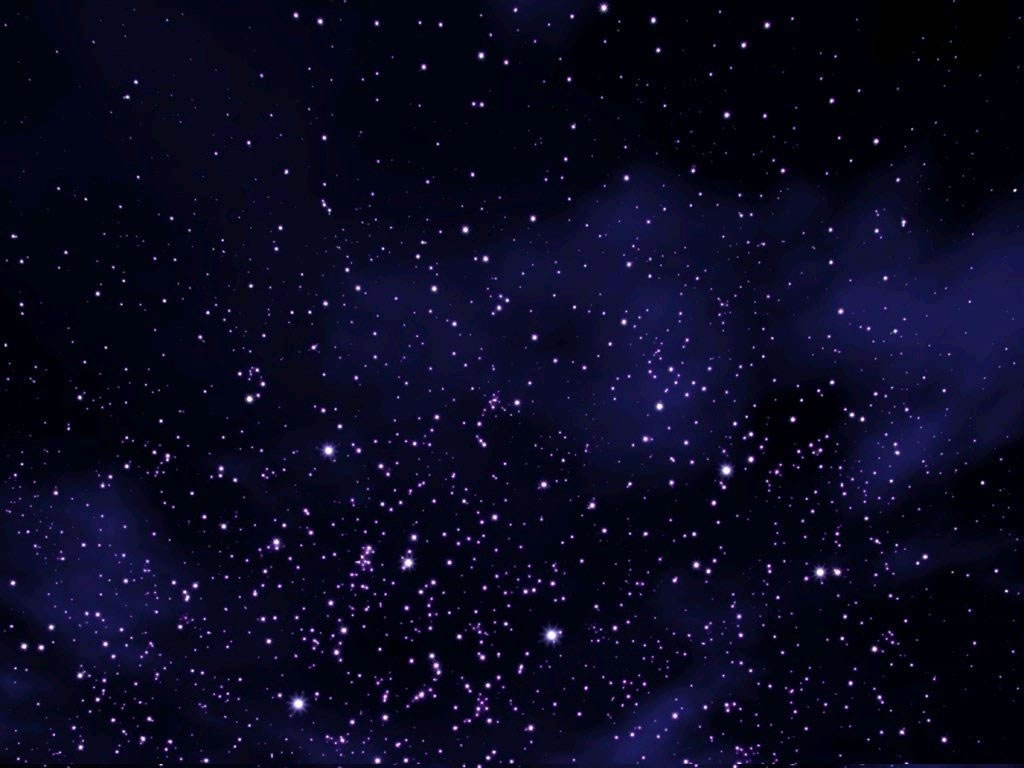 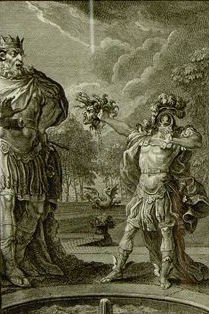 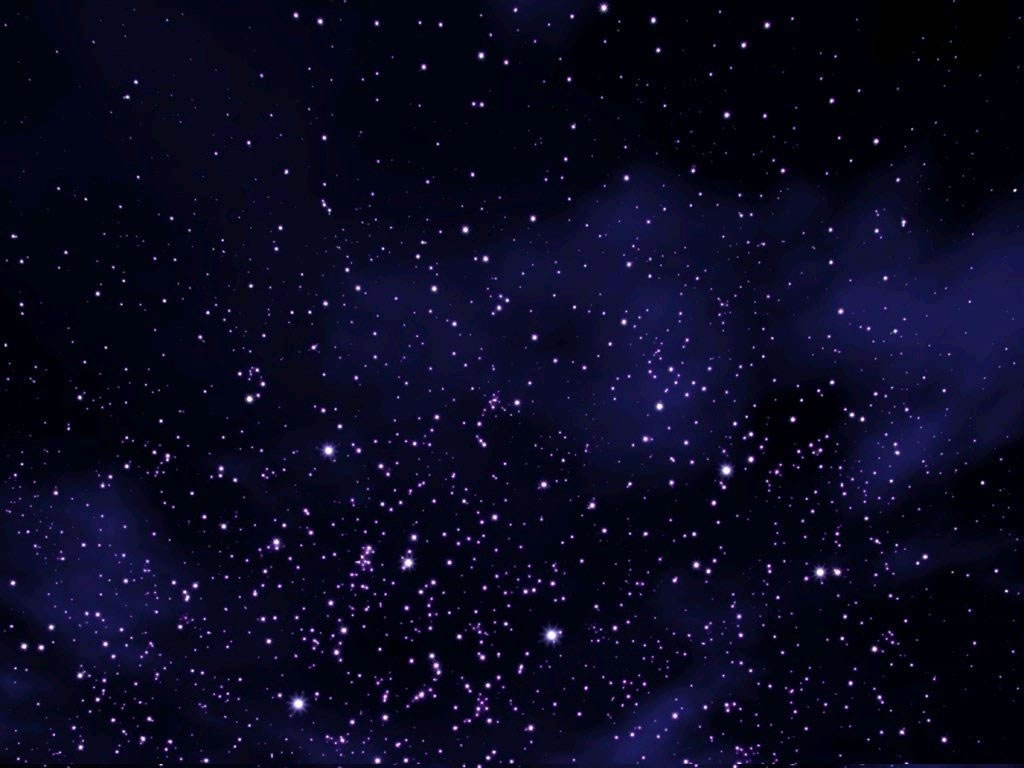 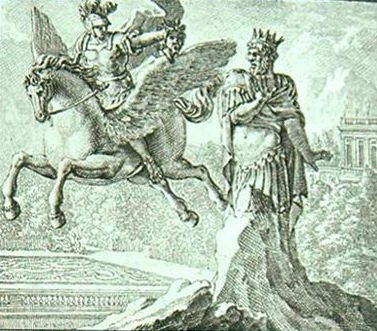 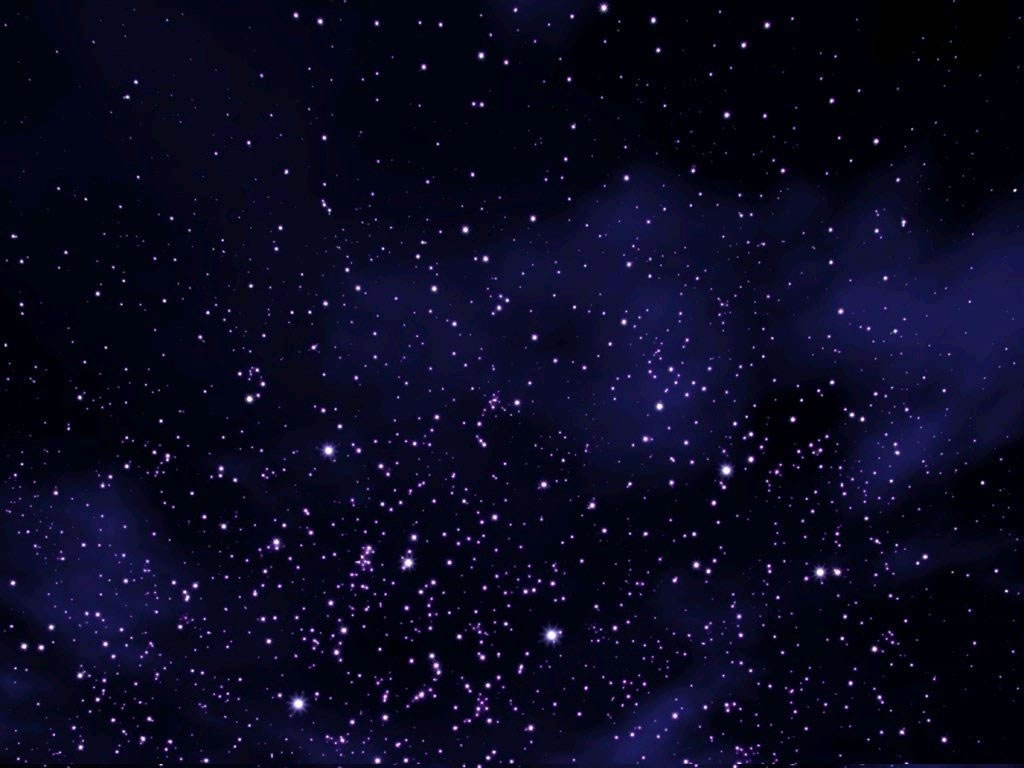 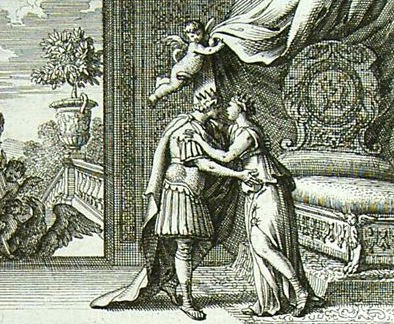 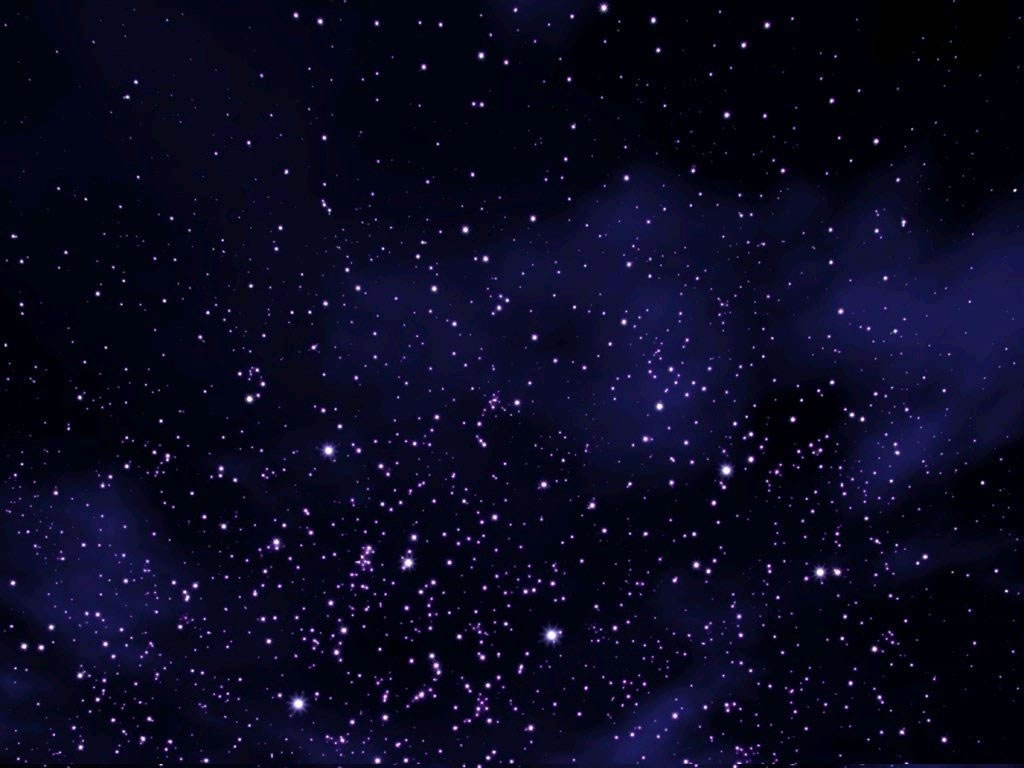 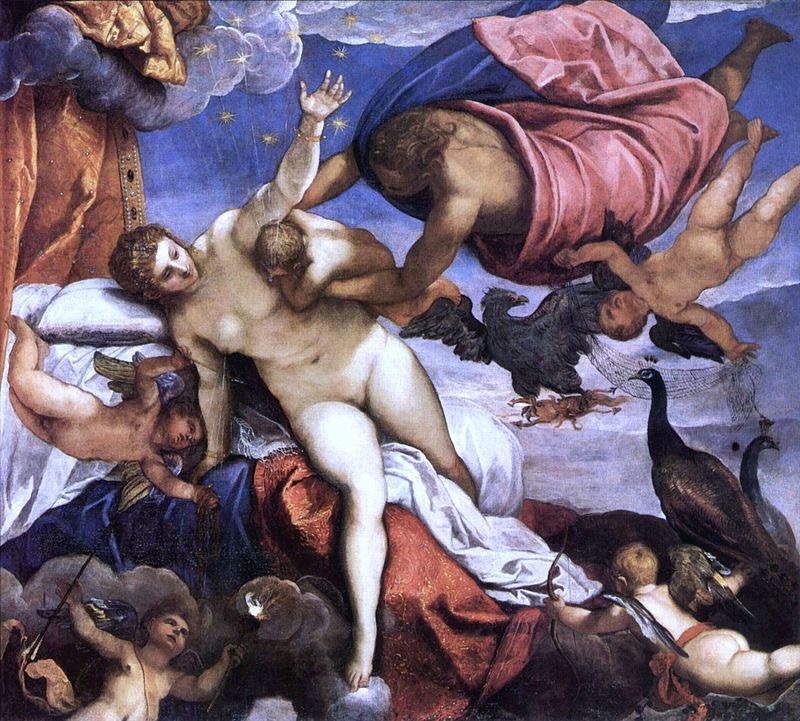 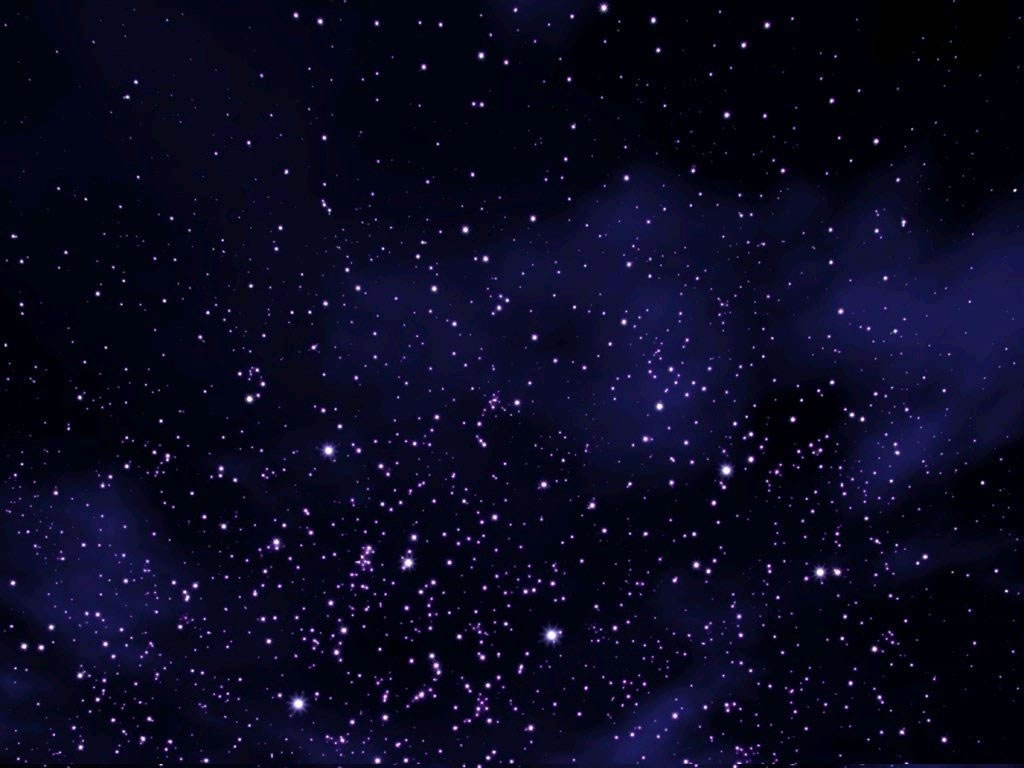 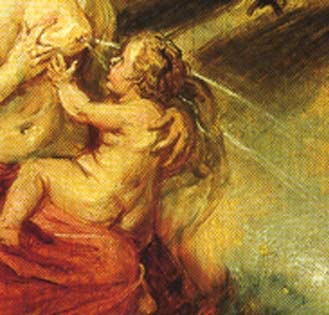 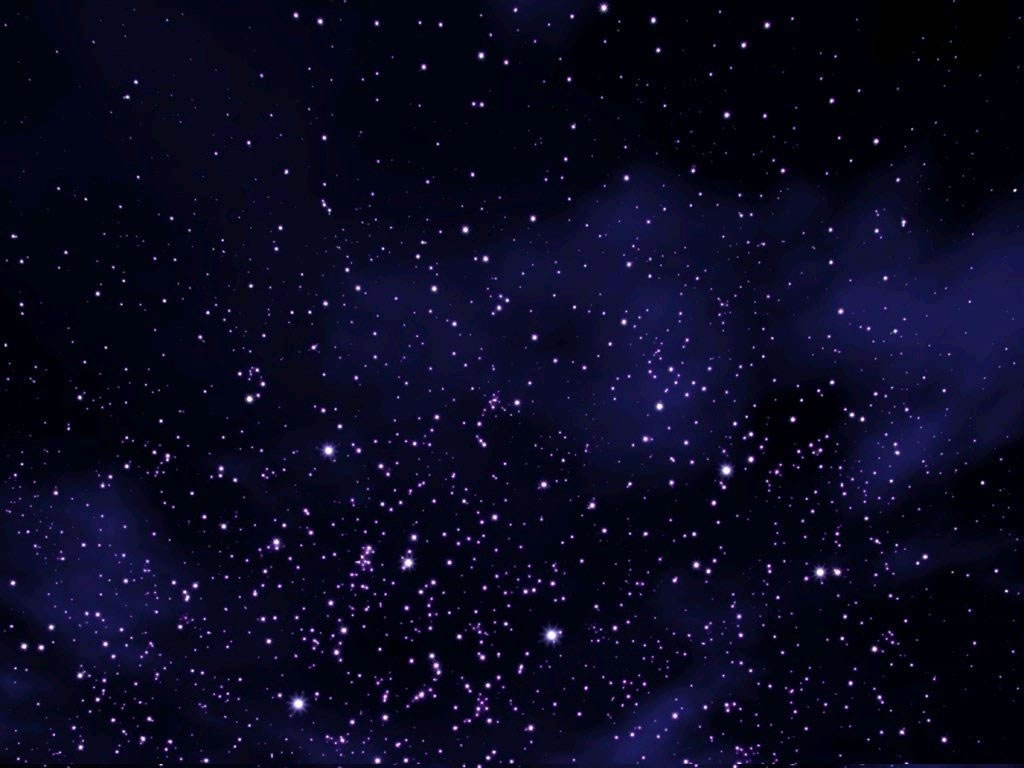 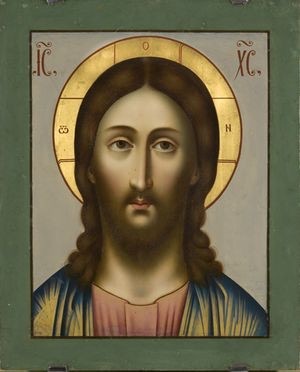 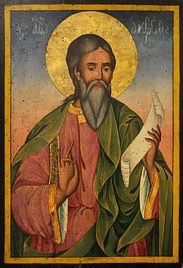 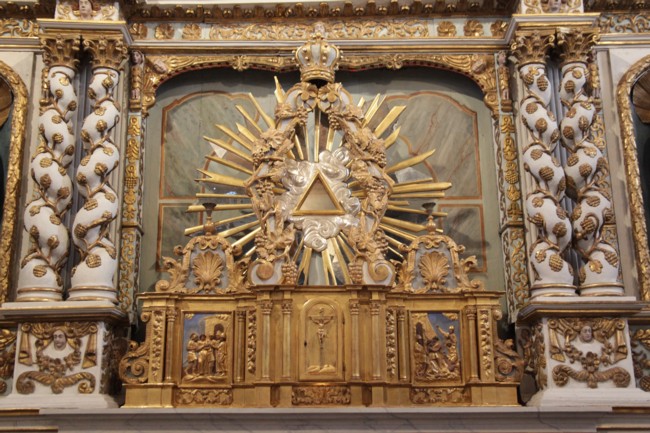 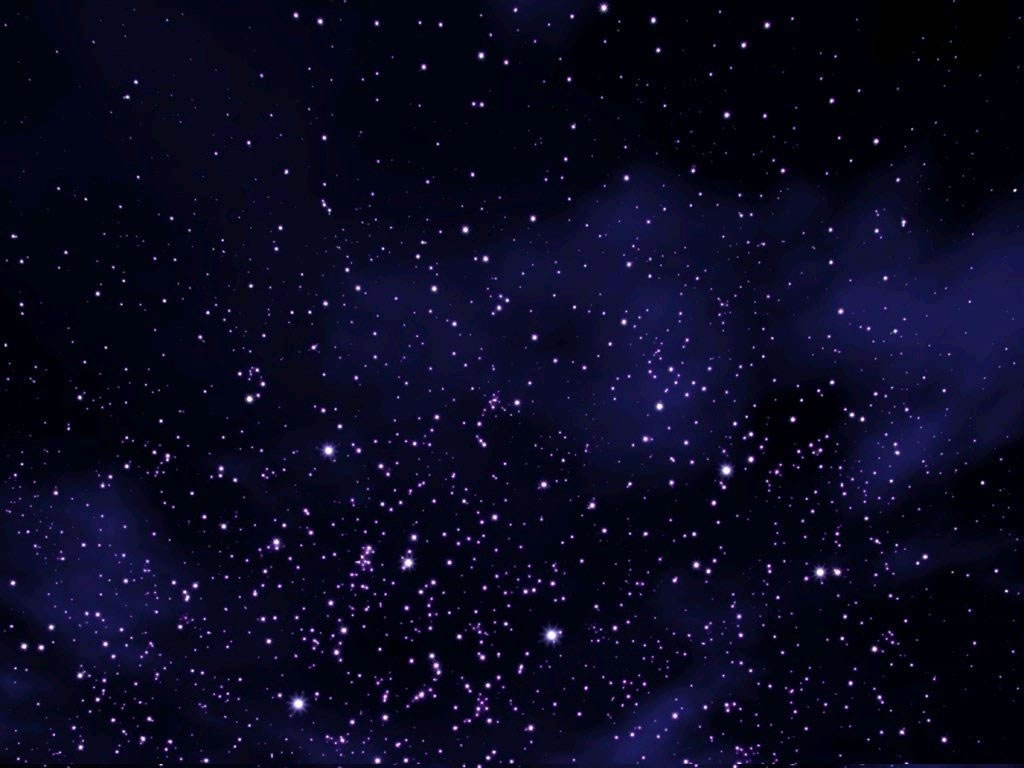 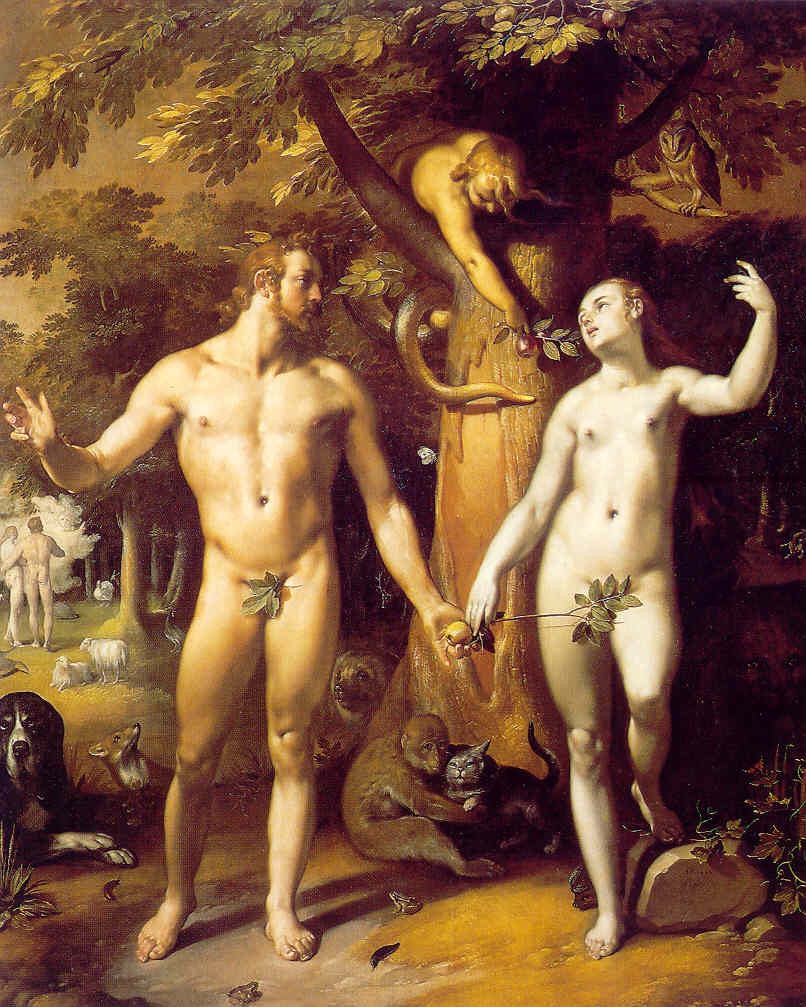 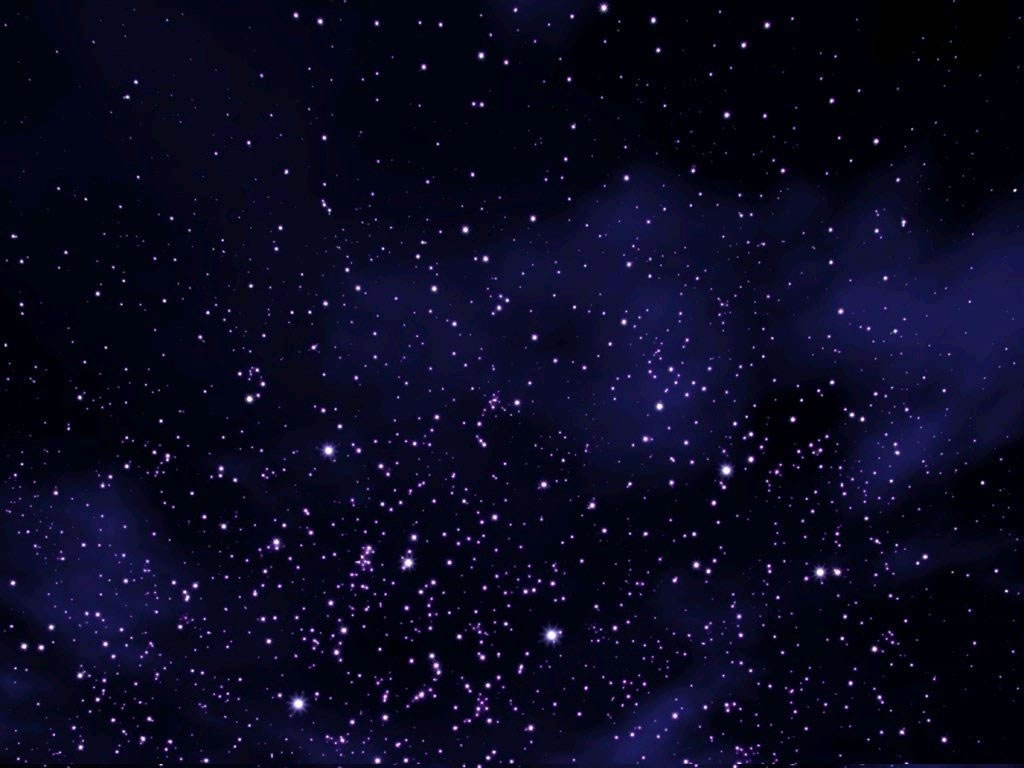 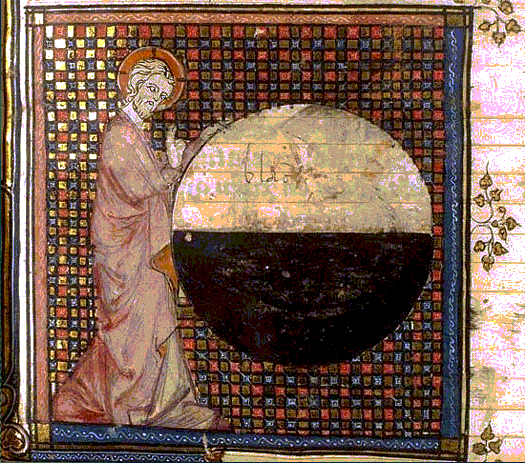 Genèse

I.1 
Au commencement, Dieu créa le ciel et la terre. Or la terre était vide et vague, les ténèbres couvraient l’abîme et un vent de Dieu agitait la surface des eaux.

I.2
Dieu dit : « Que la lumière soit » et la lumière fut. Dieu vit que la lumière était bonne, et Dieu sépara la lumière des ténèbres. Deu appela la lumière « jour » et les ténèbres « nuit ». Il y eut un soir et il y eut un matin : premier jour.
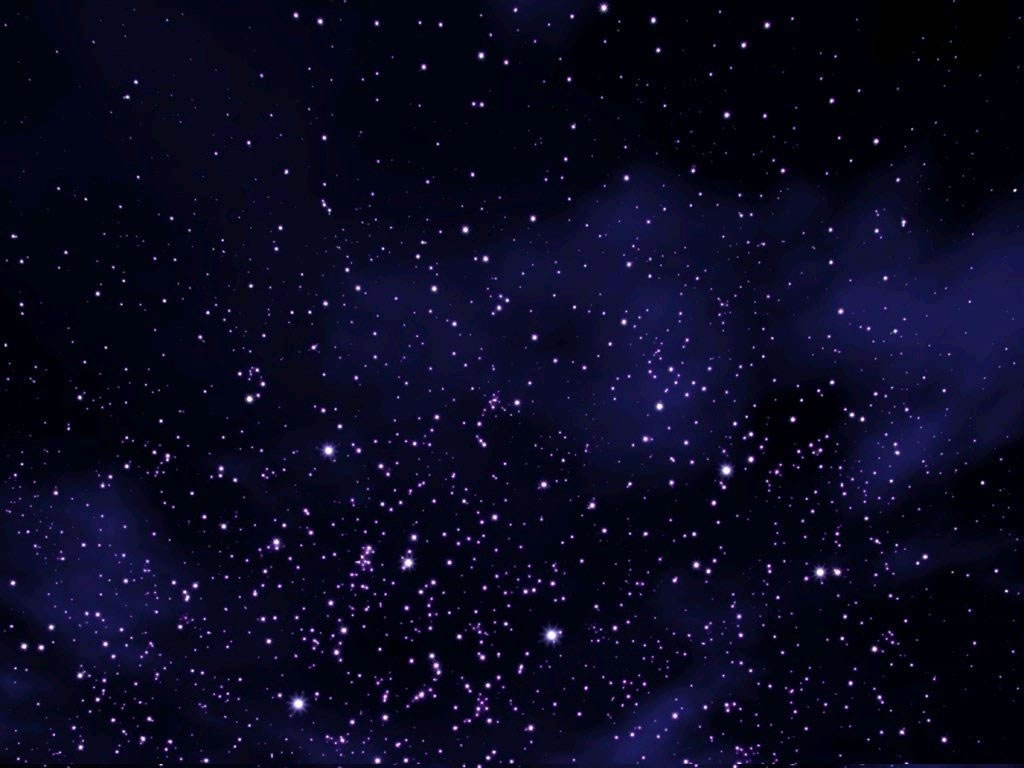 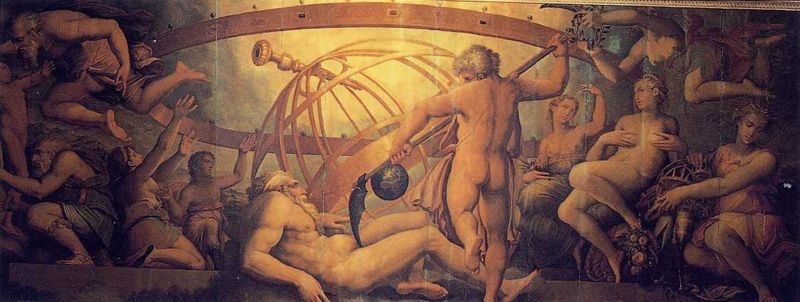 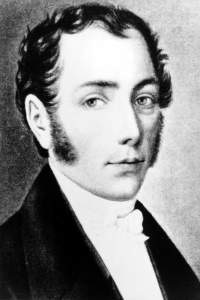 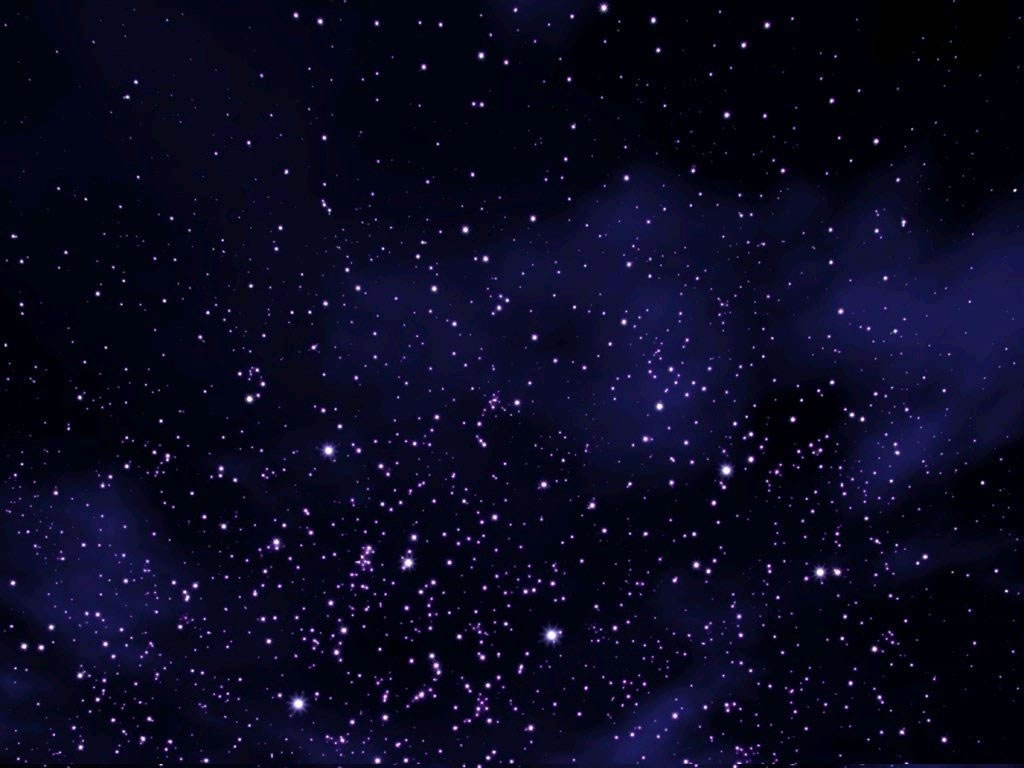 Joseph von Fraunhofer
(1787-1826)
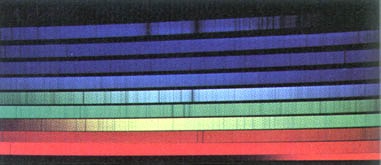 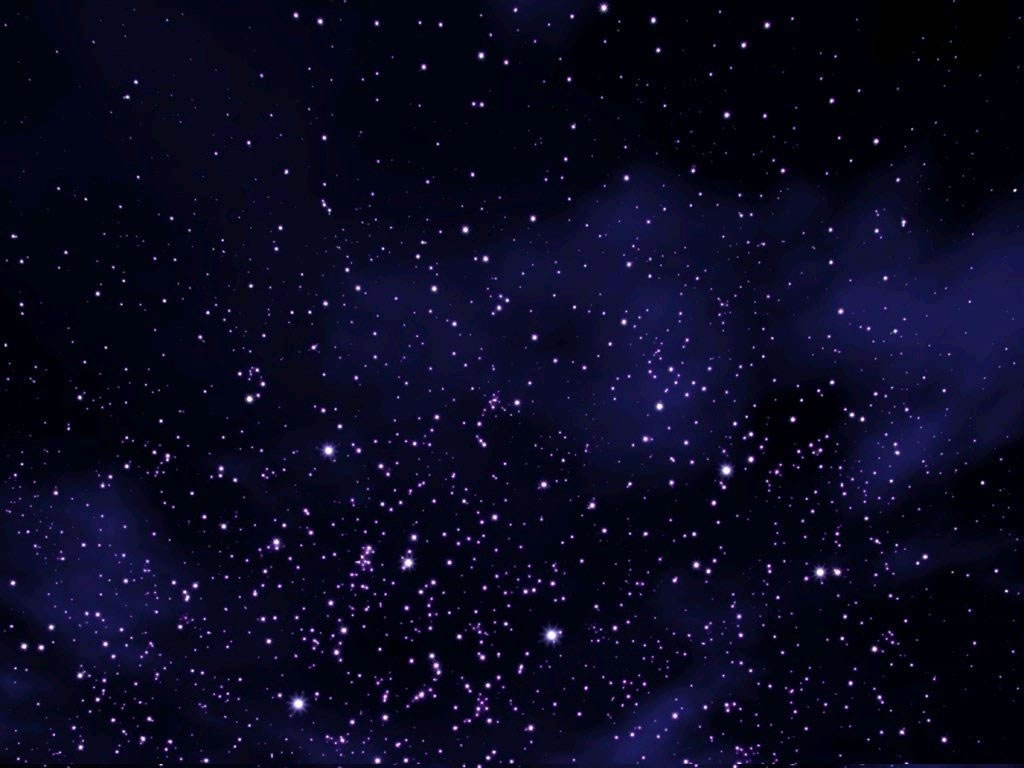 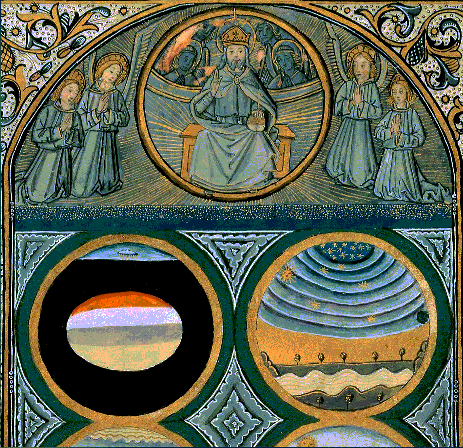 Genèse

I.3 
Dieu dit : « Qu’il y ait un firmament au milieu des eaux et qu’il sépare les eaux d’avec les eaux », et il en fut ainsi. Dieu fit le firmament, qui sépara les eaux qui sont sous le firmament d’avec les eaux qui sont au-dessus du firmament, et Dieu appela le firmament « ciel ». Il y eut un soir et il y eut un matin : deuxième jour.
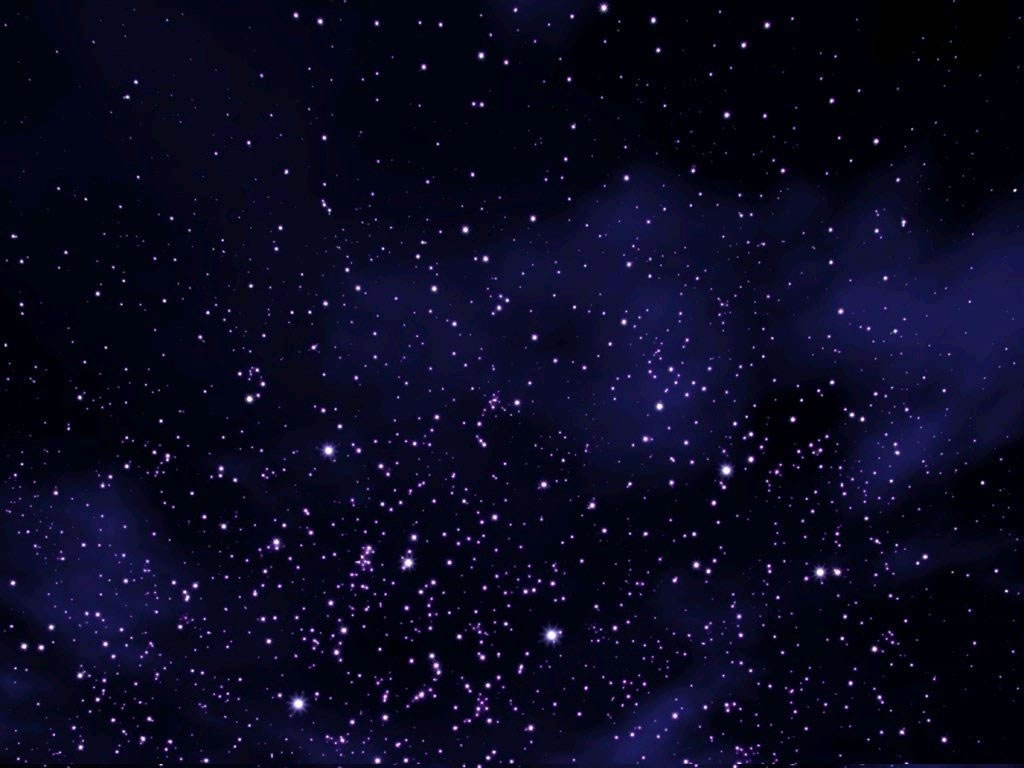 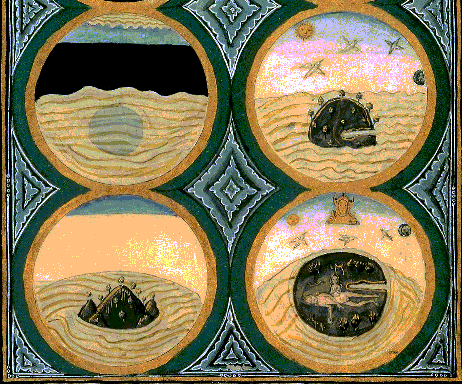 Genèse

I.4 
Dieu dit : « Que les eaux qui sont sous le ciel s’amassent en un seul endroit et qu’apparaisse le contientn » et il en fut ainsi. Dieu appela le continent « terre » et la masse des eaux « mers », et Dieu vit que cela était bon.
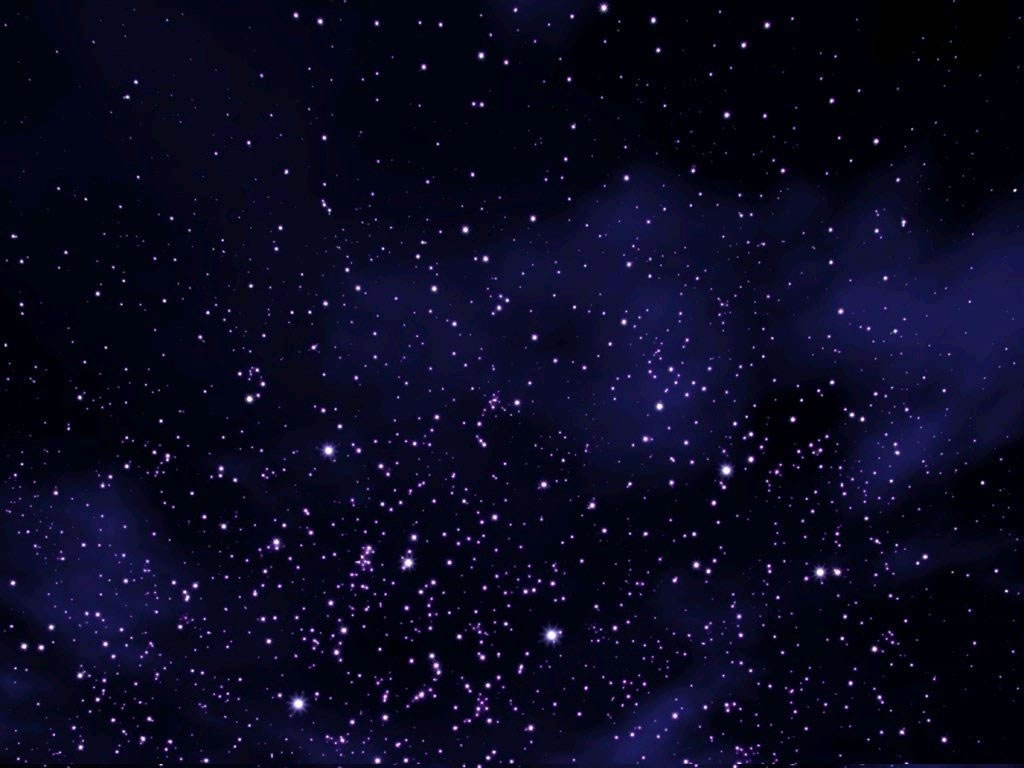 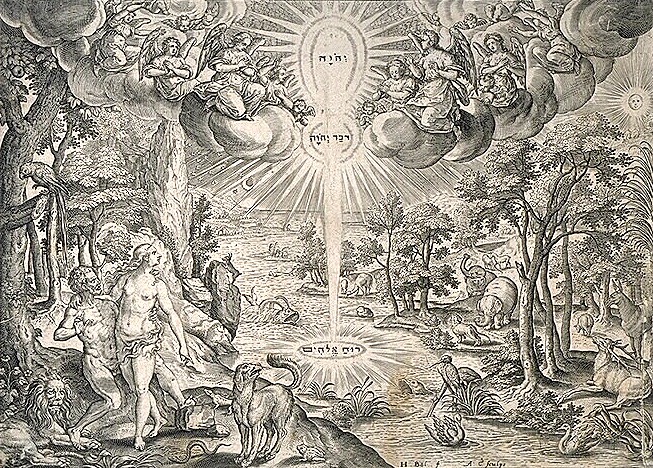 Genèse

I.5 
Dieu dit : « Que la terre verdisse de verdure : des herbes portant semence et des arbres fruitiers donnant sur la terre selon leur espèce des fruits contenant leur semence » et il en fut ainsi.
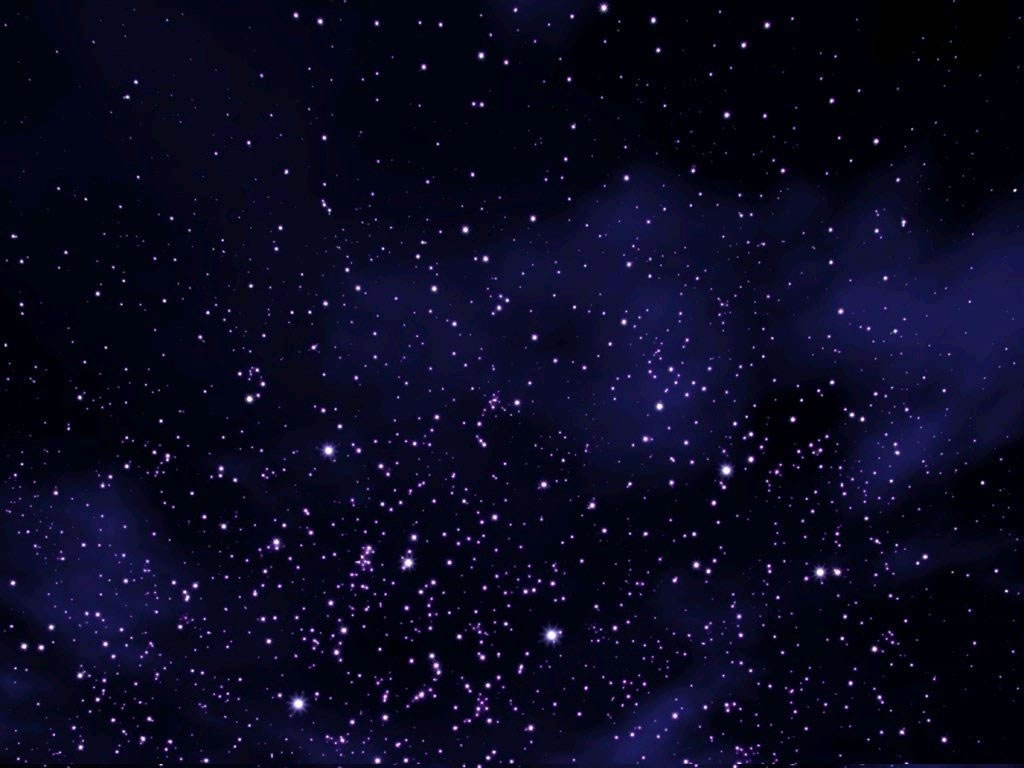 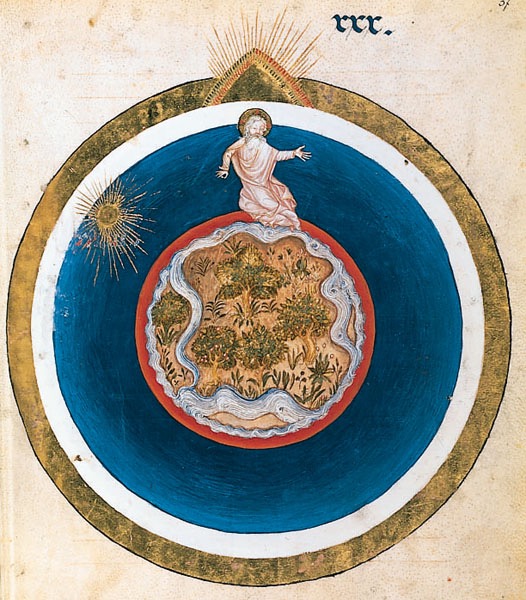 Genèse

I.6
Dieu dit : « Qu’il y ait des luminaires au firmament du ciel pour séparer le jour et la nuit ; qu’ils servent de signes, tant pour les fêtes que pour les jours et les années ; qu’ils soient des luminaires au firmament du ciel pour éclairer la terre » et il en fut ainsi. Dieu fit les deux luminaires majeurs : le grand luminaire comme puissance du jour et le petit luminaire comme puissance de la nuit et les étoiles. […] Il y eut un soir et il y eut un matin : quatrième jour.
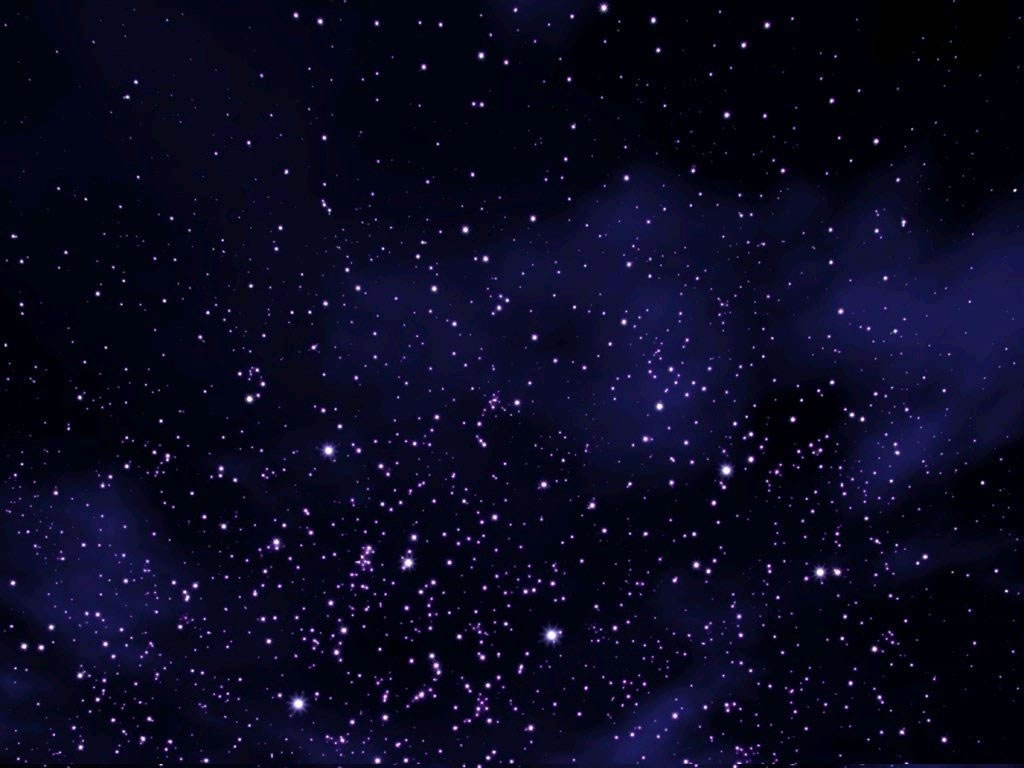 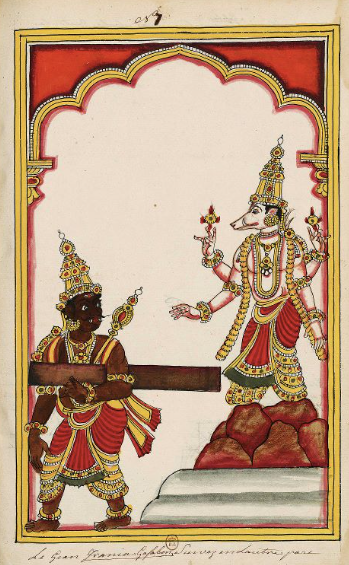 Hiranisha
roulant le monde comme un livre
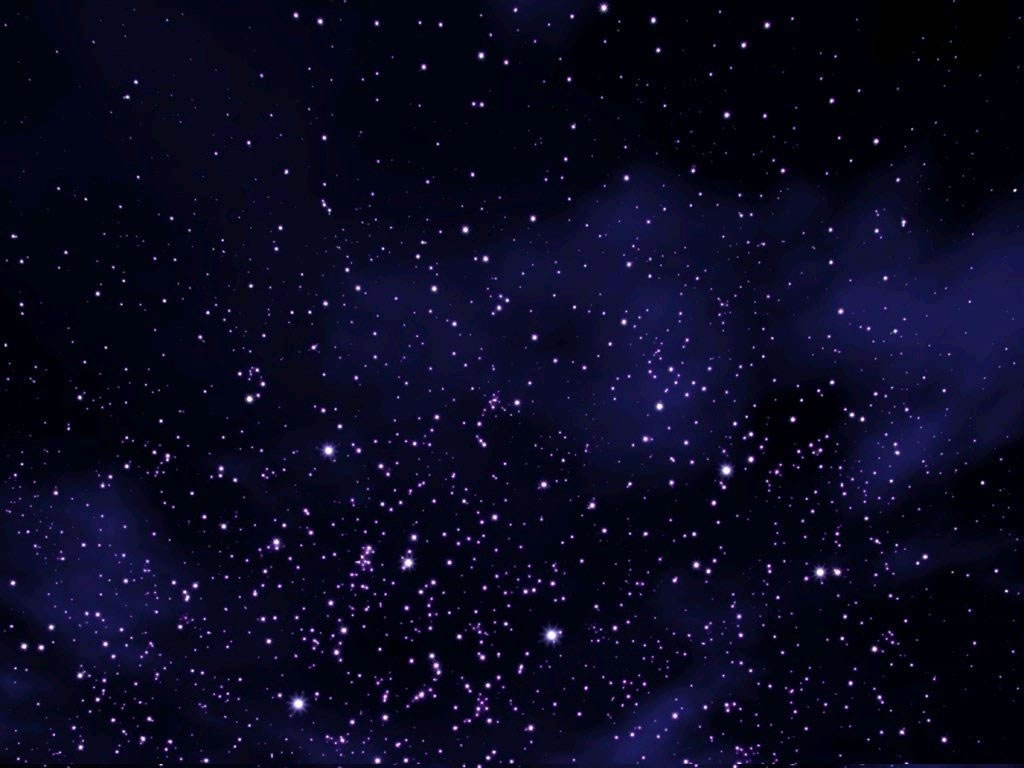 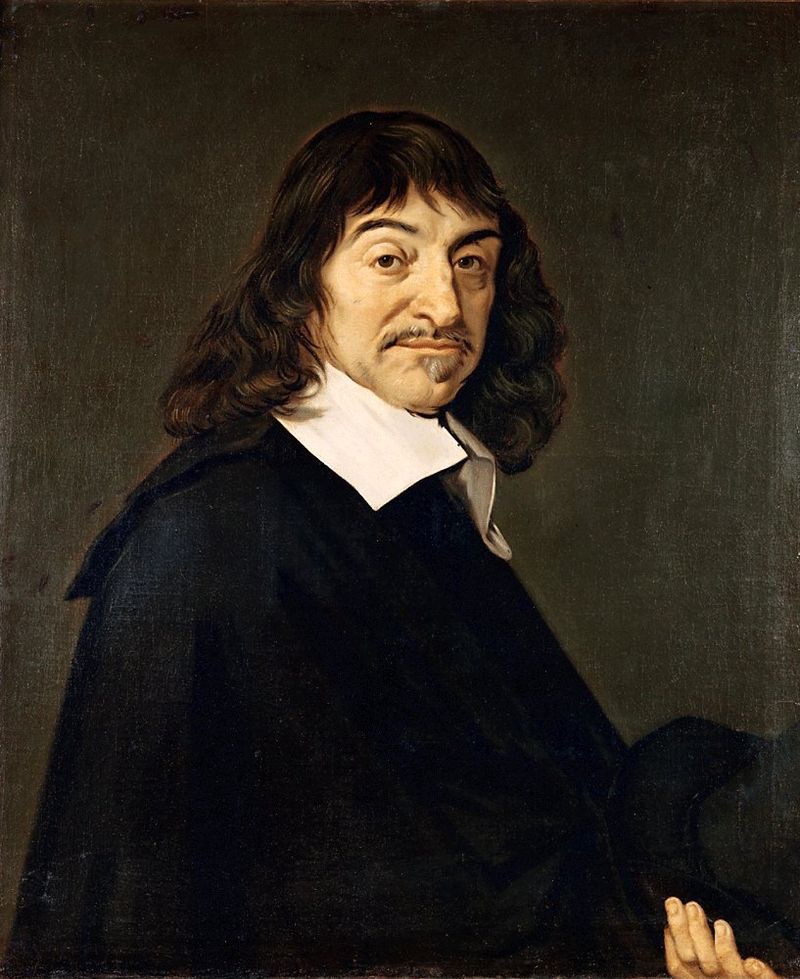 René Descartes
(1596-1650)
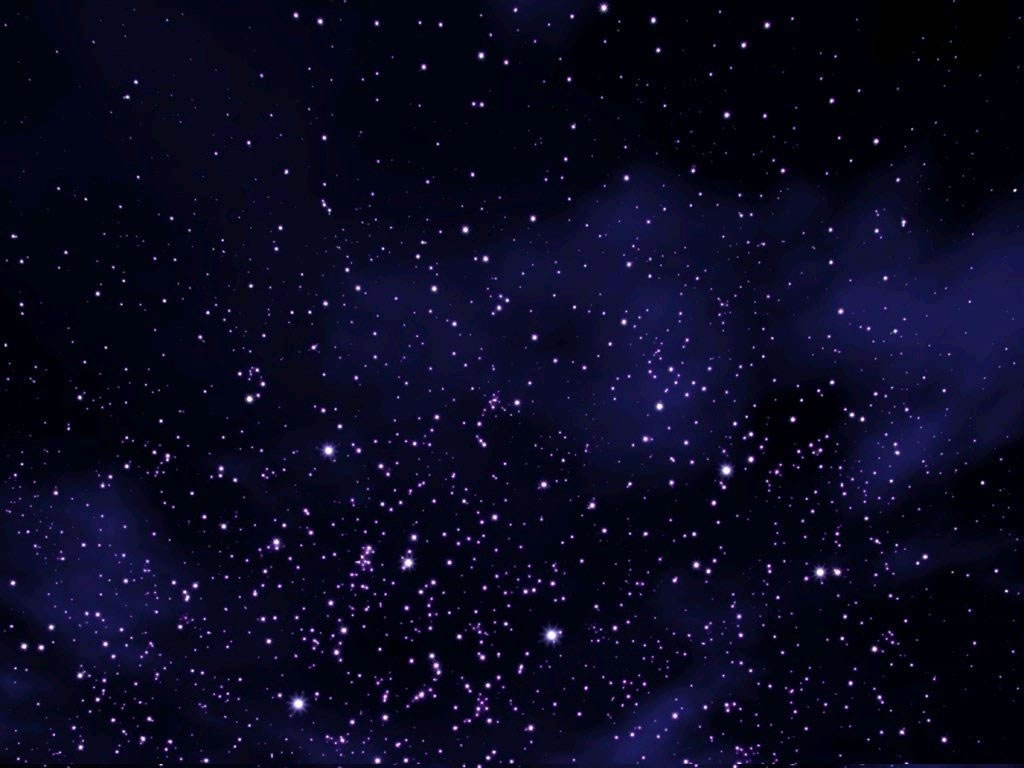 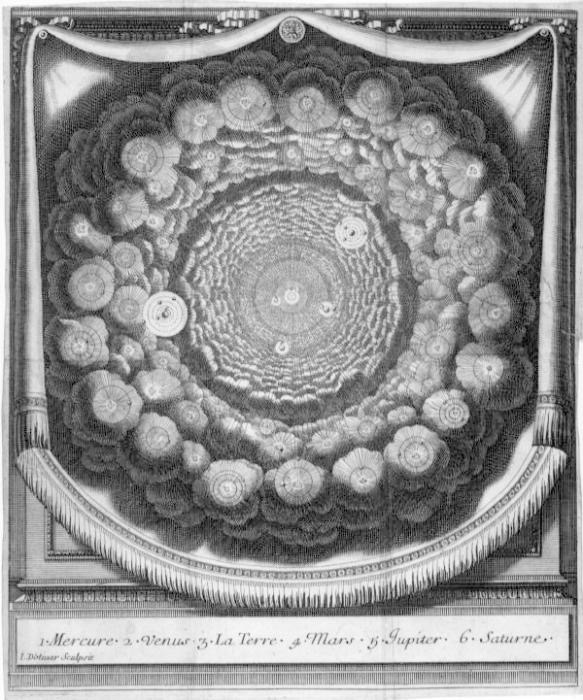 La théorie des tourbillons
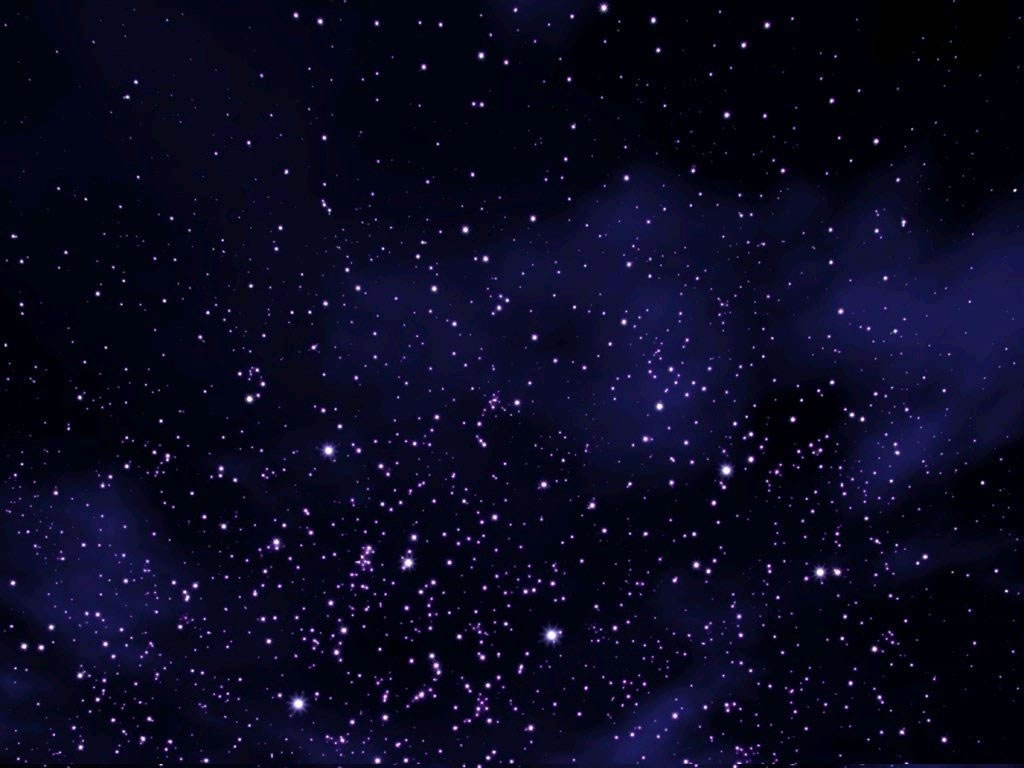 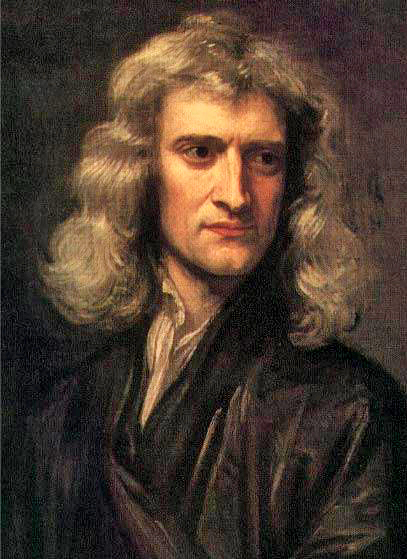 Newton
(1643-1727)
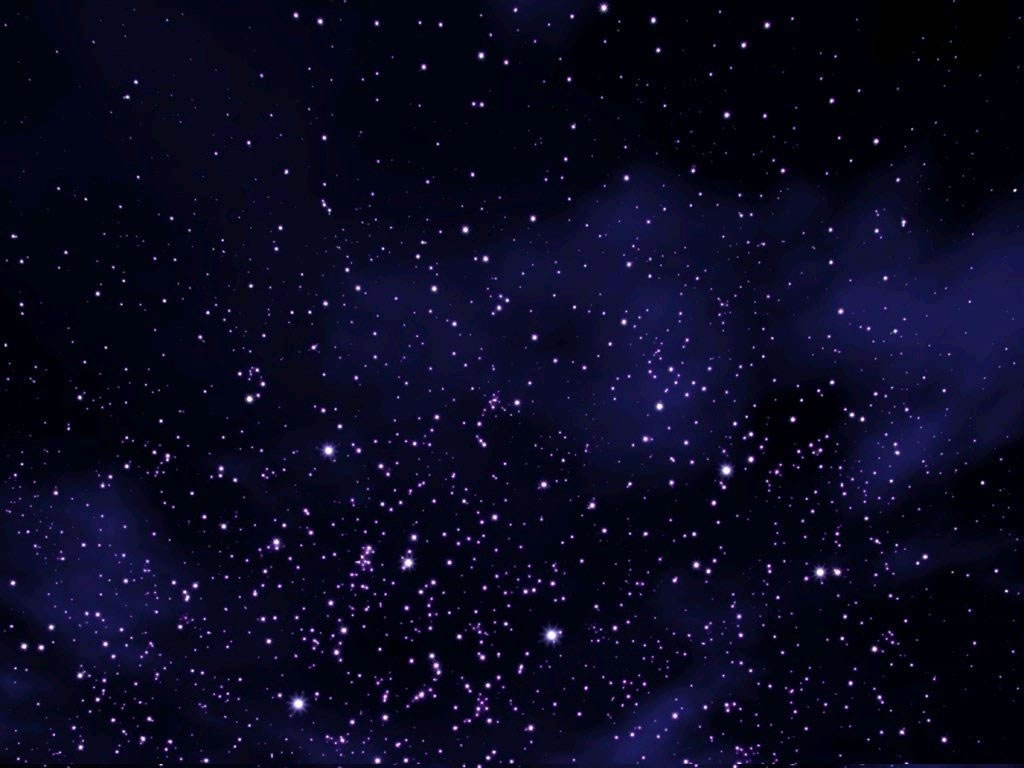 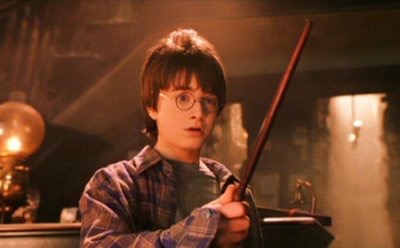 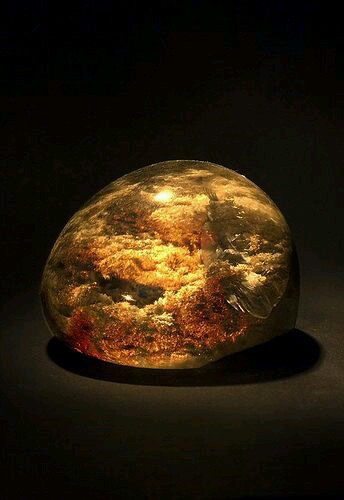 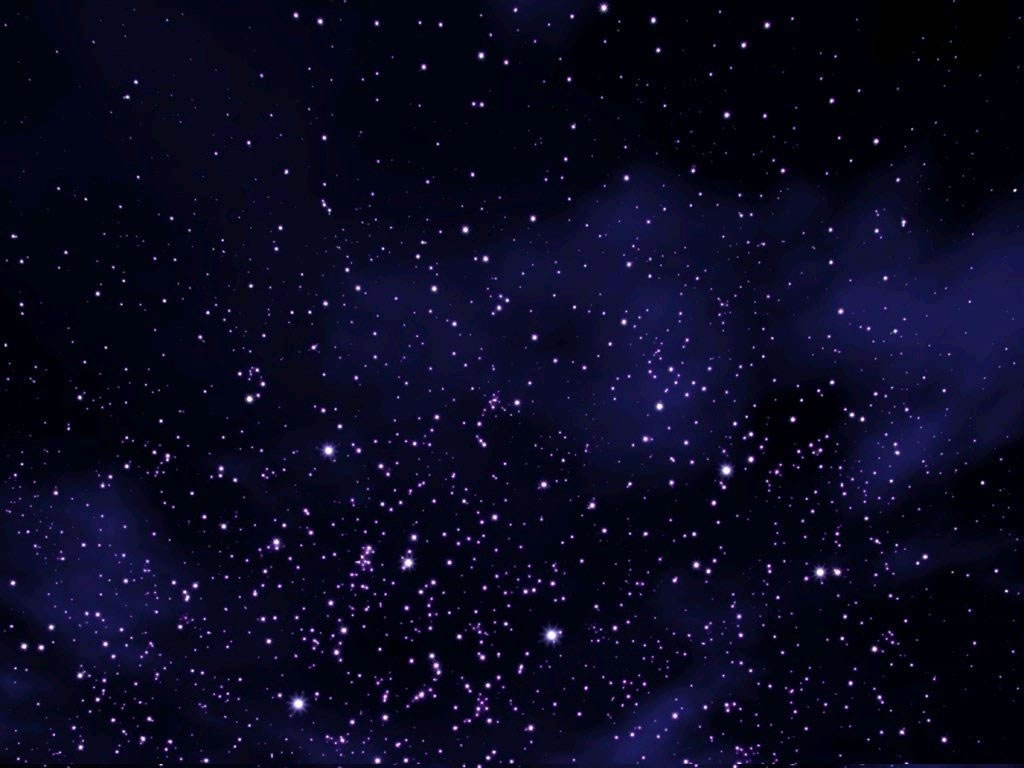 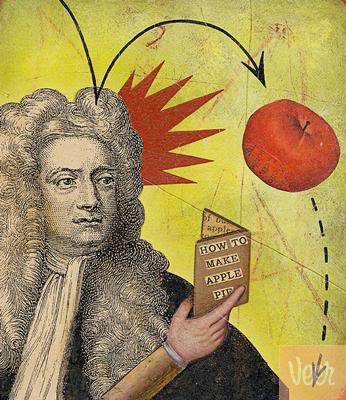 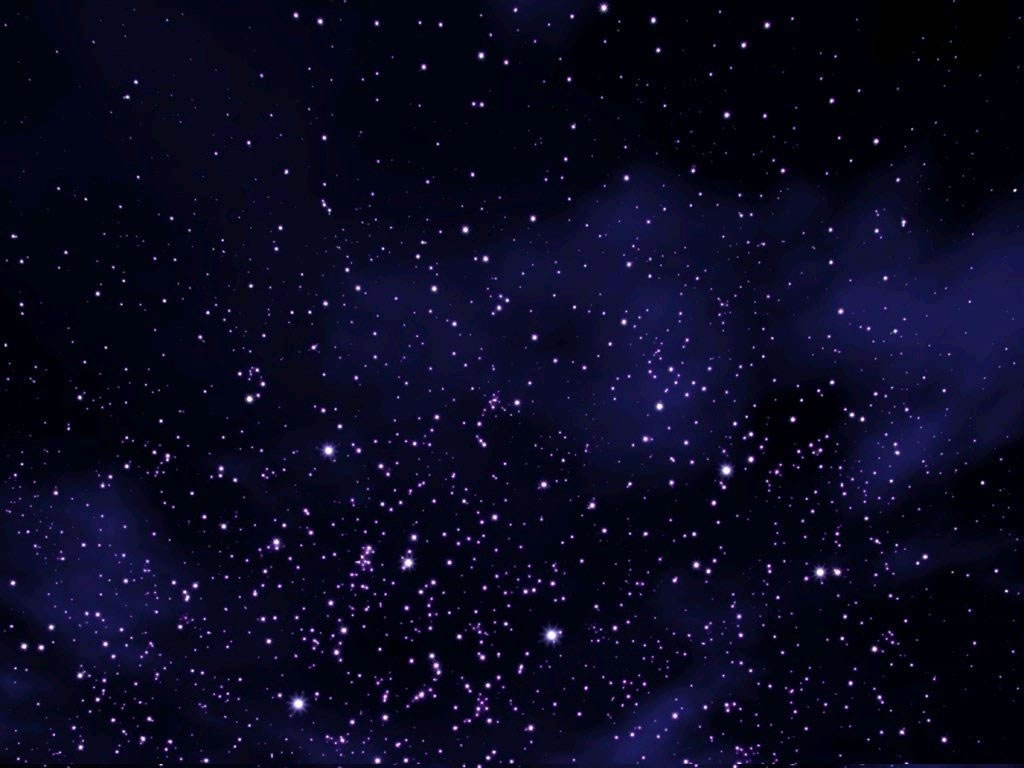 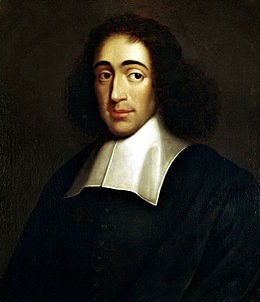 Spinoza
(1632-1677)
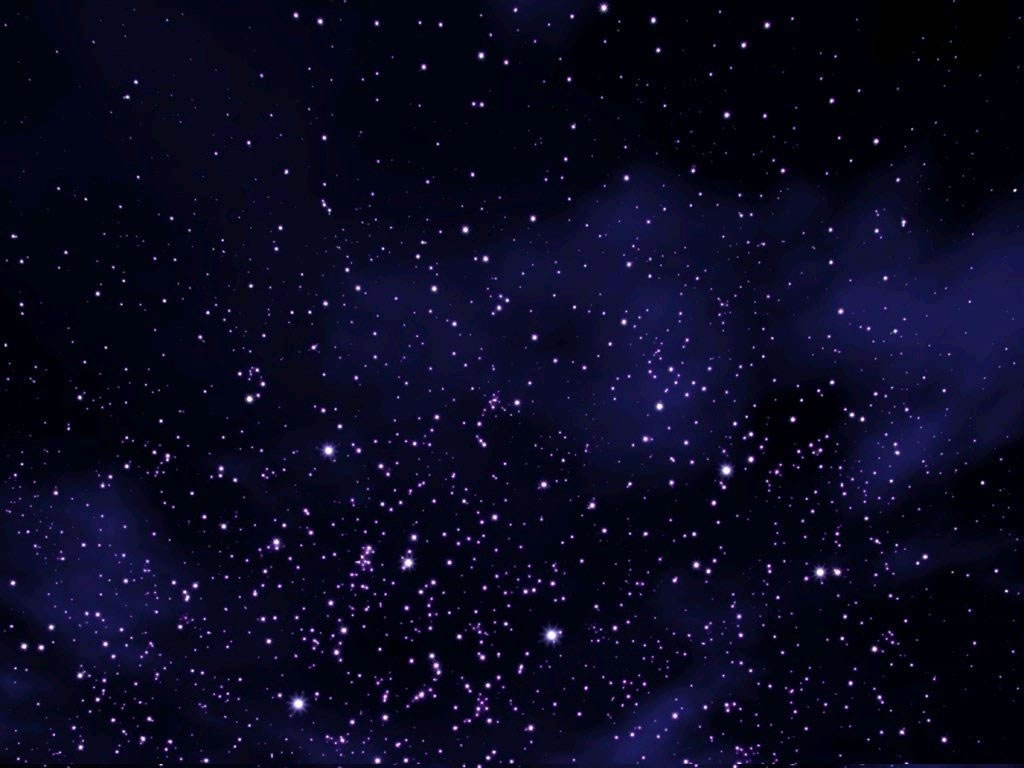 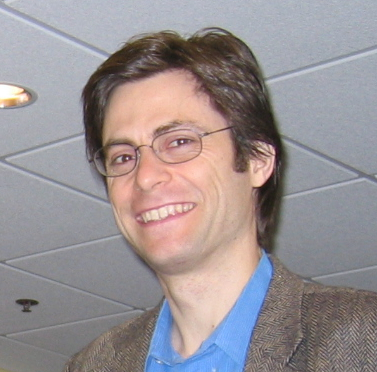 Max Tegmark
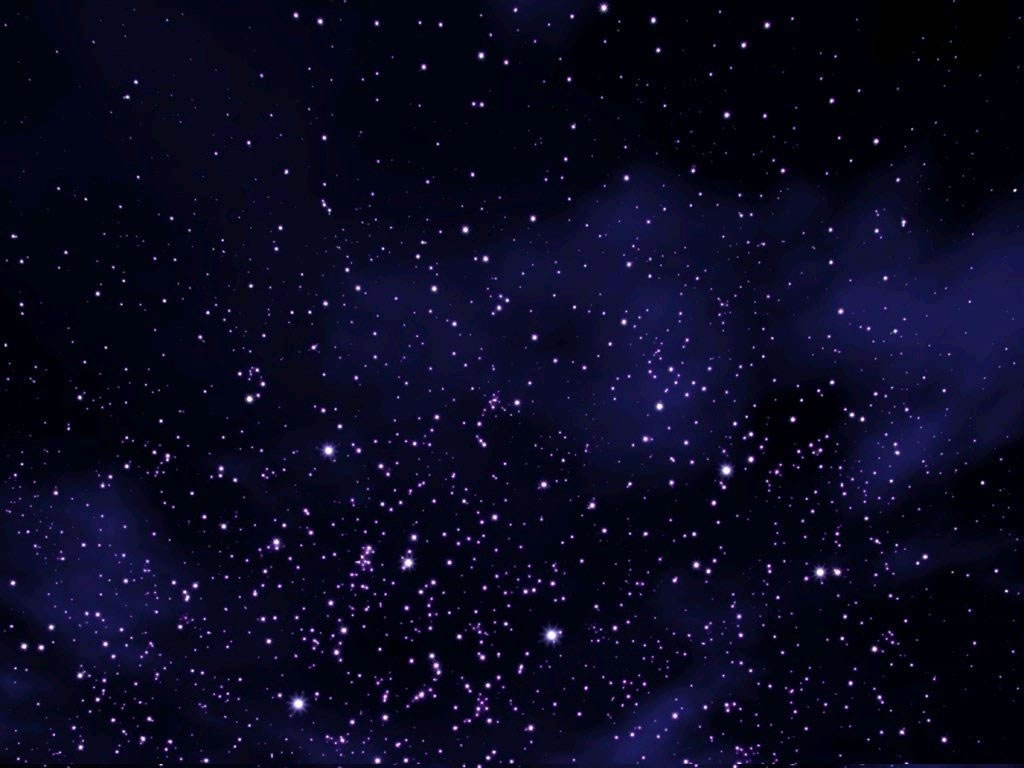 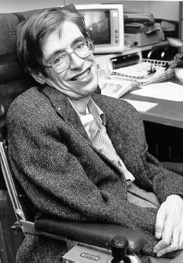 Les Dieux du ciel, de la mythologie à ∞
Elsa Courant
ENS / Bäsel Universität